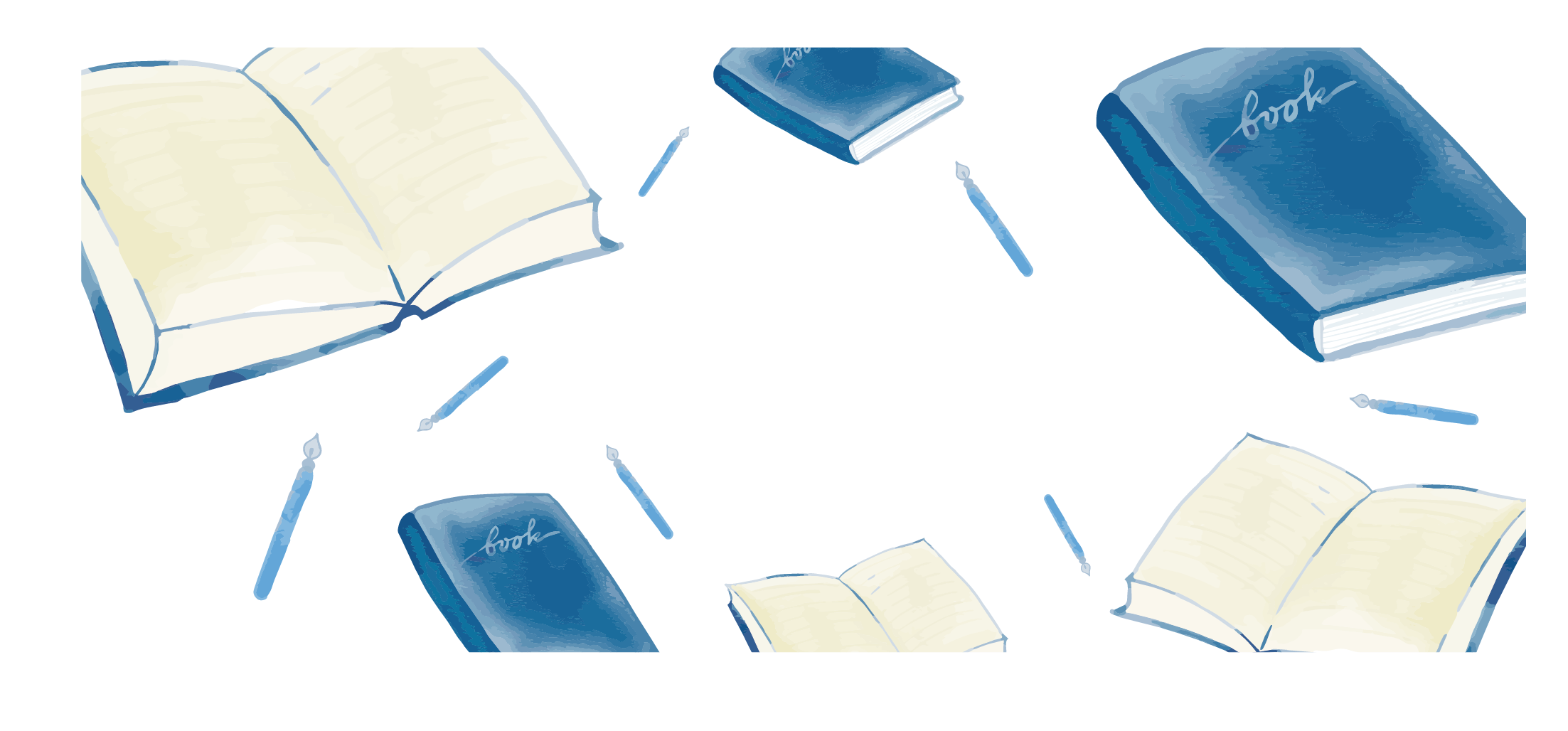 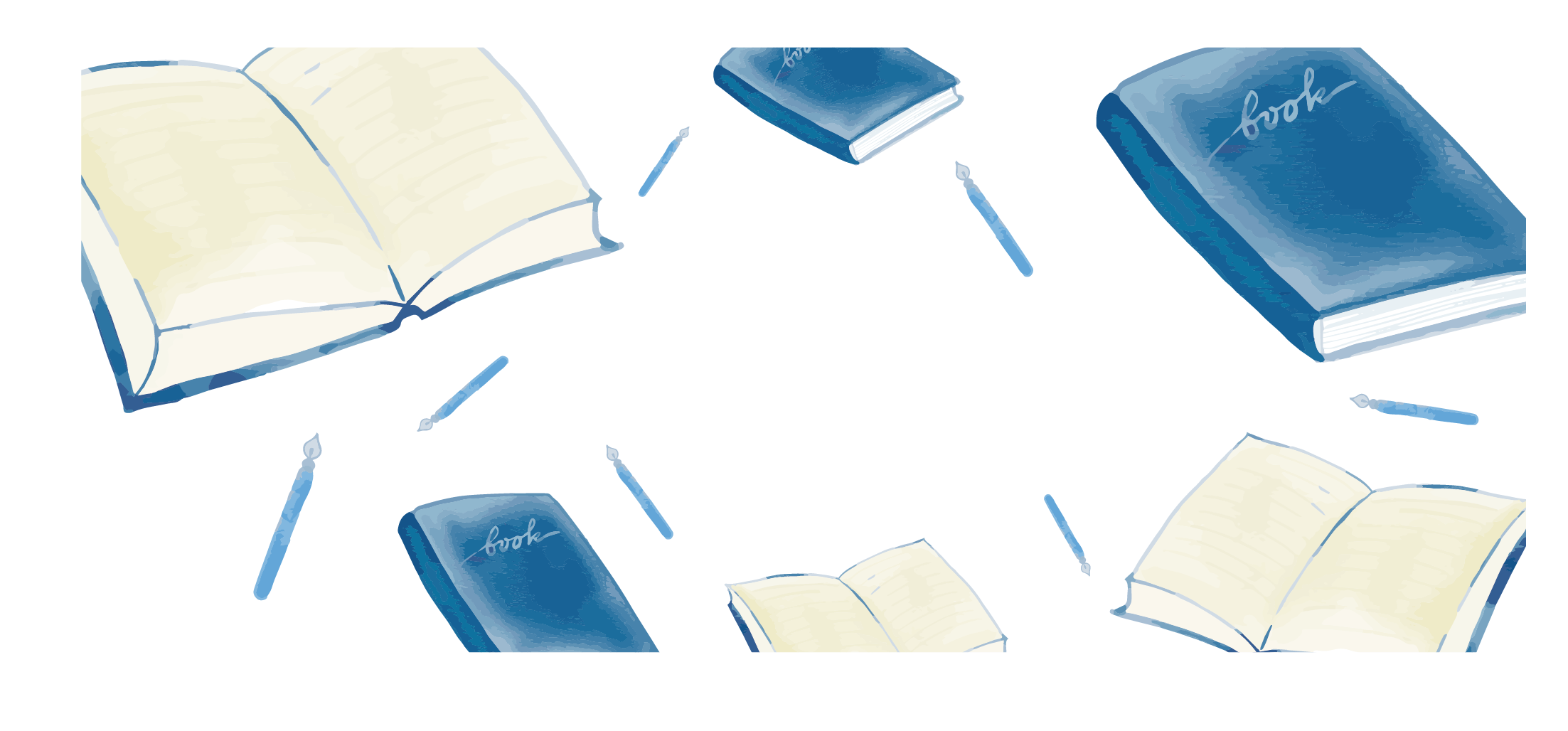 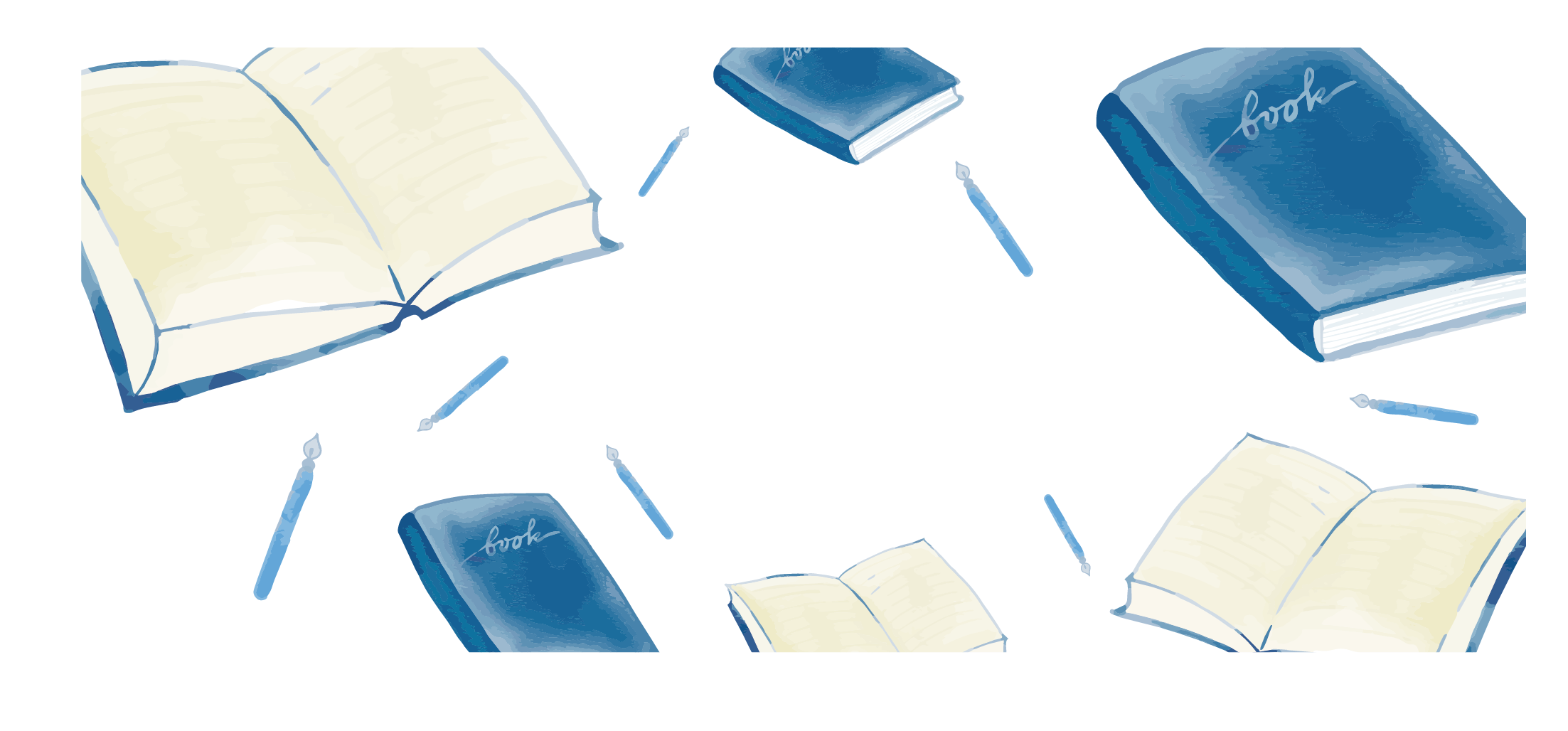 Free  powerpoint template
Reporter:freeppt7.com
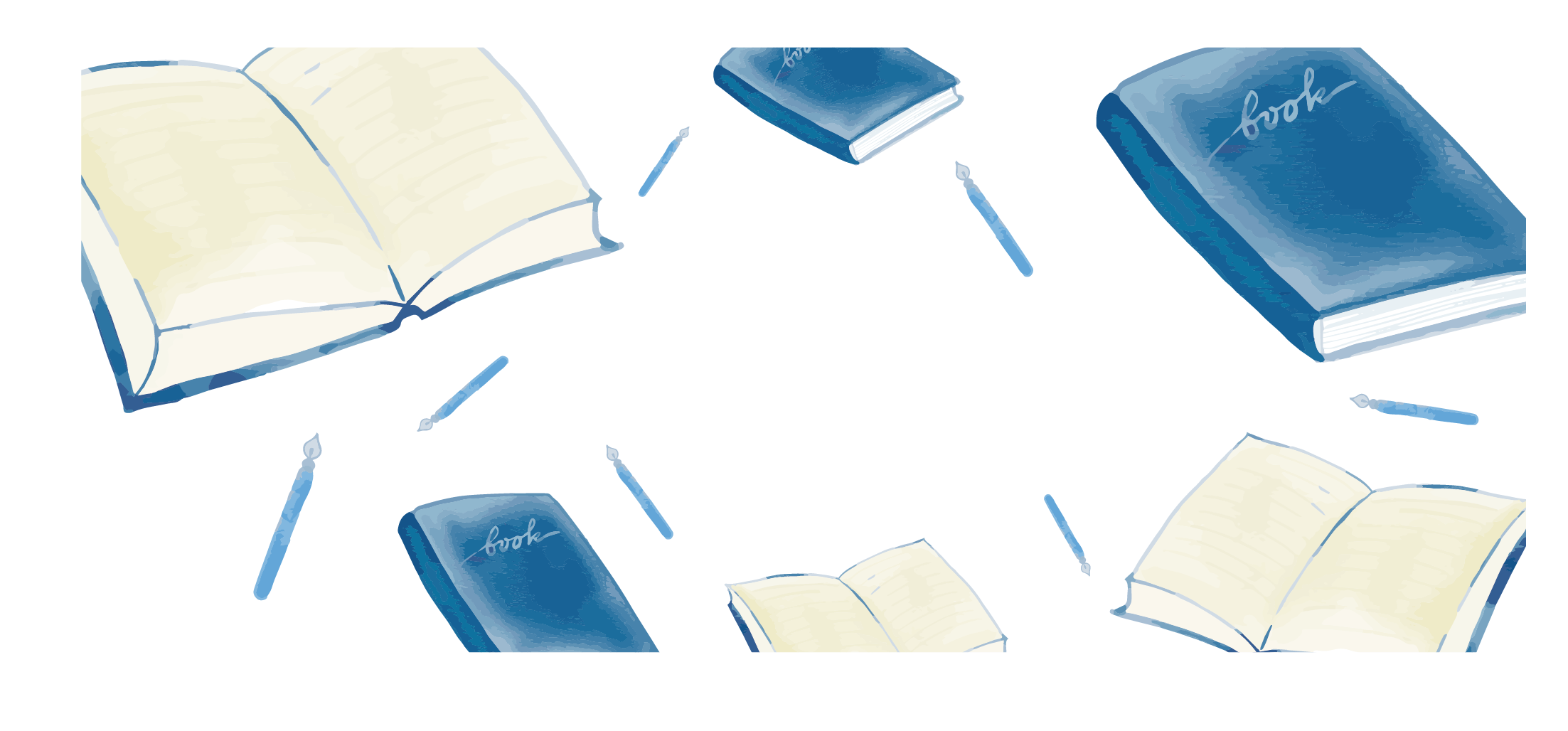 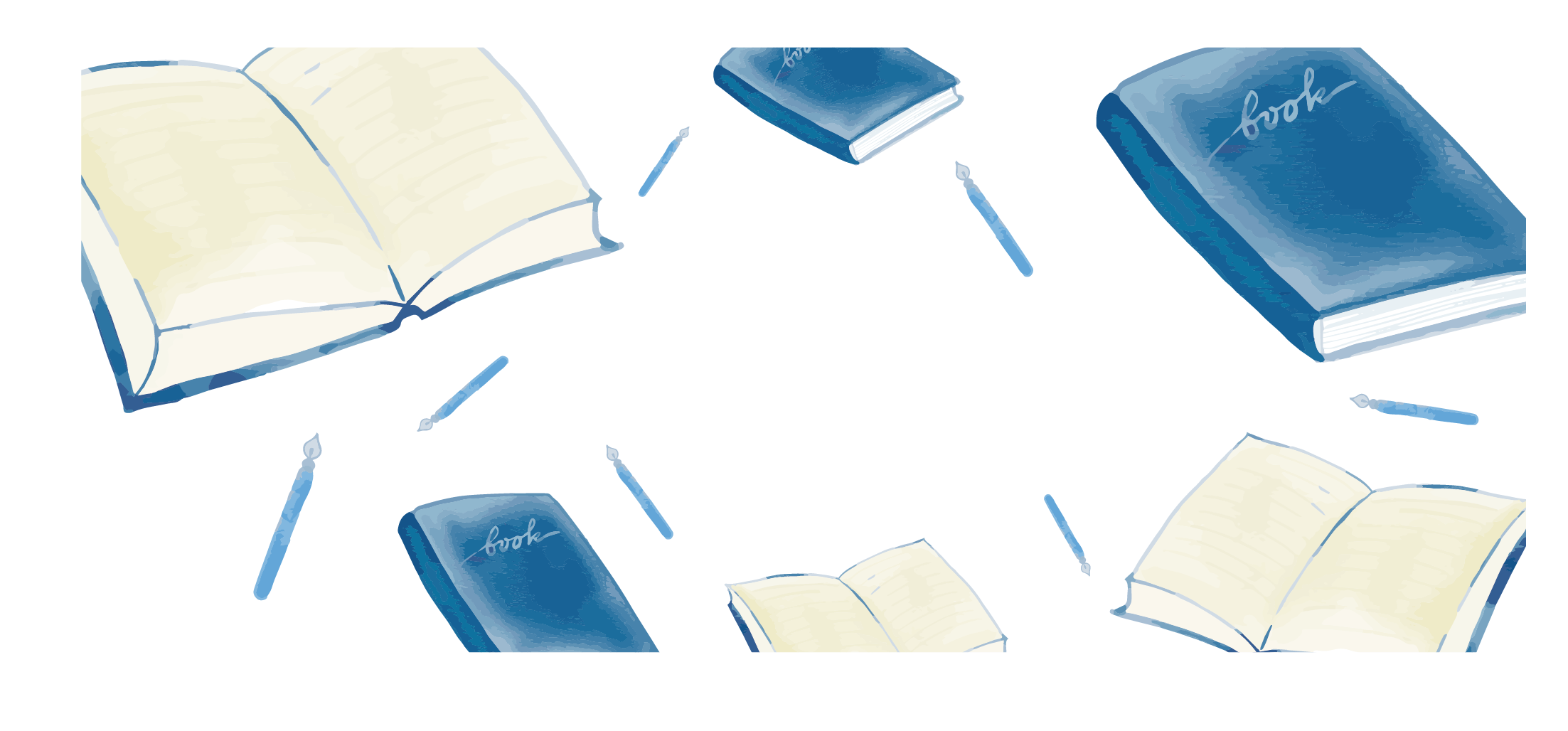 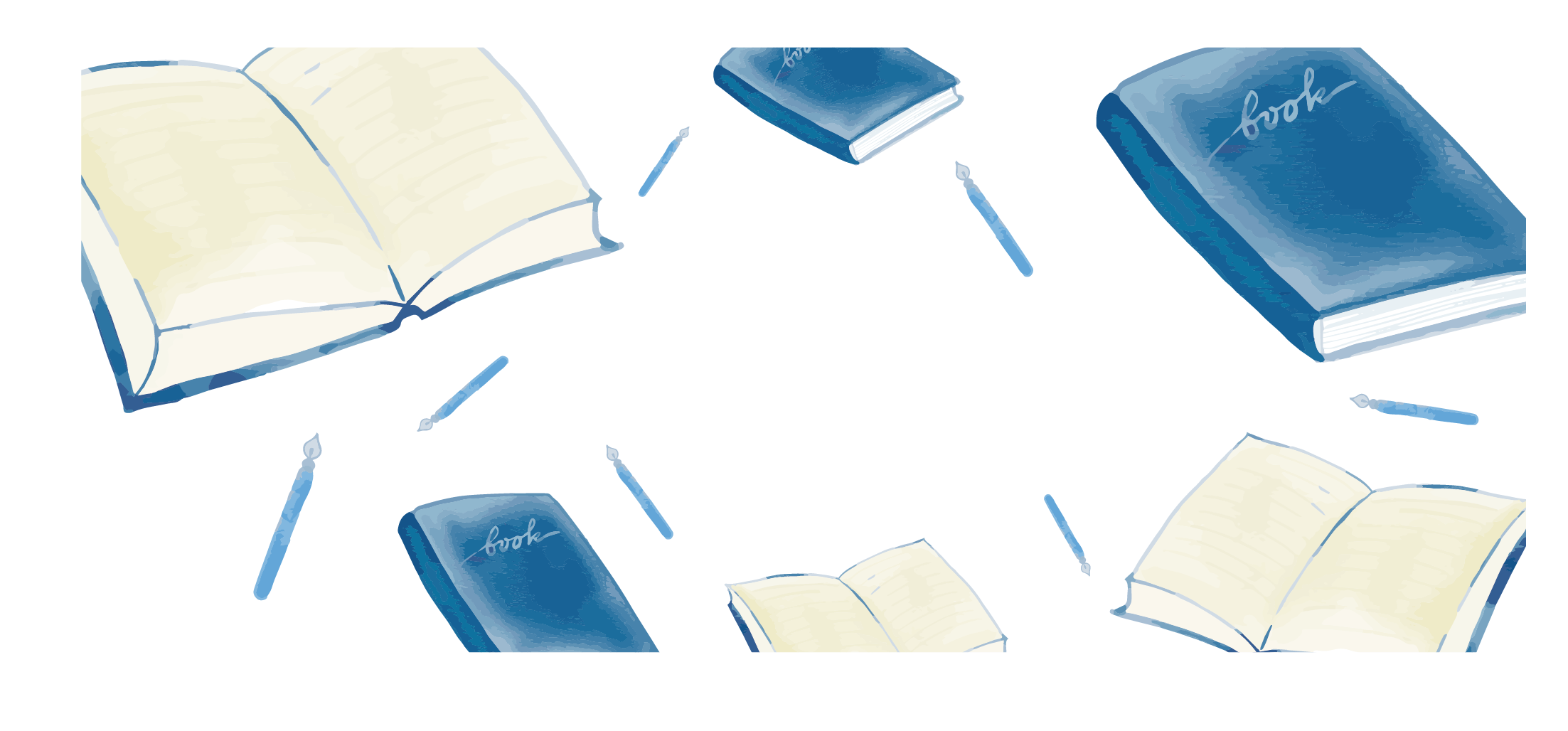 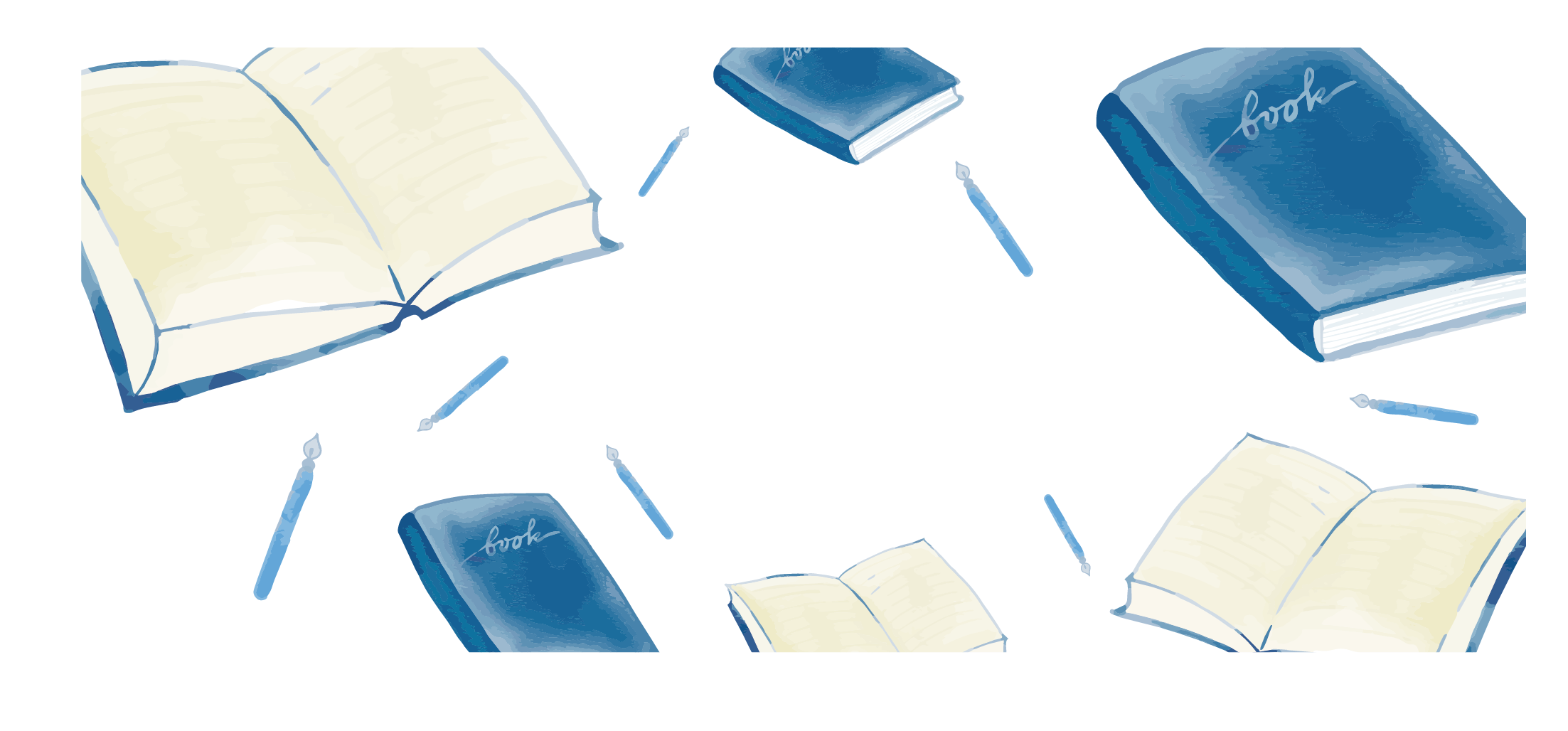 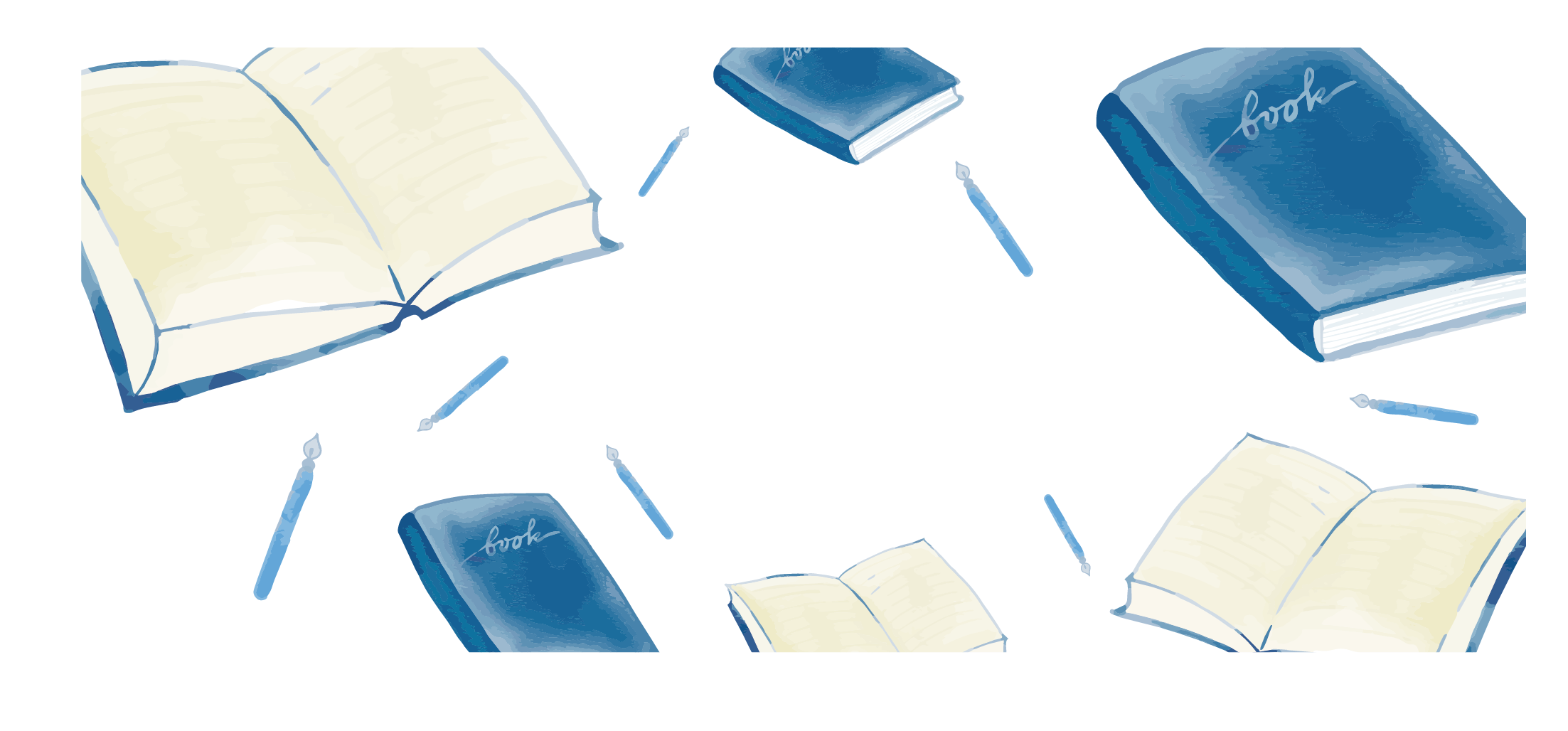 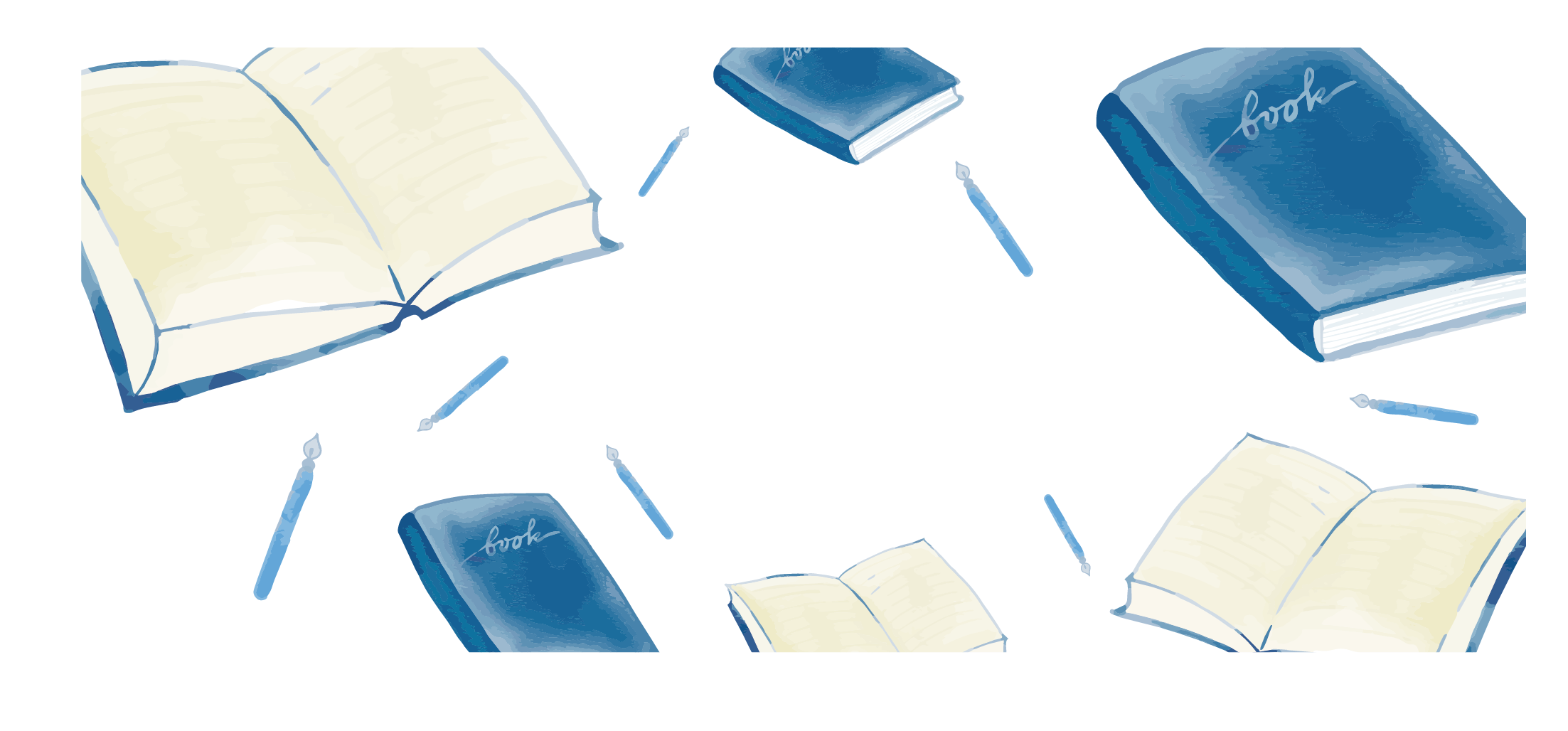 [Speaker Notes: Man's Material Shop Taobao Store:https://dxpu.taobao.com/]
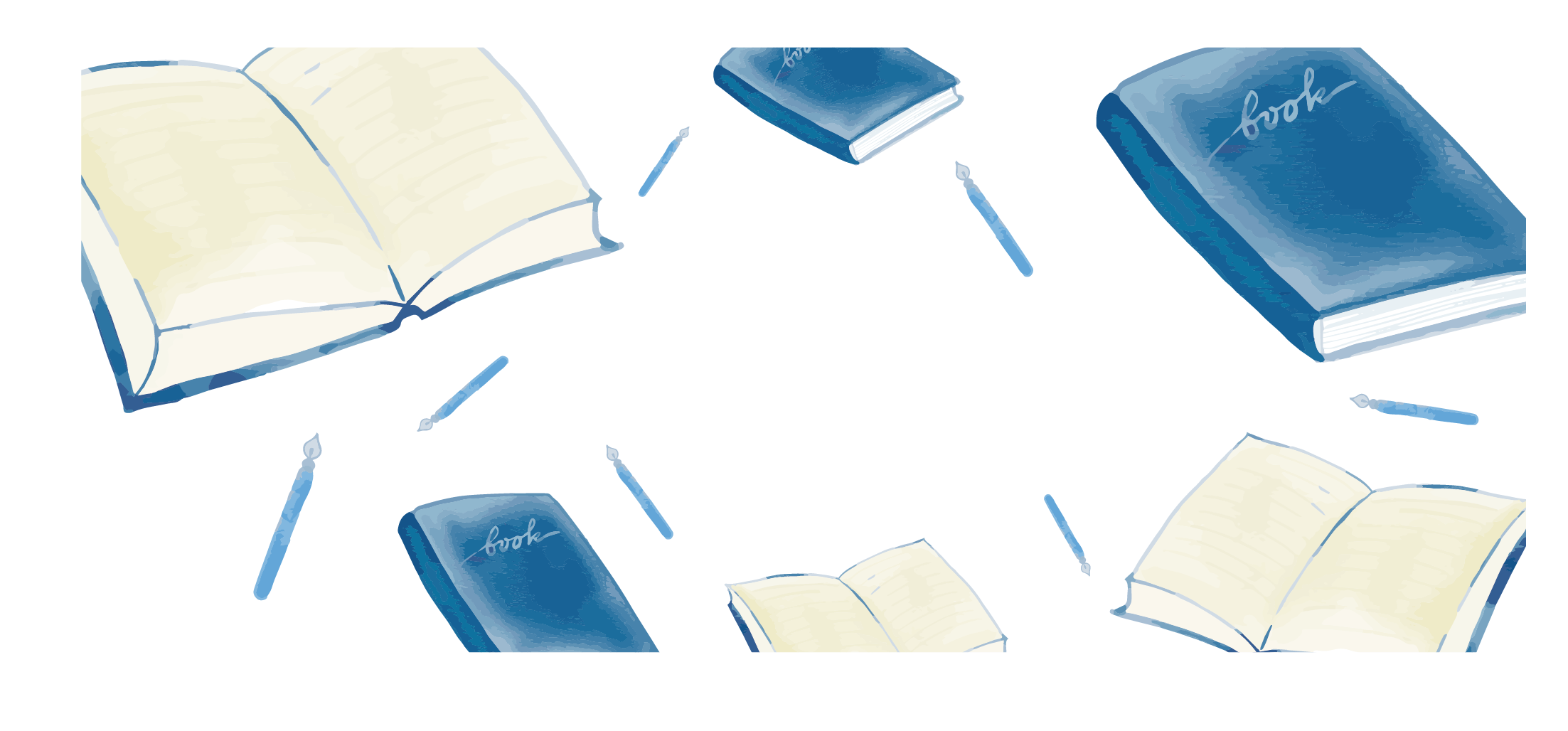 Listings
CONCENTS
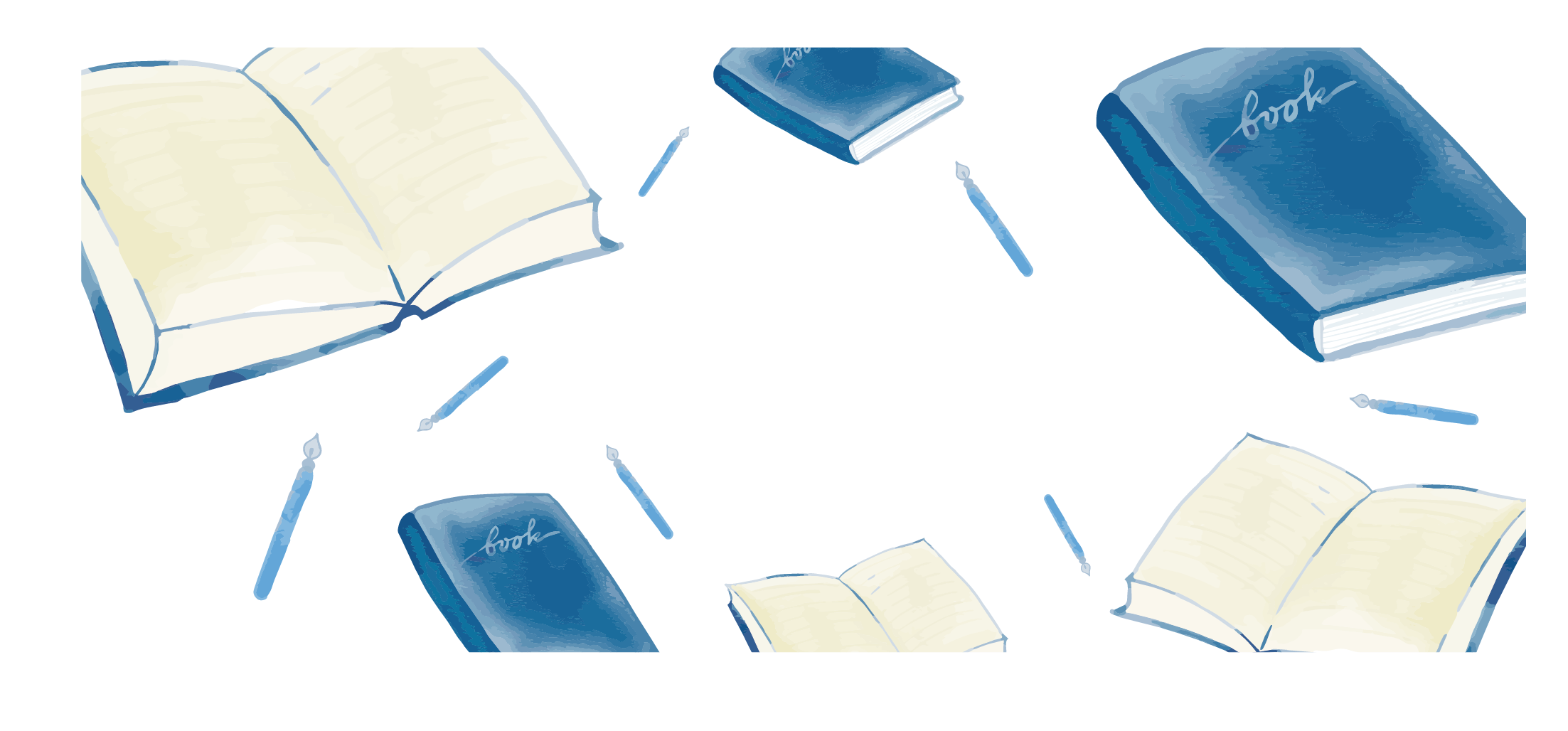 PART-01
Teaching analysis
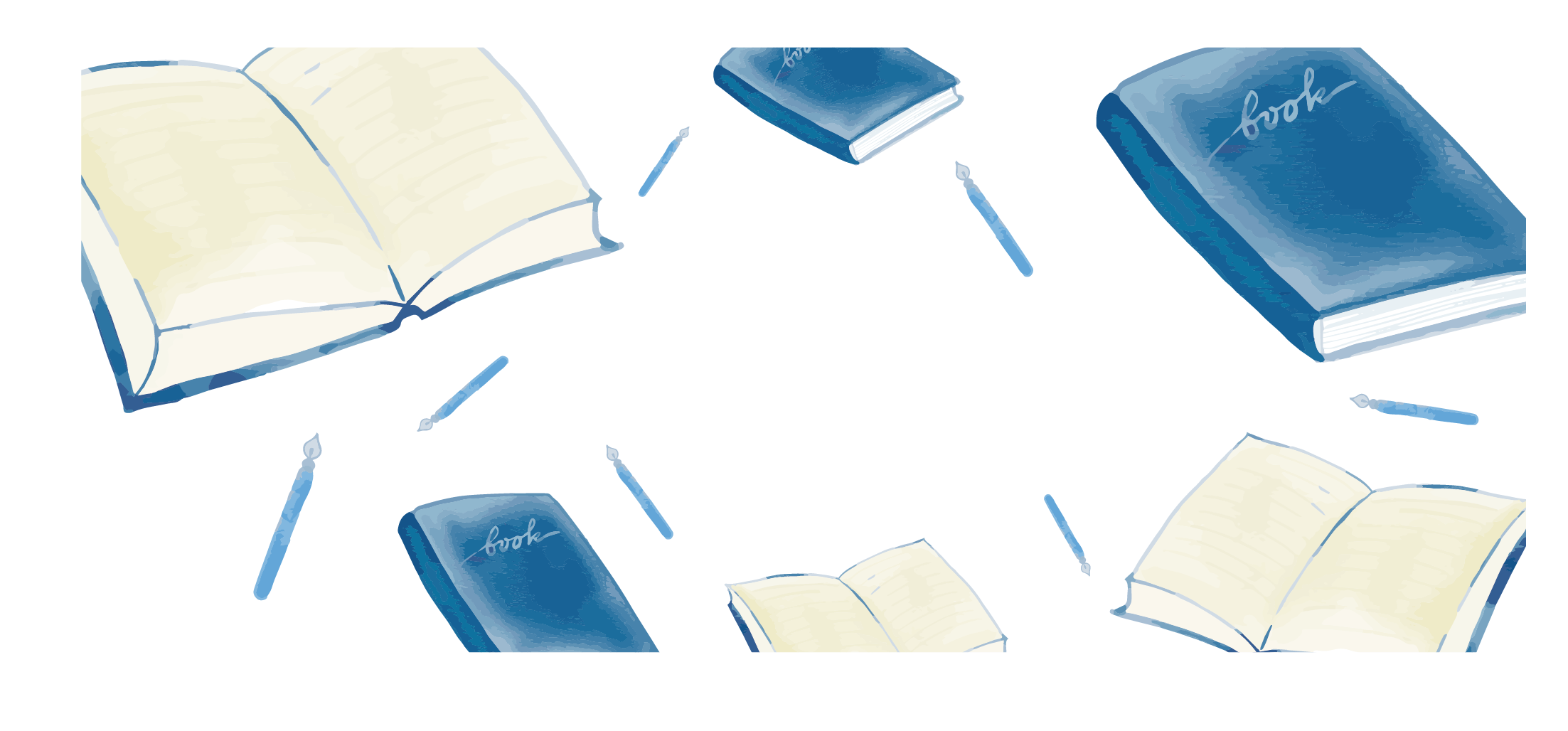 Teaching strategies
PART-02
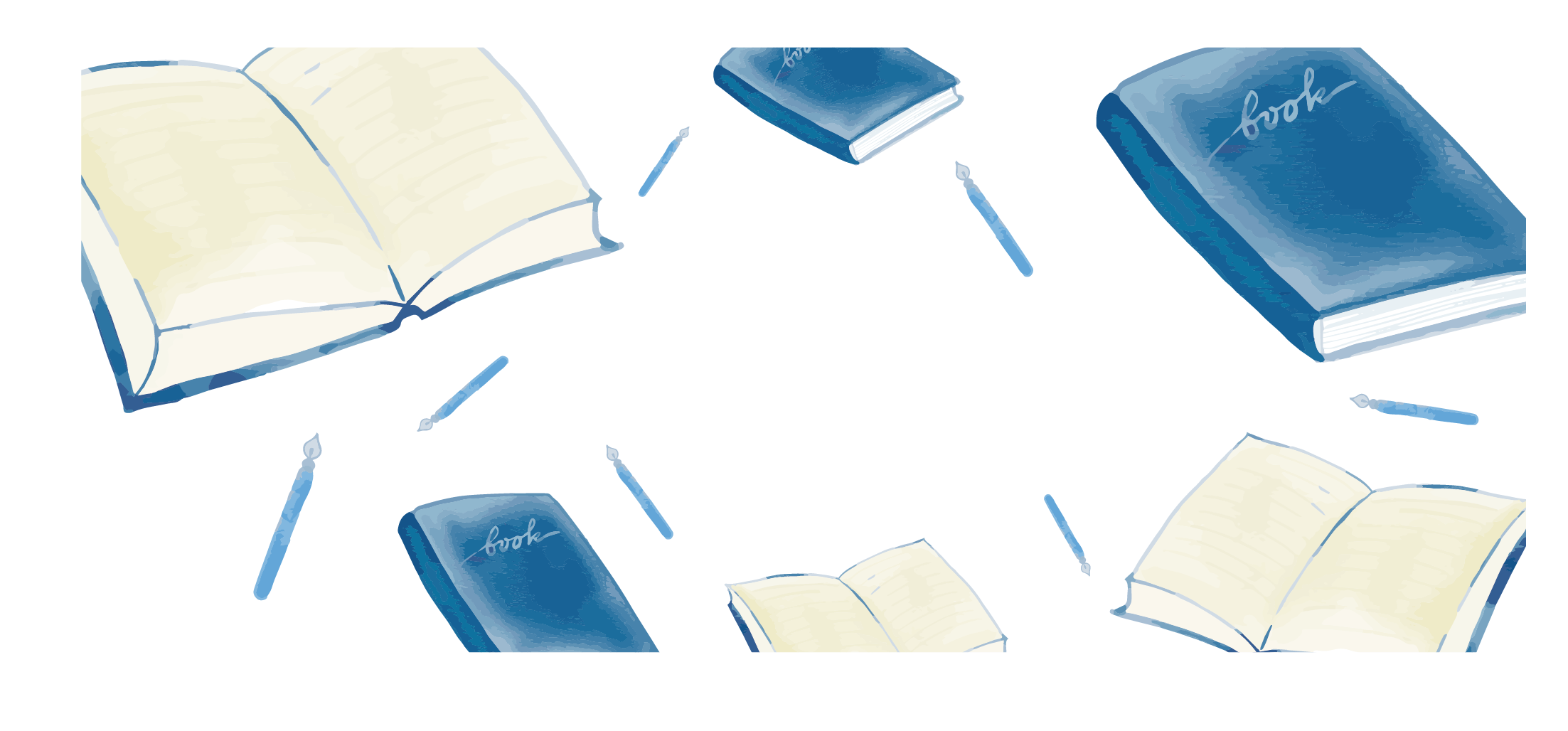 Teaching process
PART-03
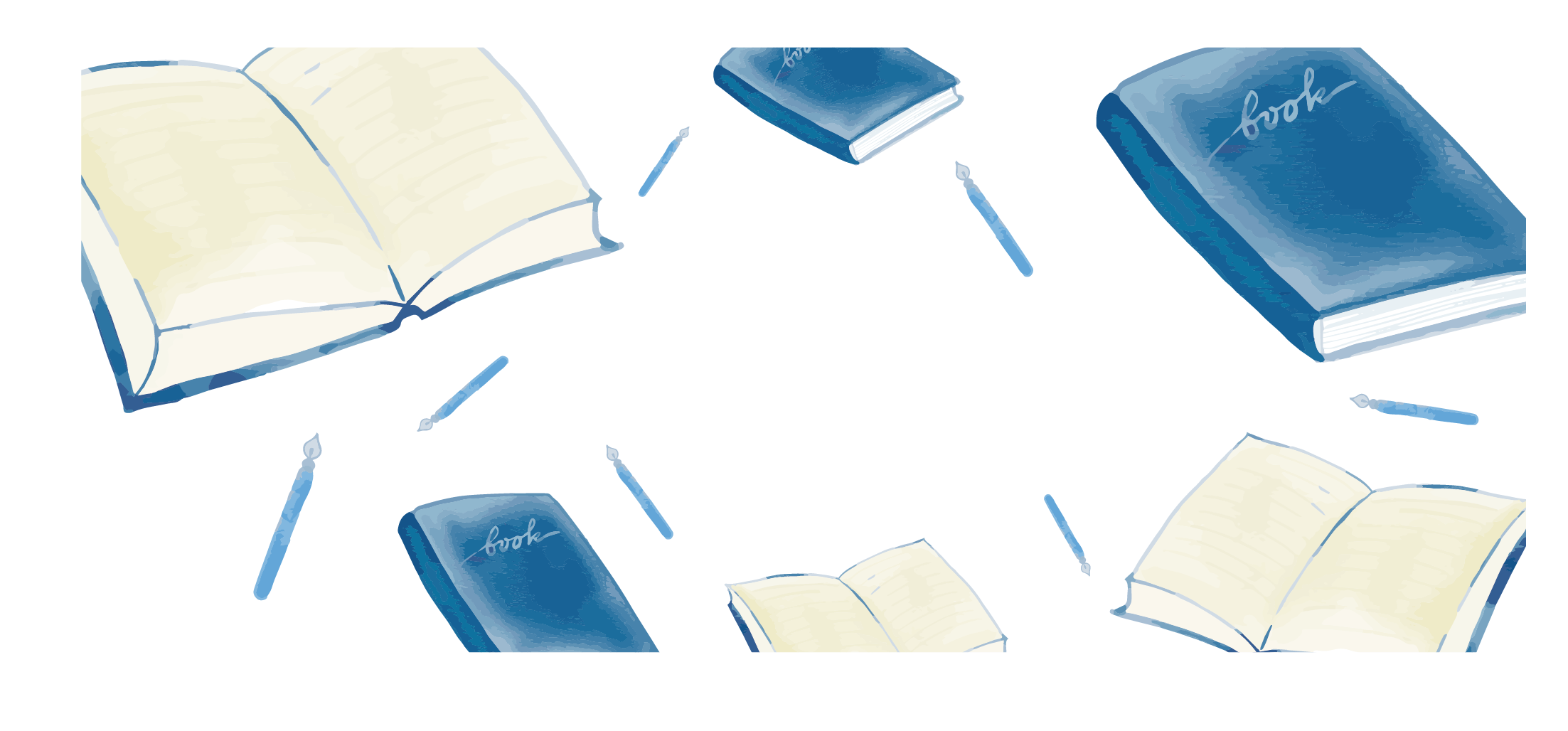 Teaching Reflections
PART-04
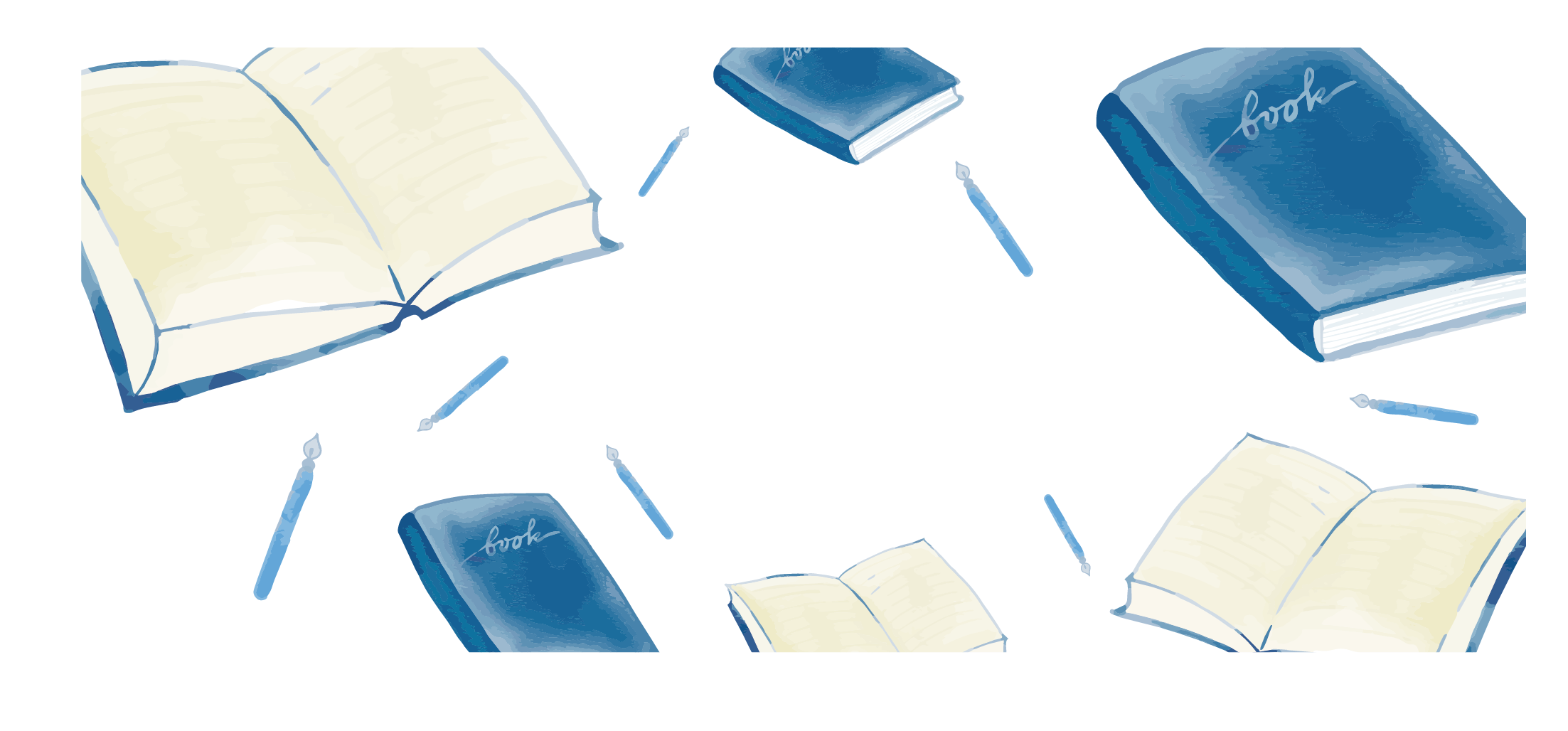 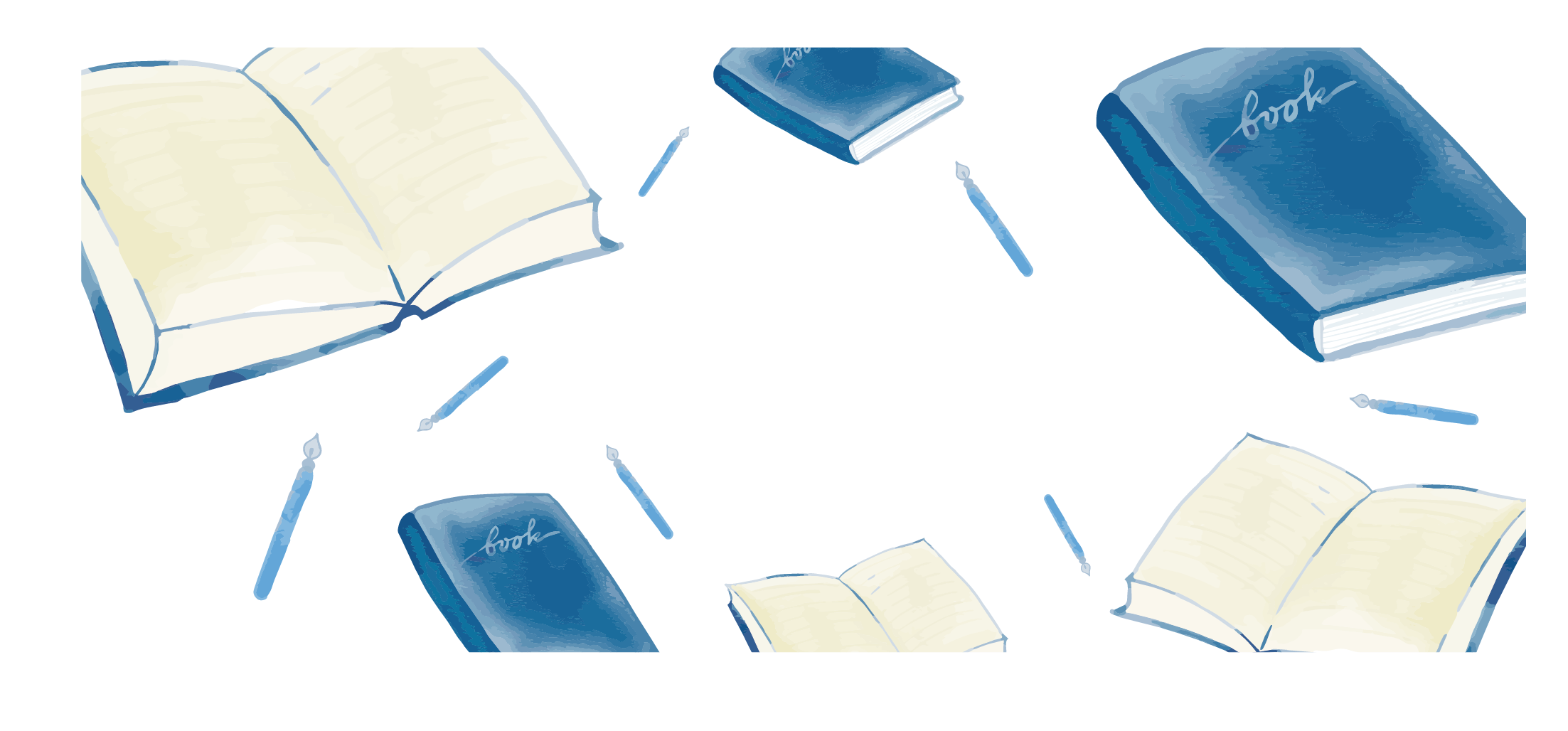 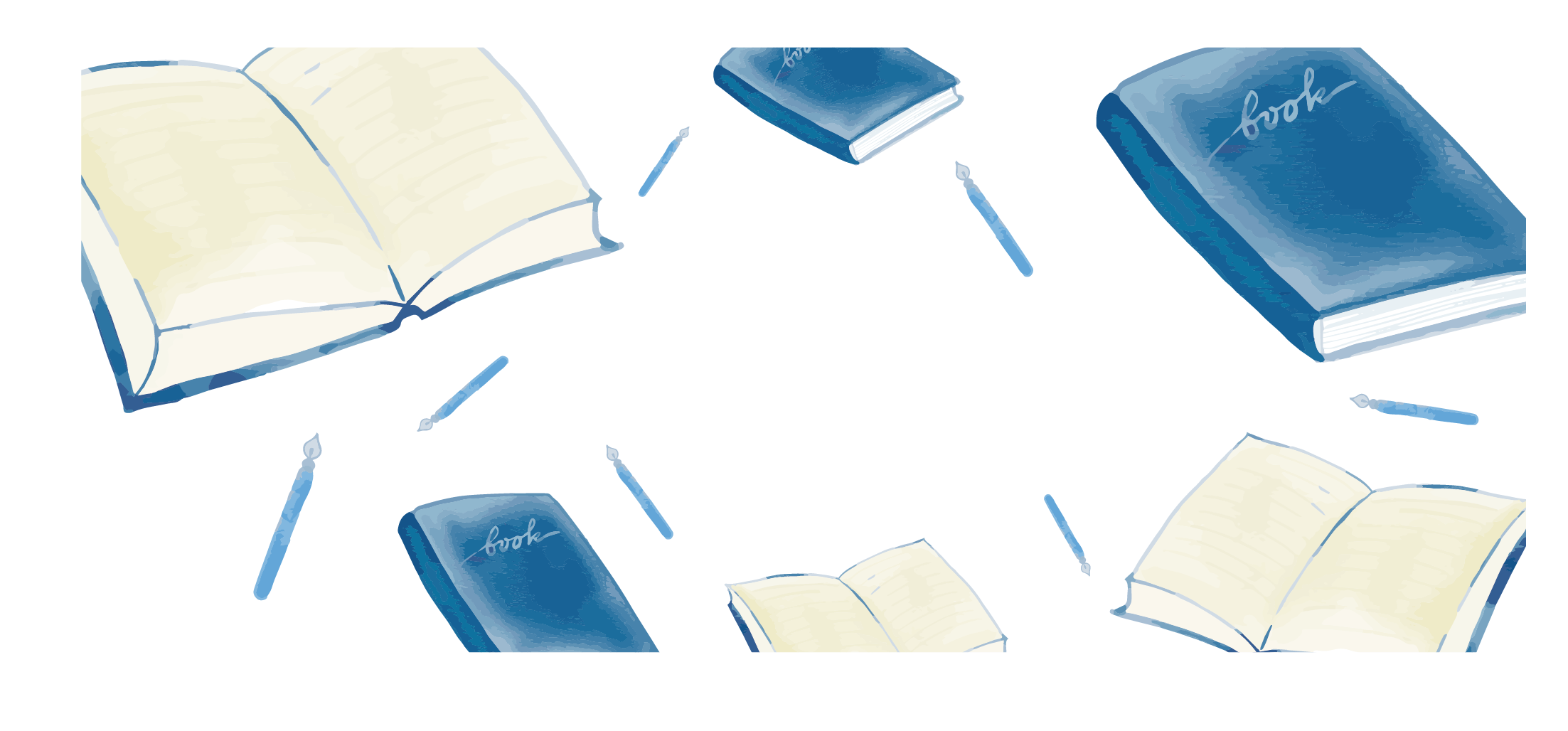 PART  
 01
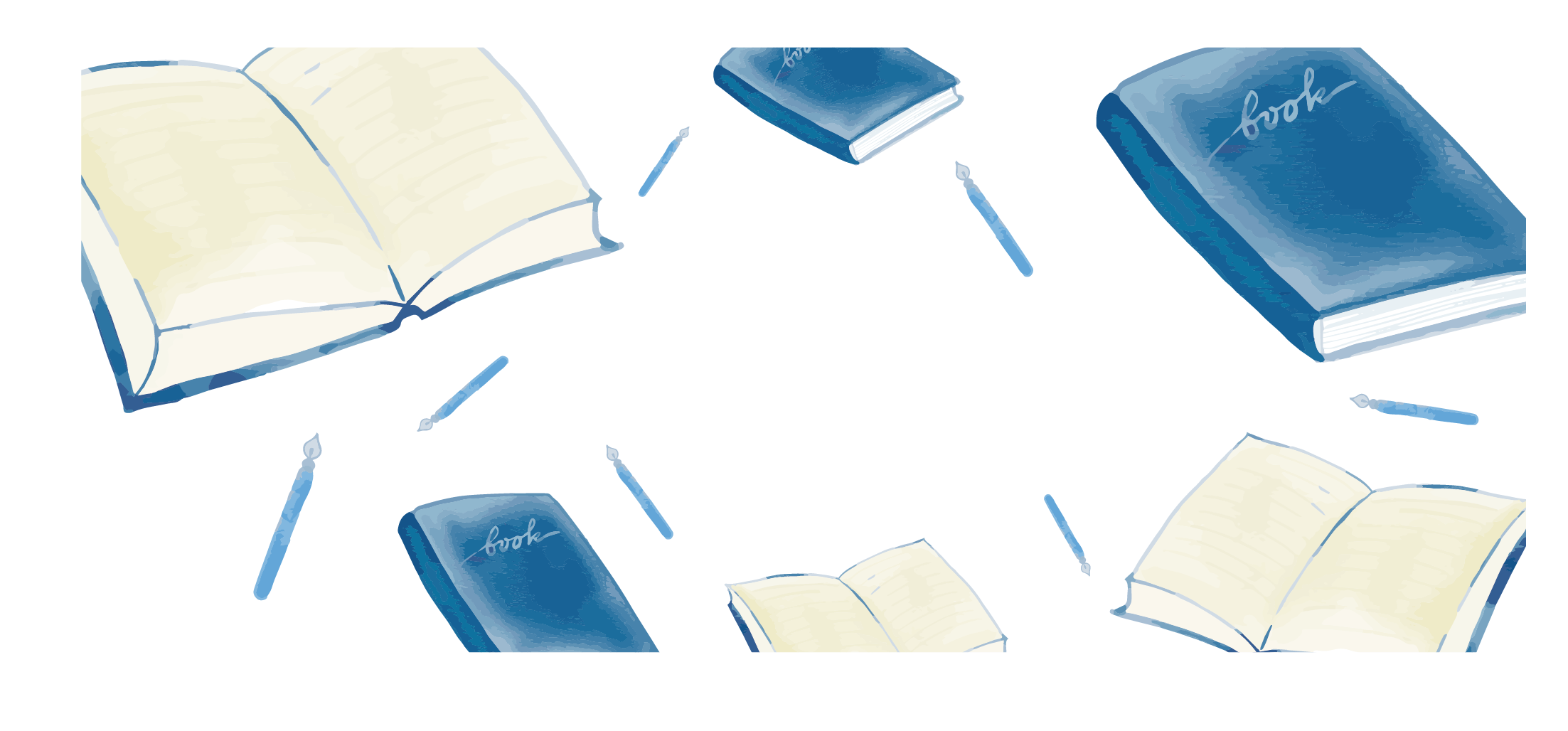 Teaching strategies
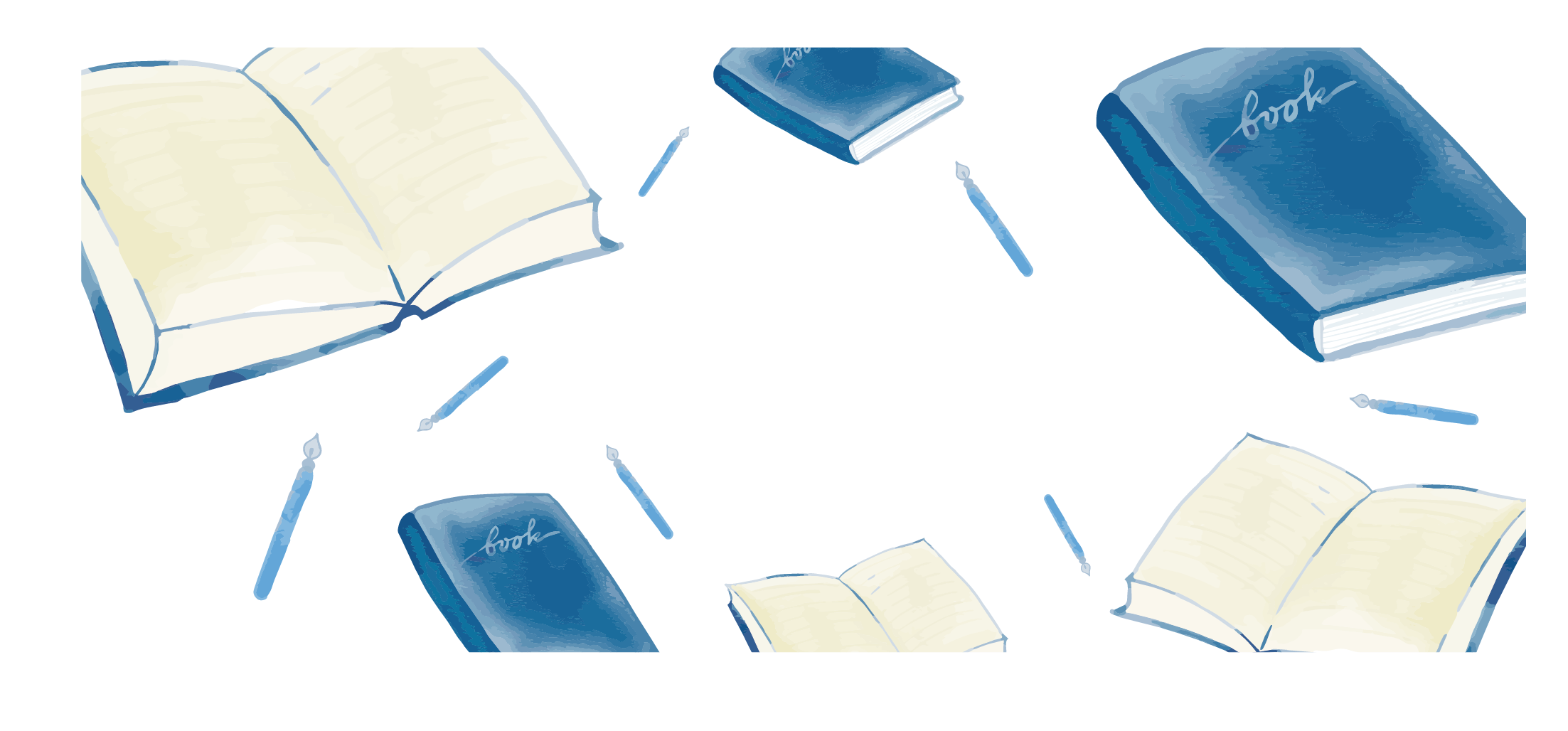 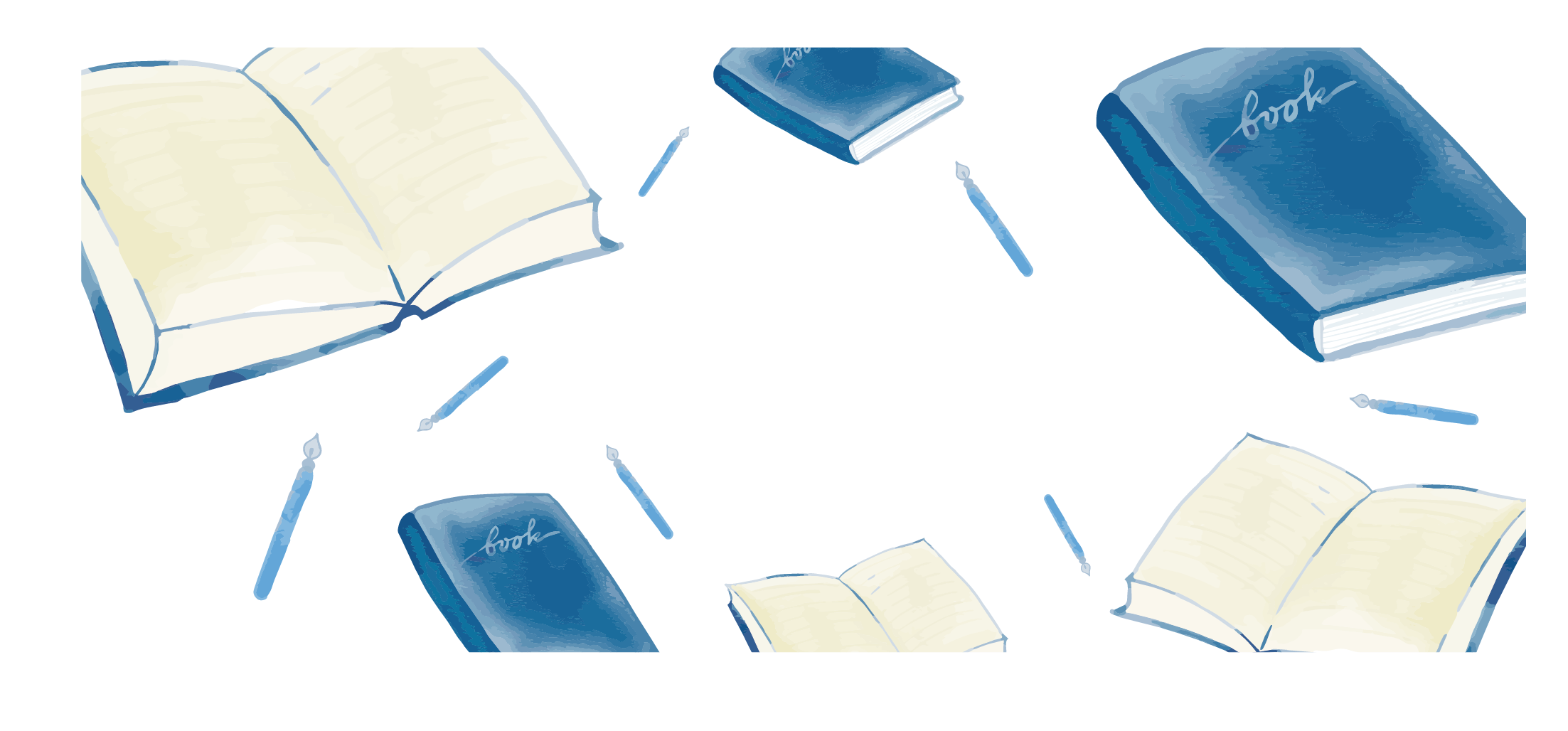 [Speaker Notes: More beautifulPptTemplate download:
http://so.ooopic.com/sousuo/15770370/]
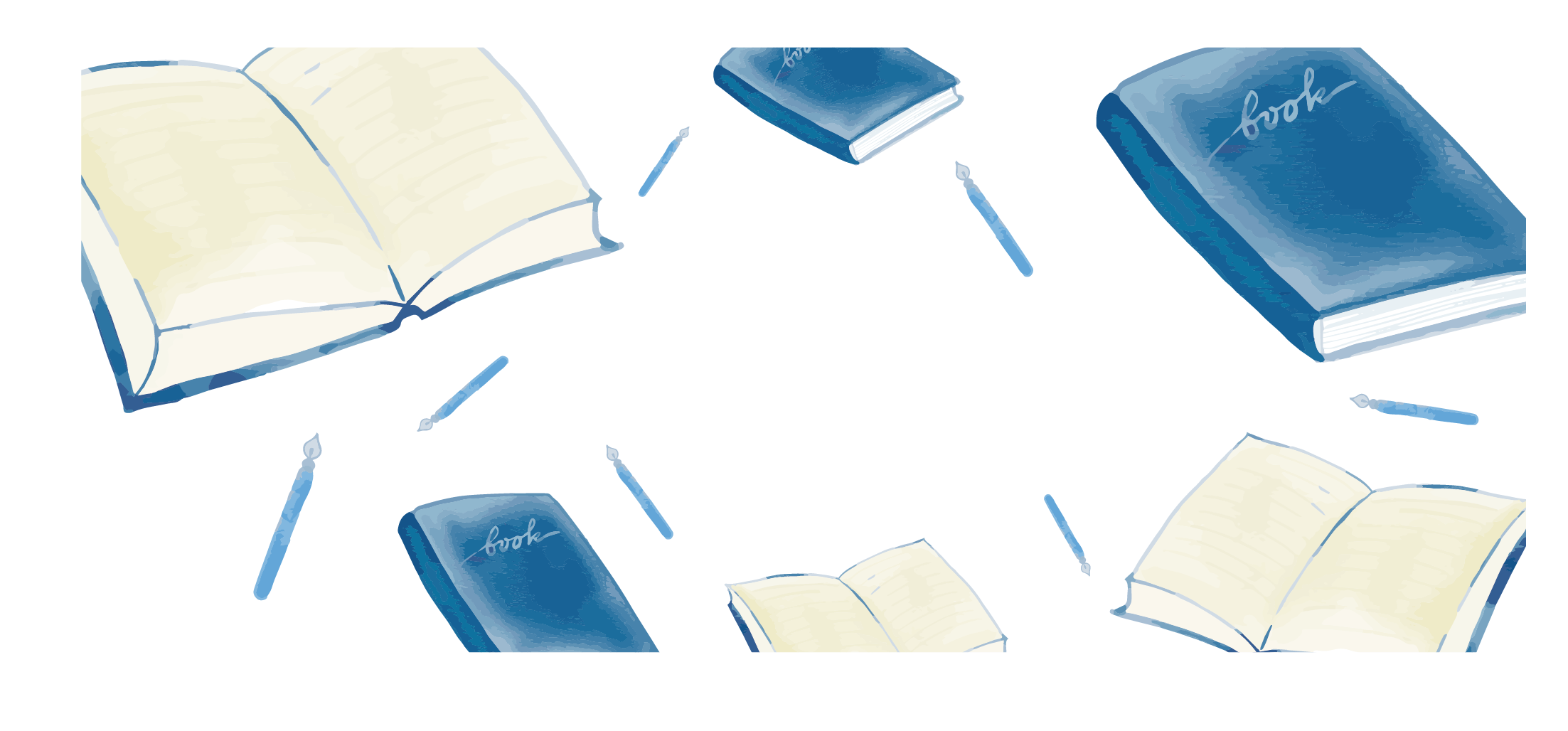 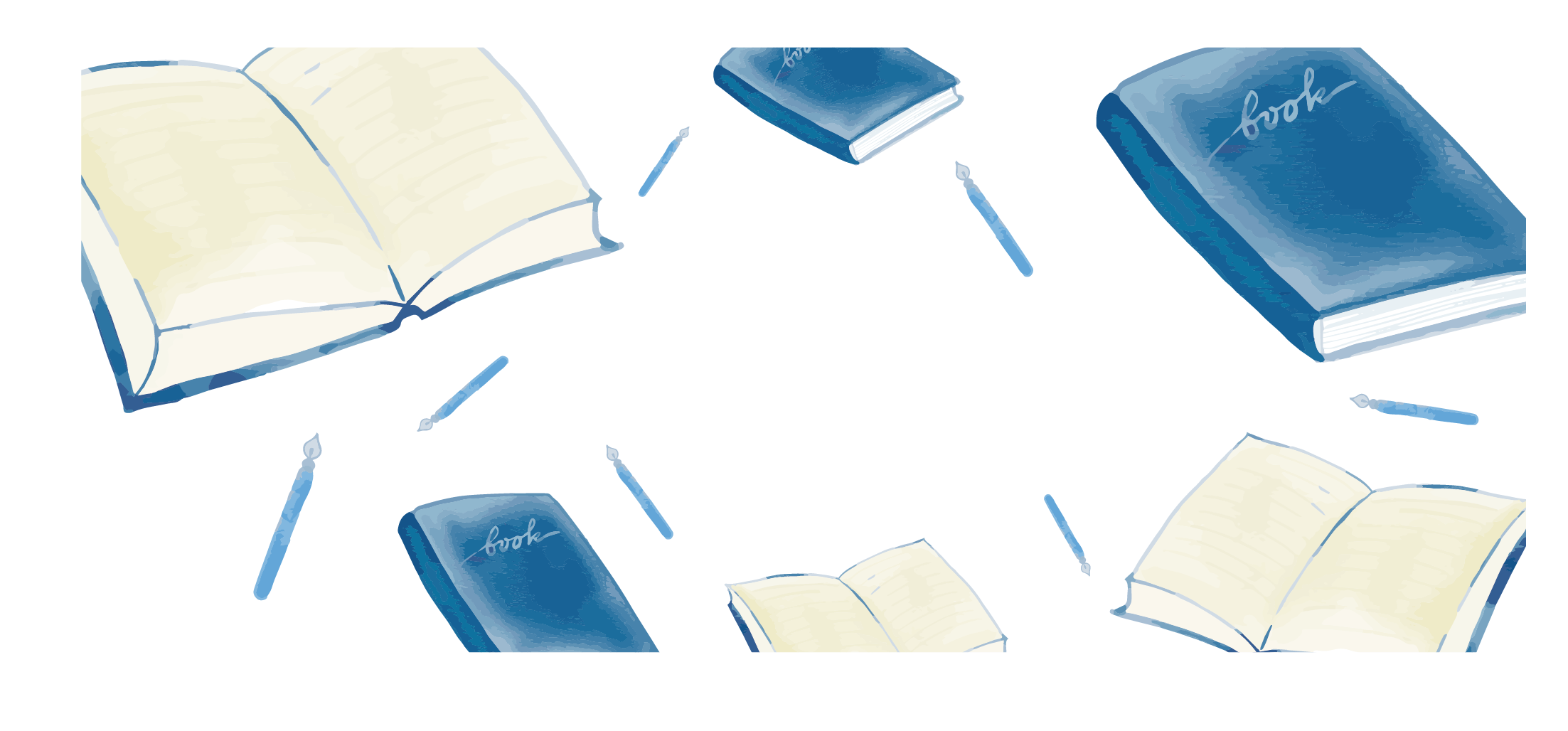 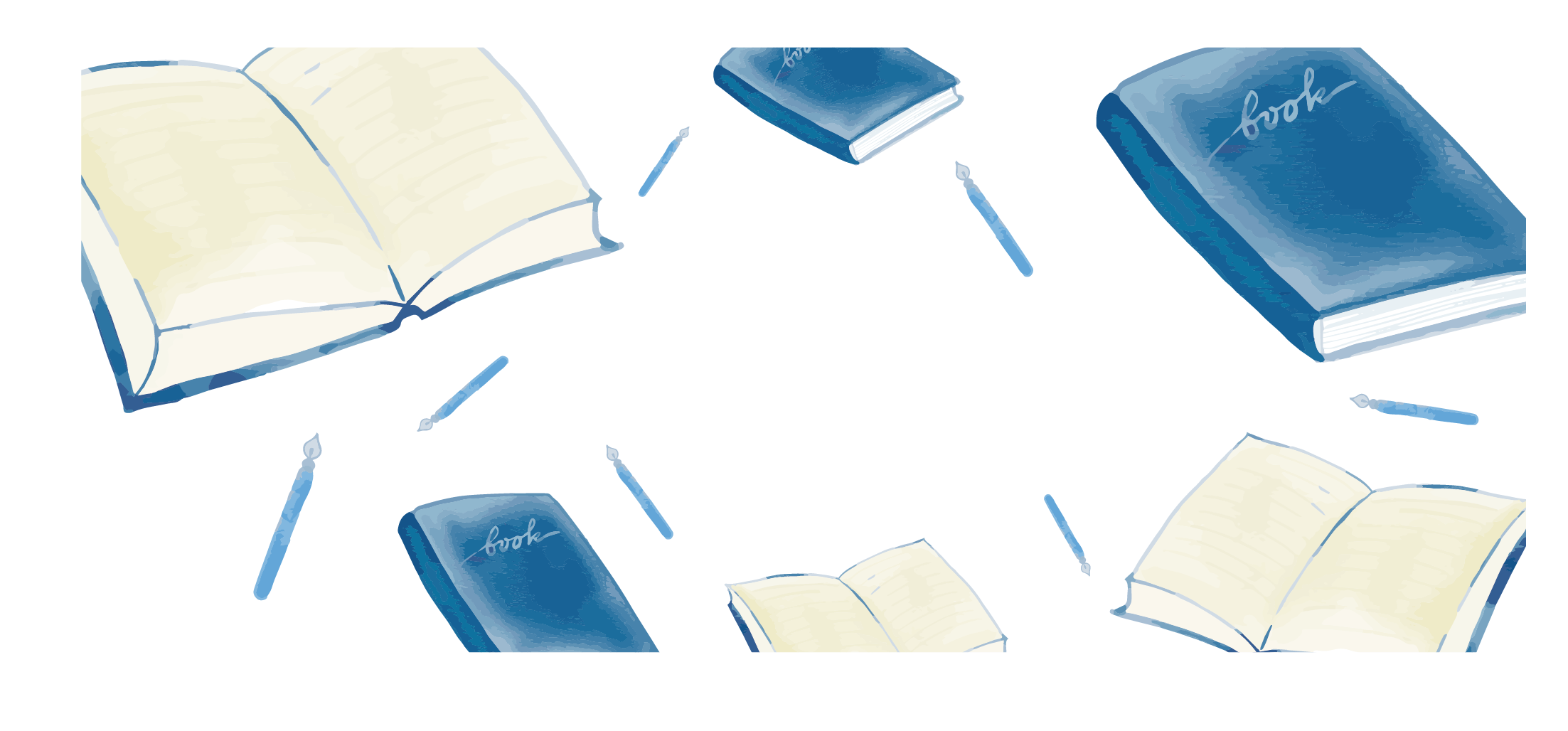 Enter the title
Click here to enter a title
Please enter your main narrative here
Please enter your main narrative here
Click here to enter a title
Please enter your main narrative here
Please enter your main narrative here
Click here to enter a title
Please enter your main narrative here
Please enter your main narrative here
Click here to enter a title
Please enter your main narrative here
Please enter your main narrative here
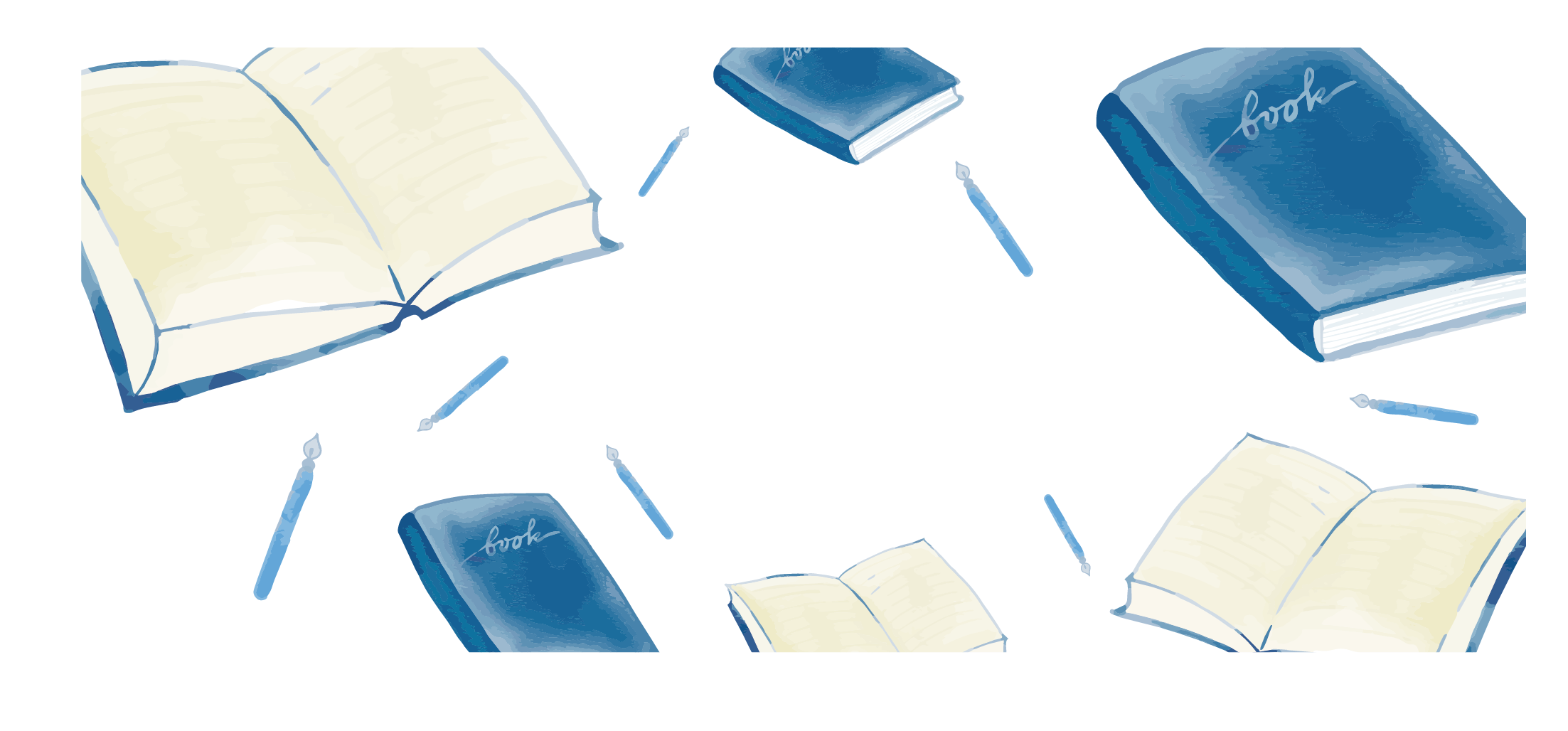 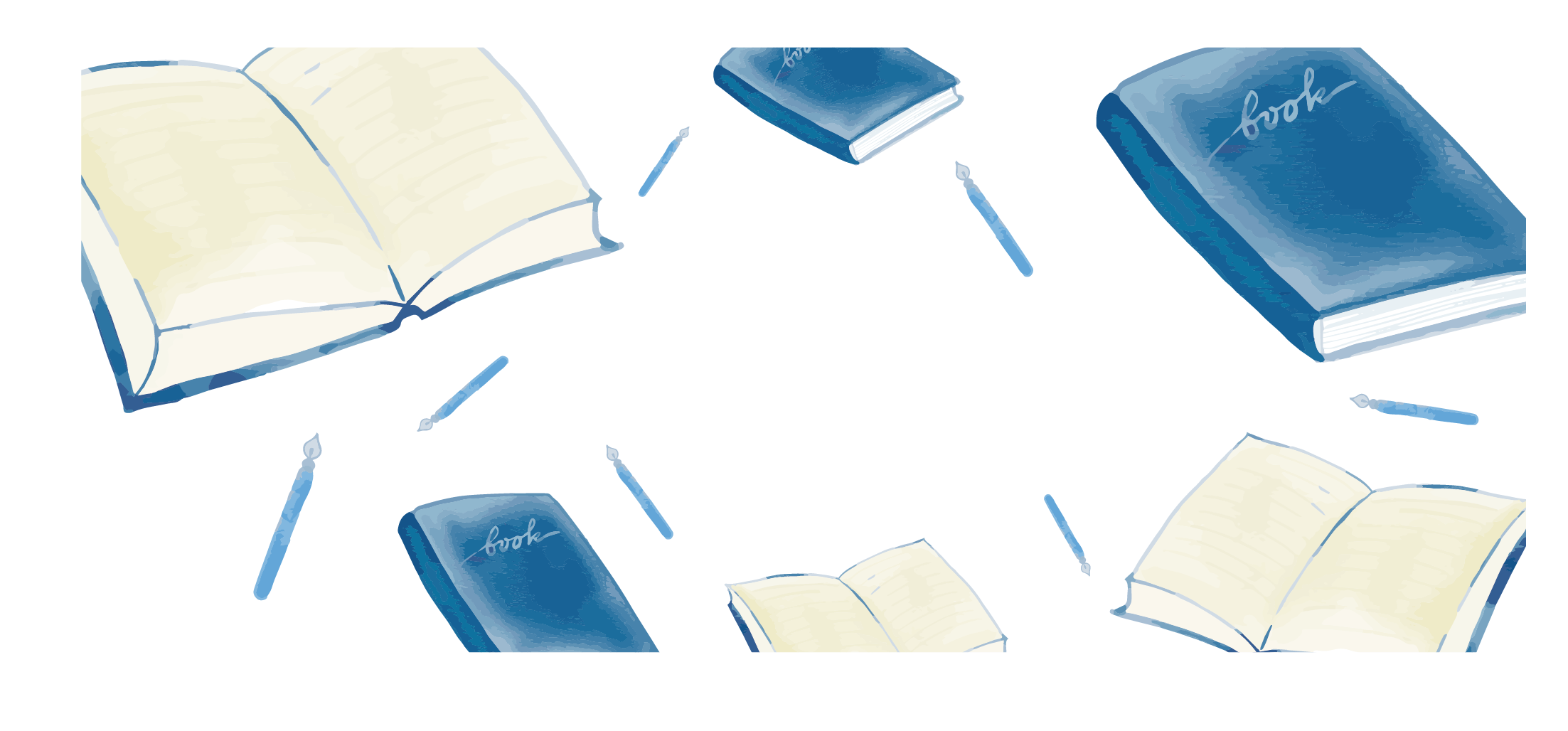 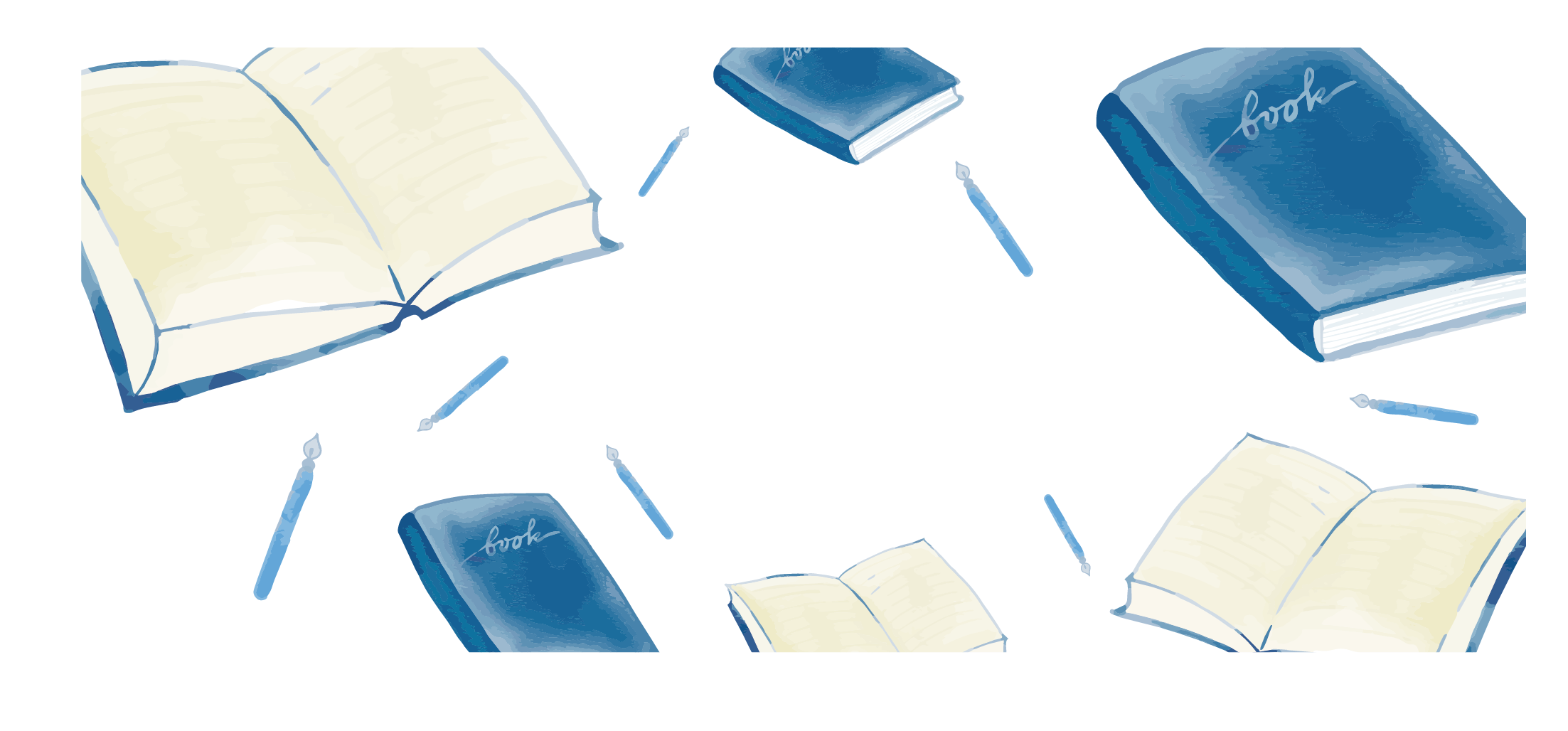 Enter the title
enter a title
enter your main narrative here
enter your main narrative here
enter a title
enter your main narrative here
enter your main narrative here
enter a title
enter your main narrative here
enter your main narrative here
enter a title
enter your main narrative here
enter your main narrative here
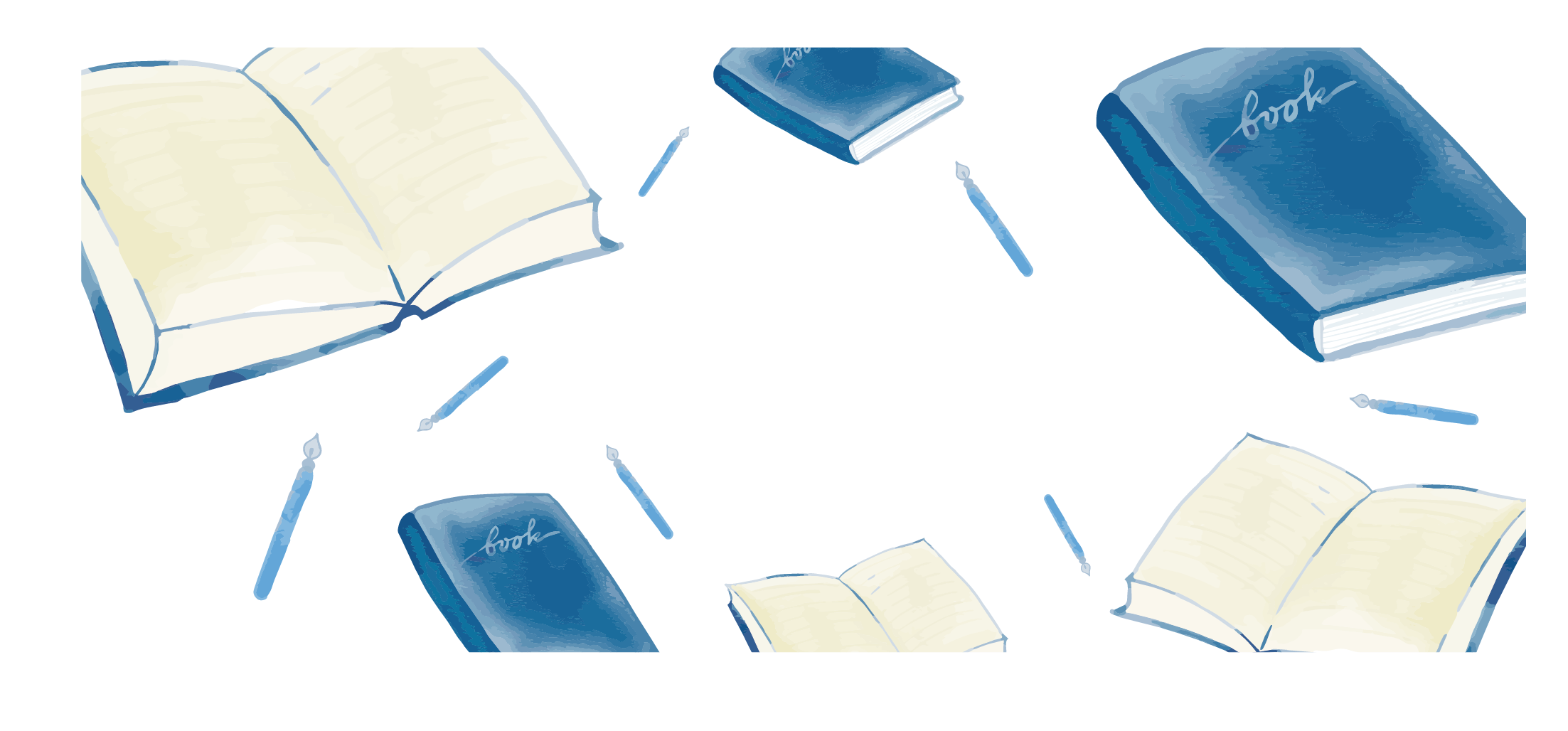 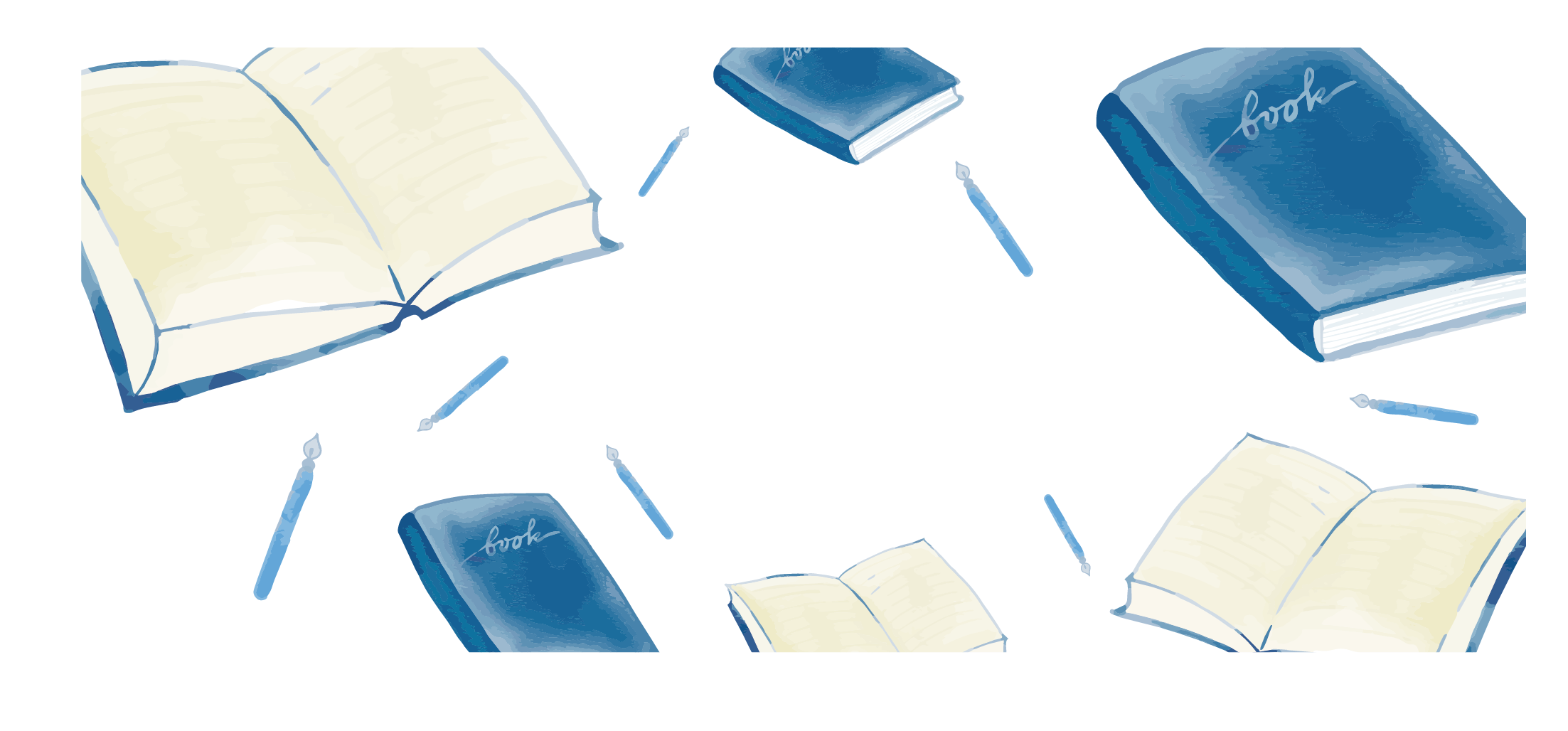 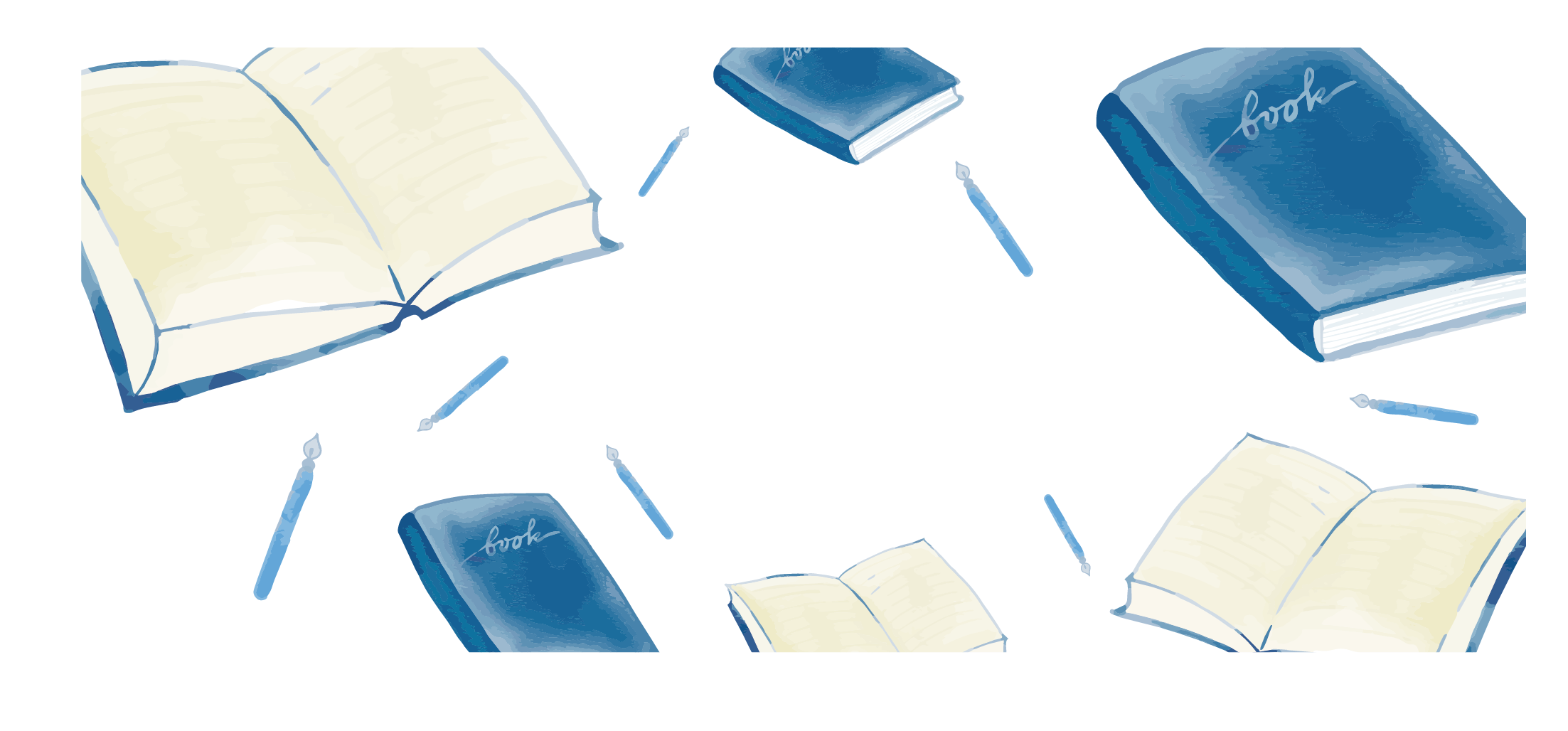 Enter the title
Click here to enter a title
Please enter your main narrative here
Please enter your main narrative here
Please enter your main narrative here
Please enter your main narrative here
Click here to enter a title
Please enter your main narrative here
Please enter your main narrative here
Please enter your main narrative here
Please enter your main narrative here
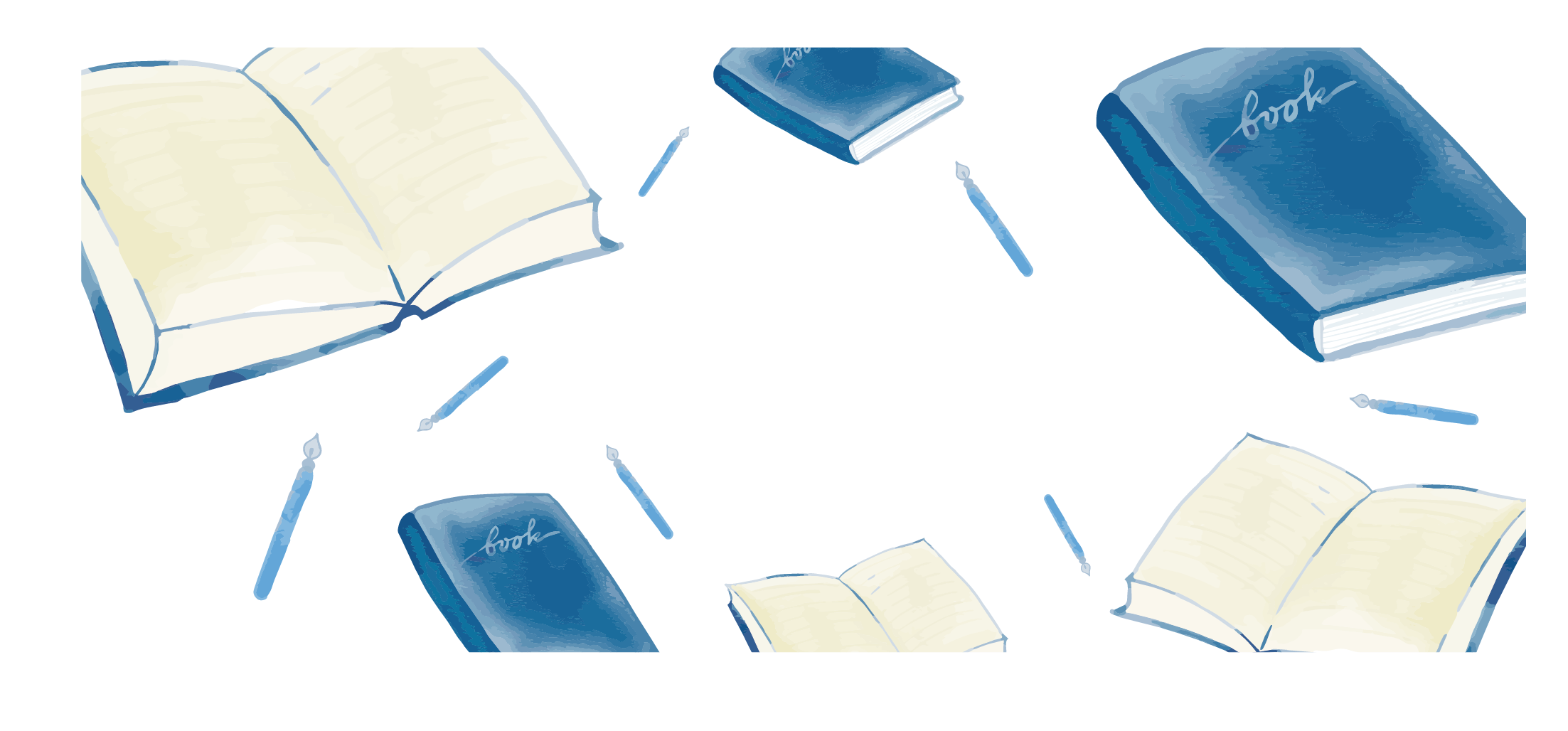 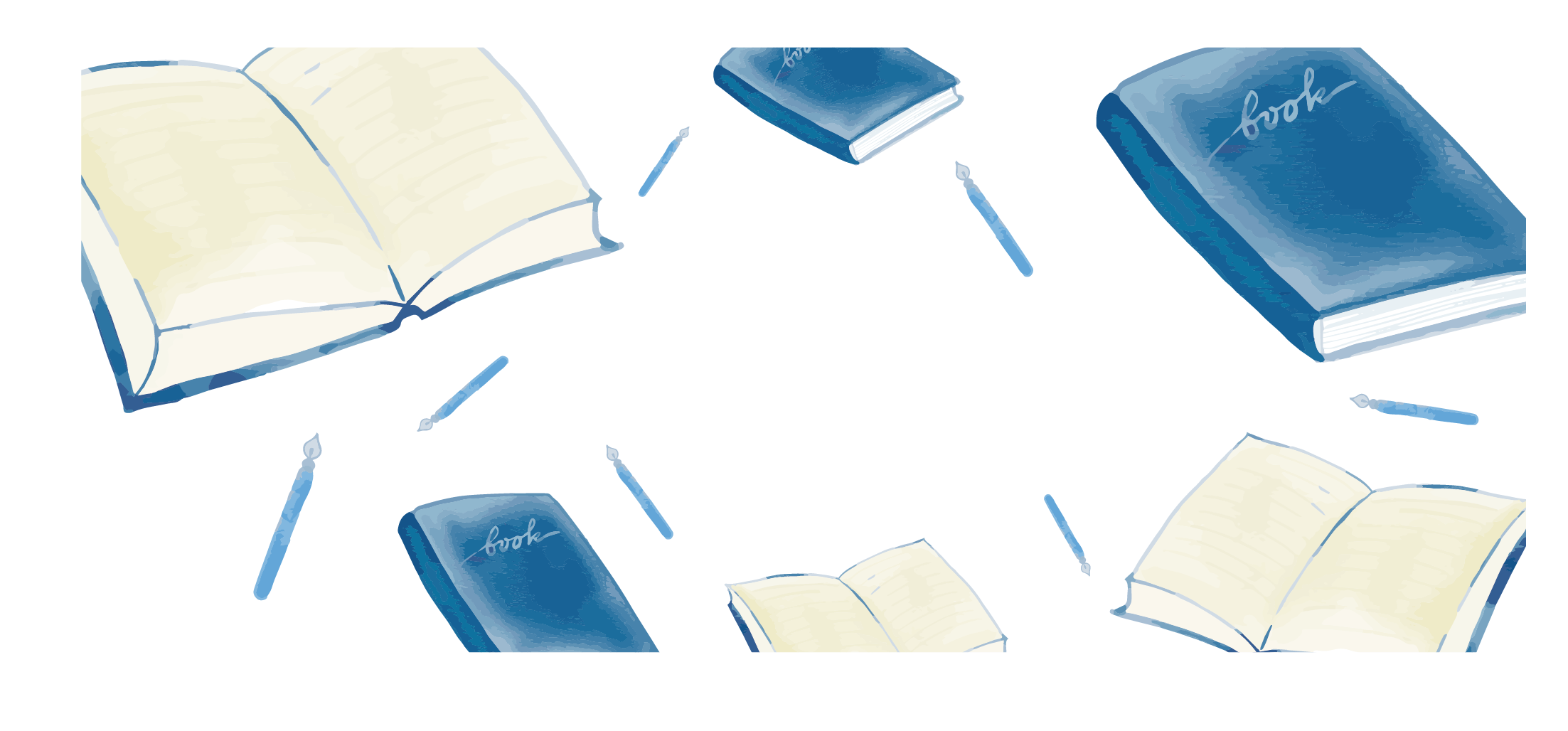 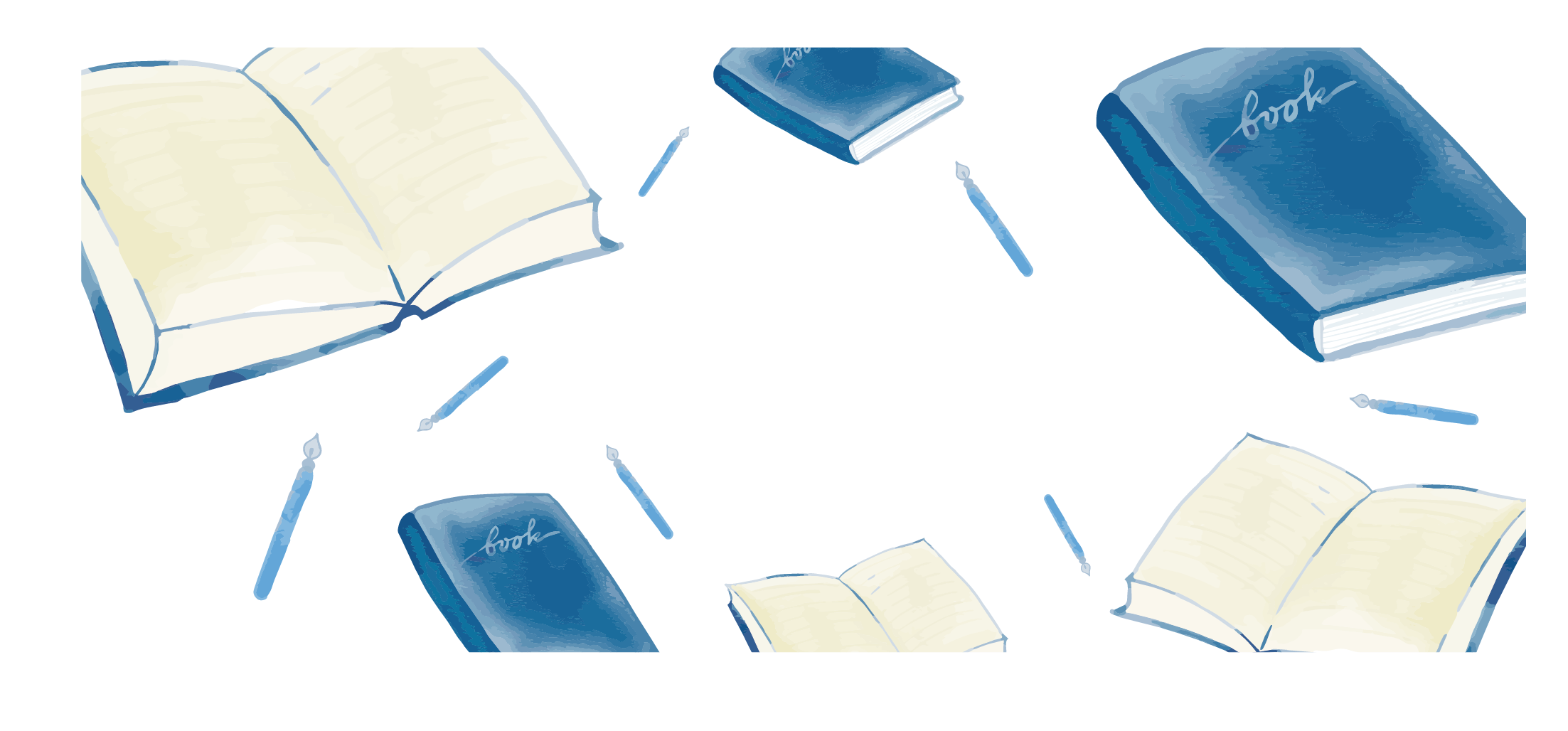 Enter the title
Click here to enter a title
Please enter your main narrative here
Please enter your main narrative here
Enter the title
Click here to enter a title
Please enter your main narrative here
Please enter your main narrative here
Enter the title
Click here to enter a title
Please enter your main narrative here
Please enter your main narrative here
Enter the title
Click here to enter a title
Please enter your main narrative here
Please enter your main narrative here
Enter the title
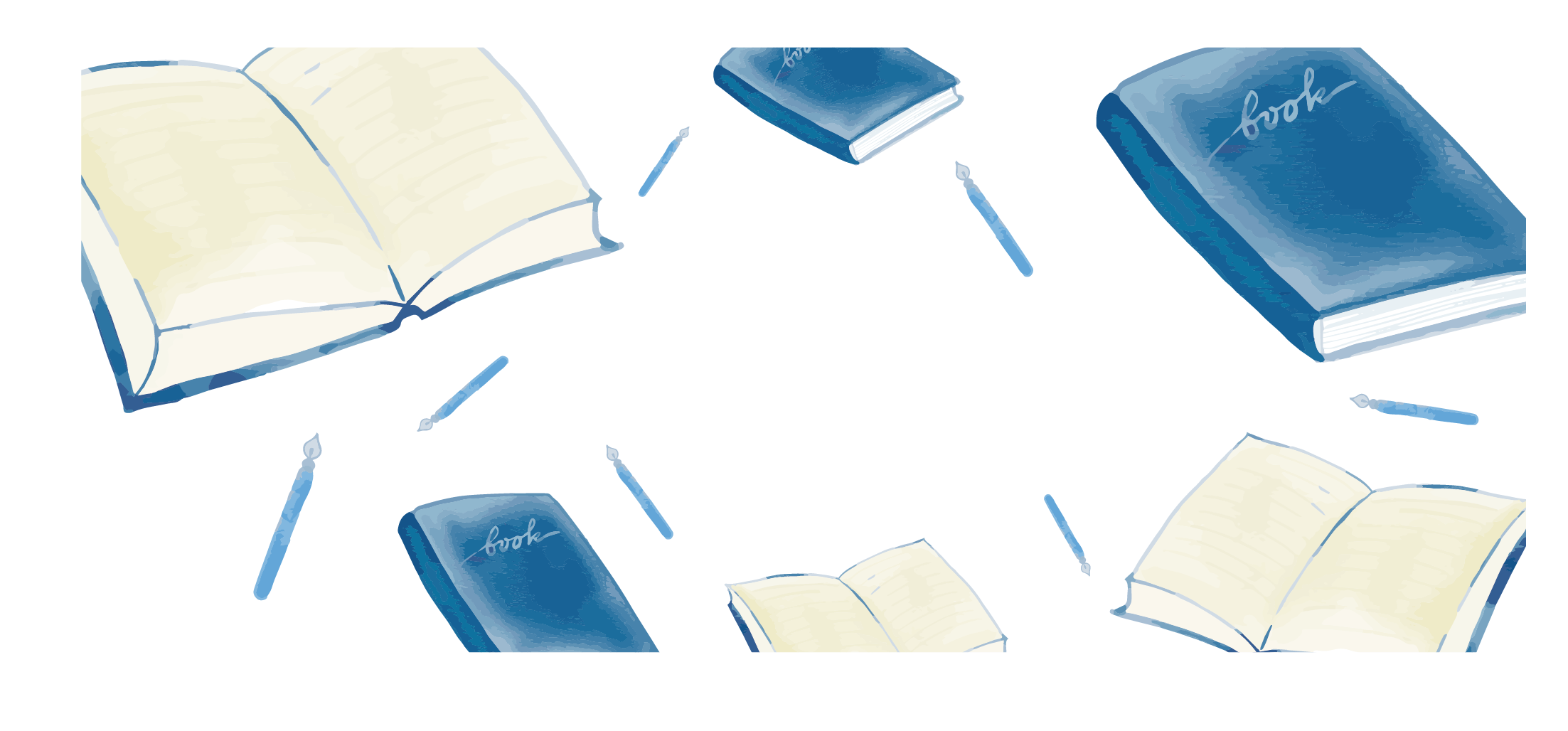 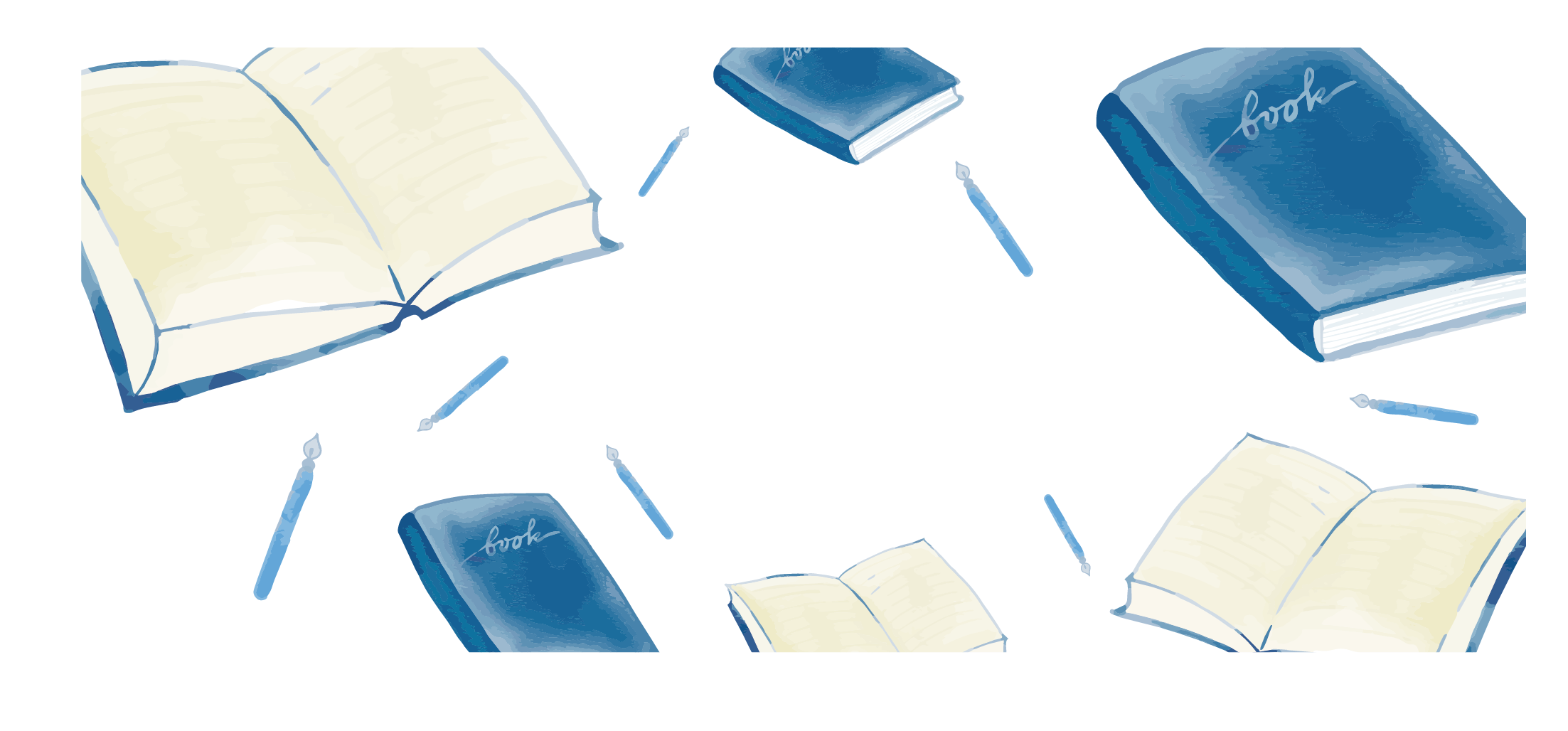 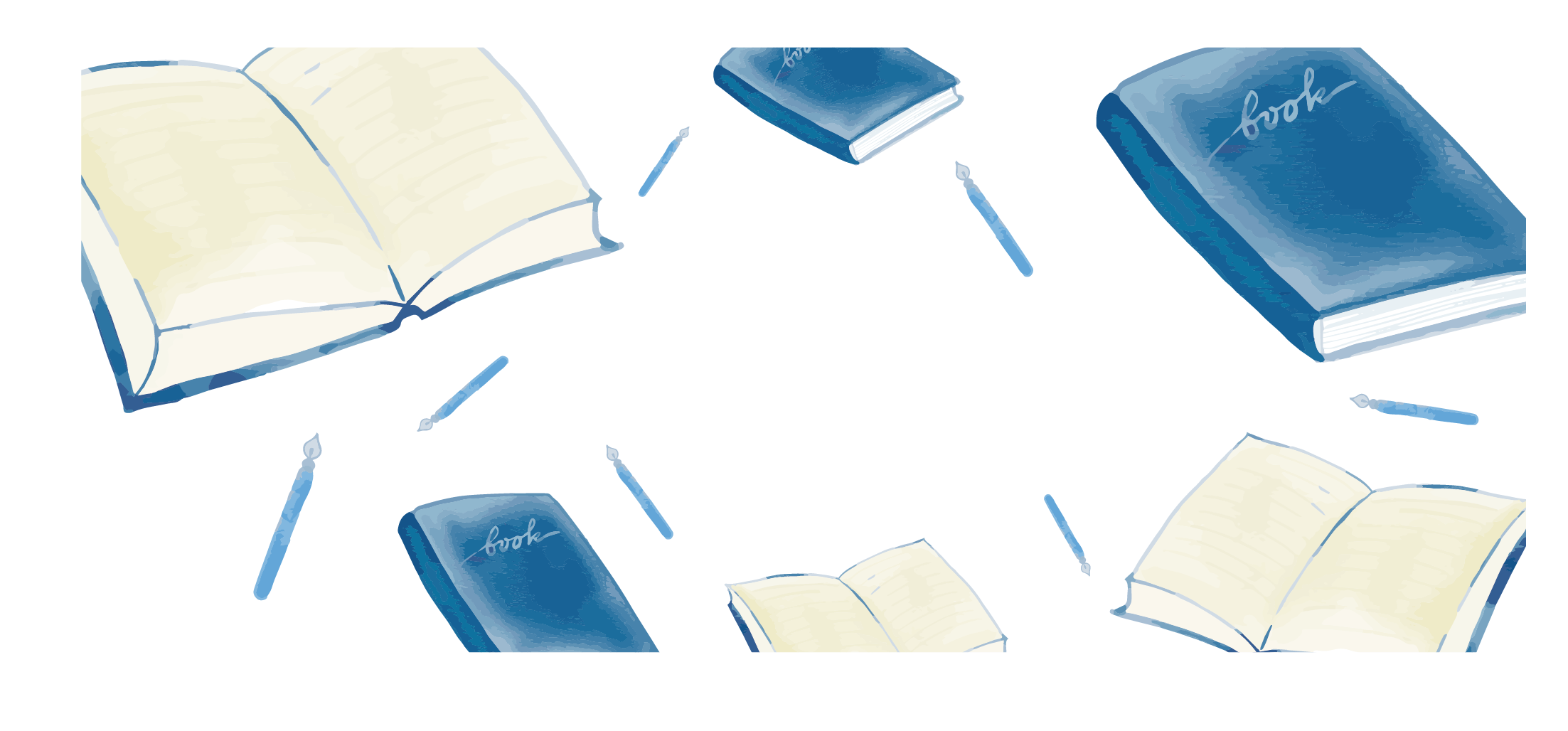 Enter the title
Click here to enter a title
Please enter your main narrative here
Please enter your main narrative here
Click here to enter a title
Please enter your main narrative here
Please enter your main narrative here
Click here to enter a title
Please enter your main narrative here
Please enter your main narrative here
Click here to enter a title
Please enter your main narrative here
Please enter your main narrative here
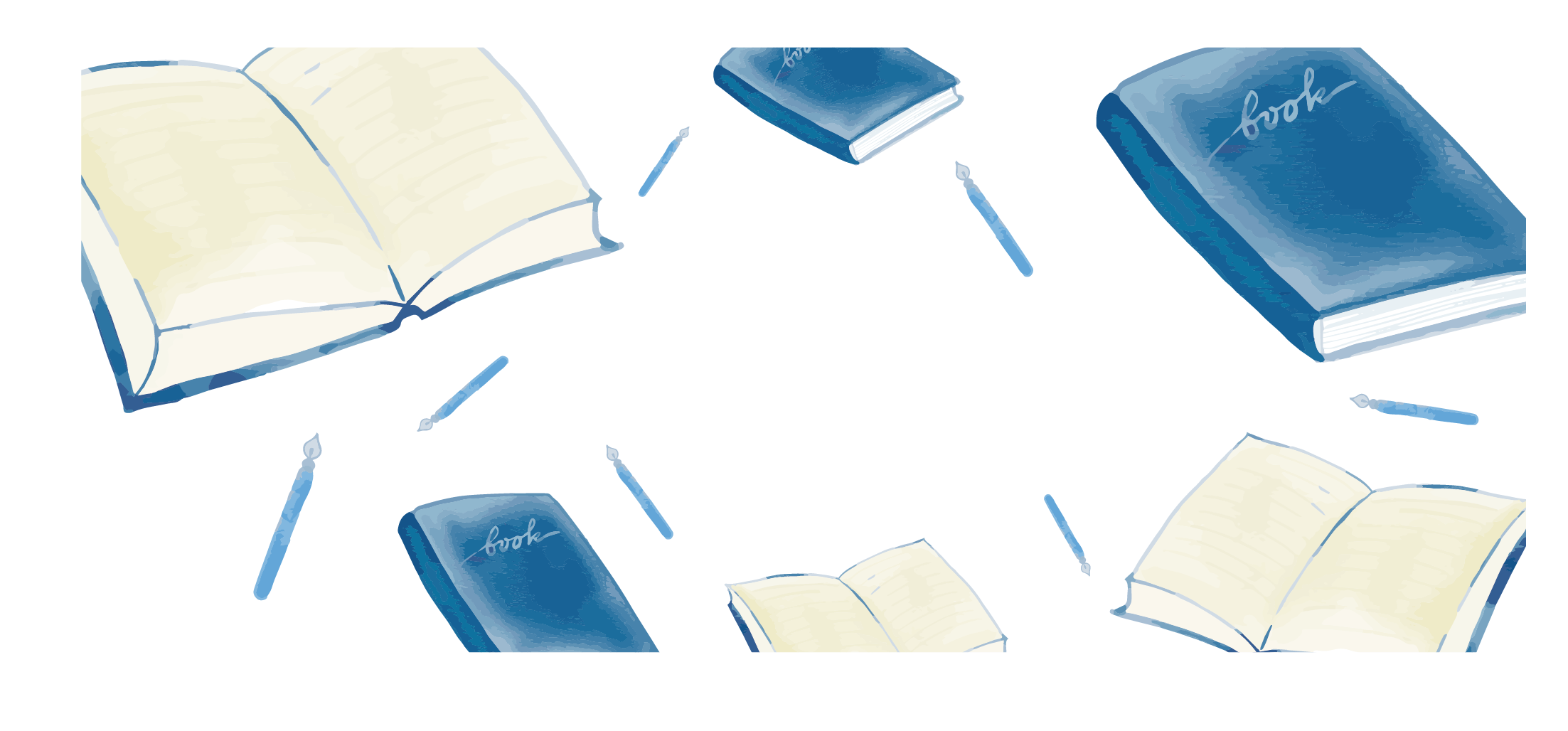 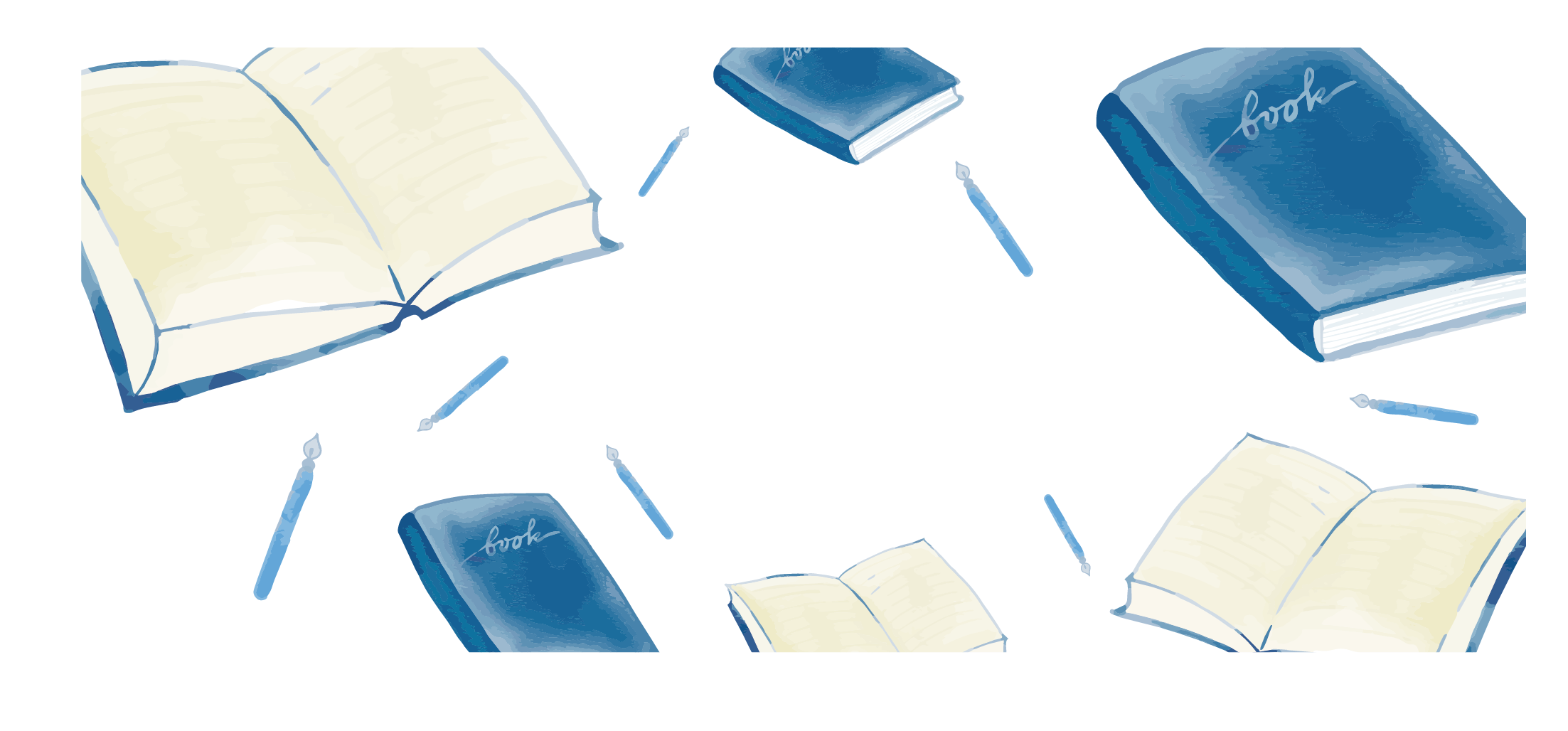 PART  
 02
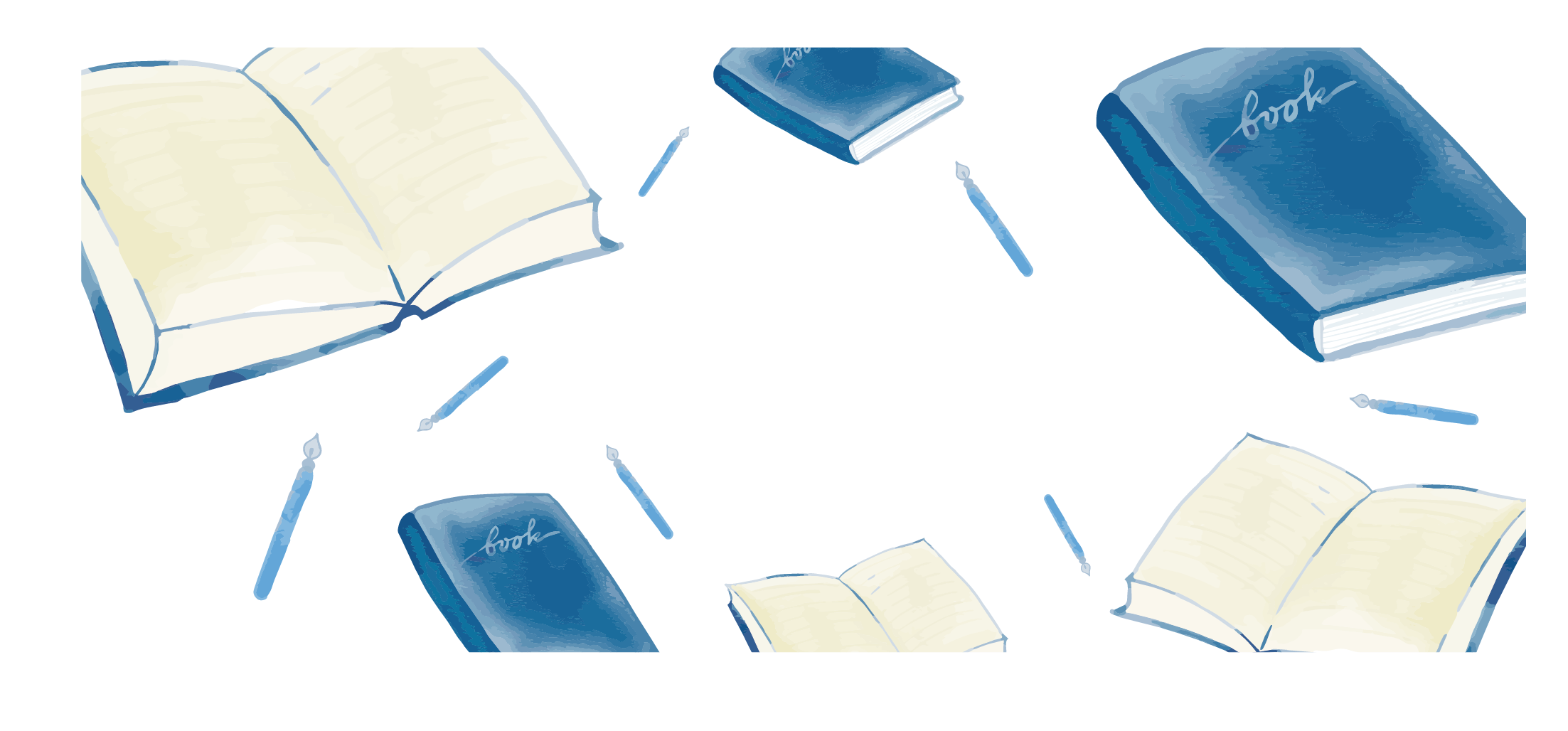 Teaching analysis
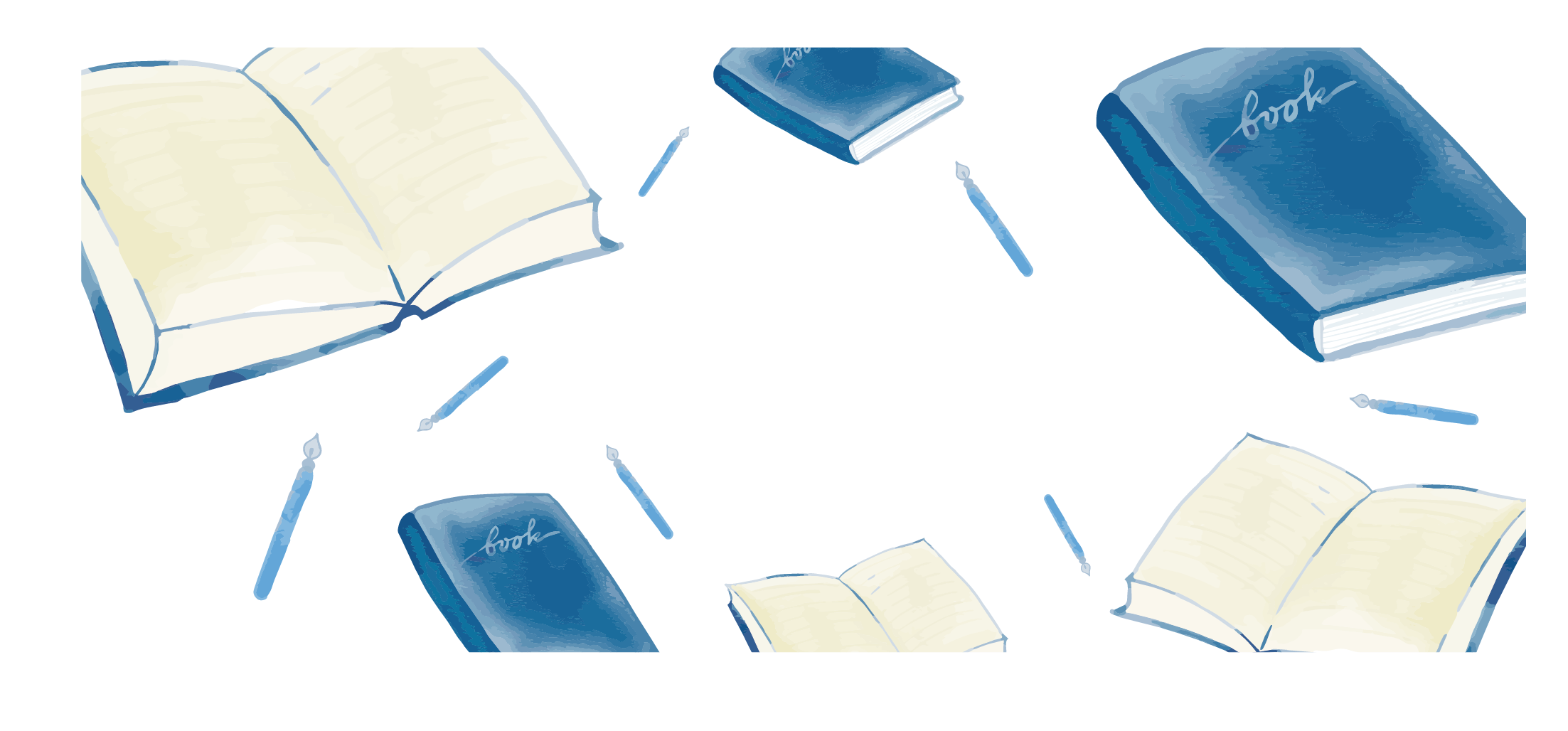 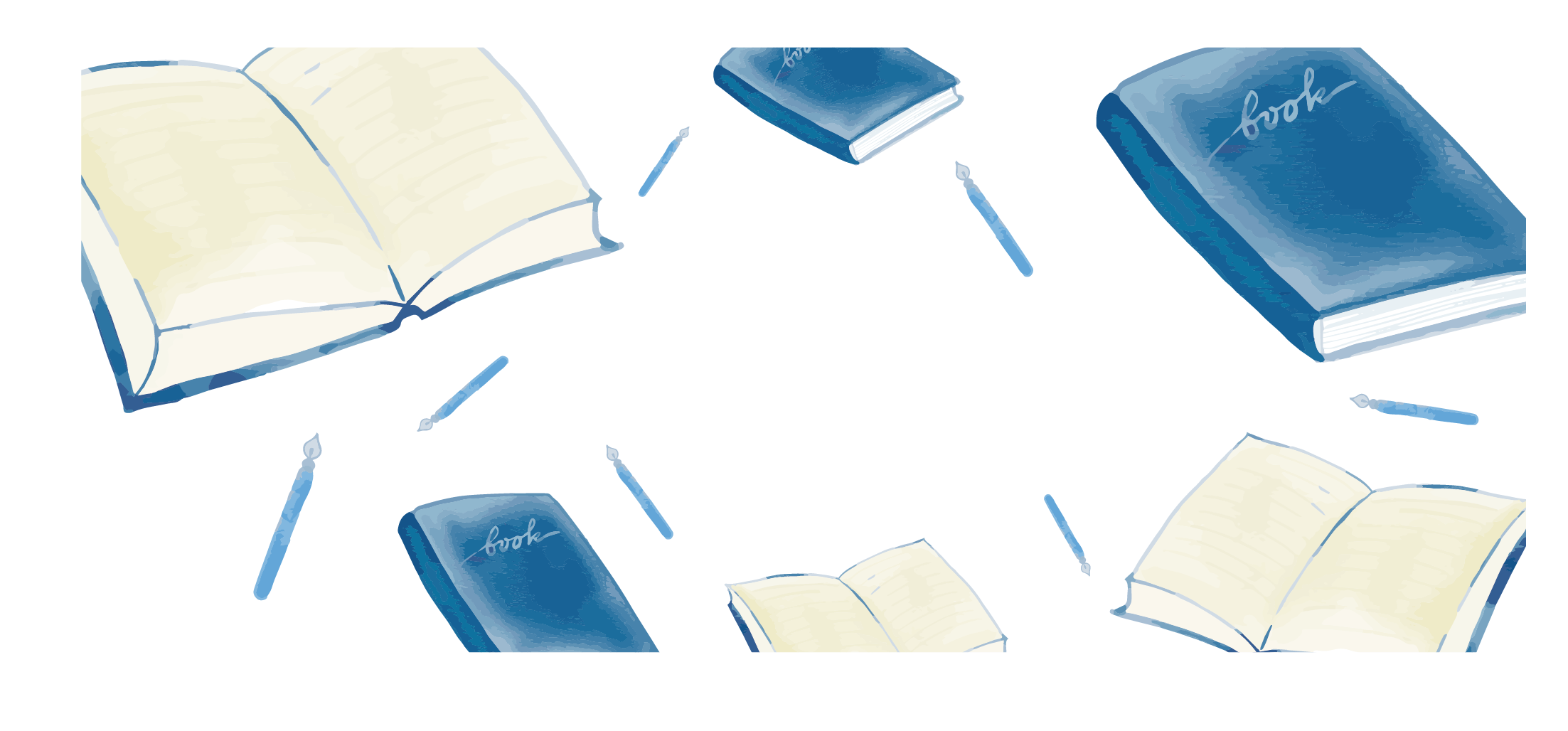 [Speaker Notes: More beautifulPptTemplate download:
http://so.ooopic.com/sousuo/15770370/]
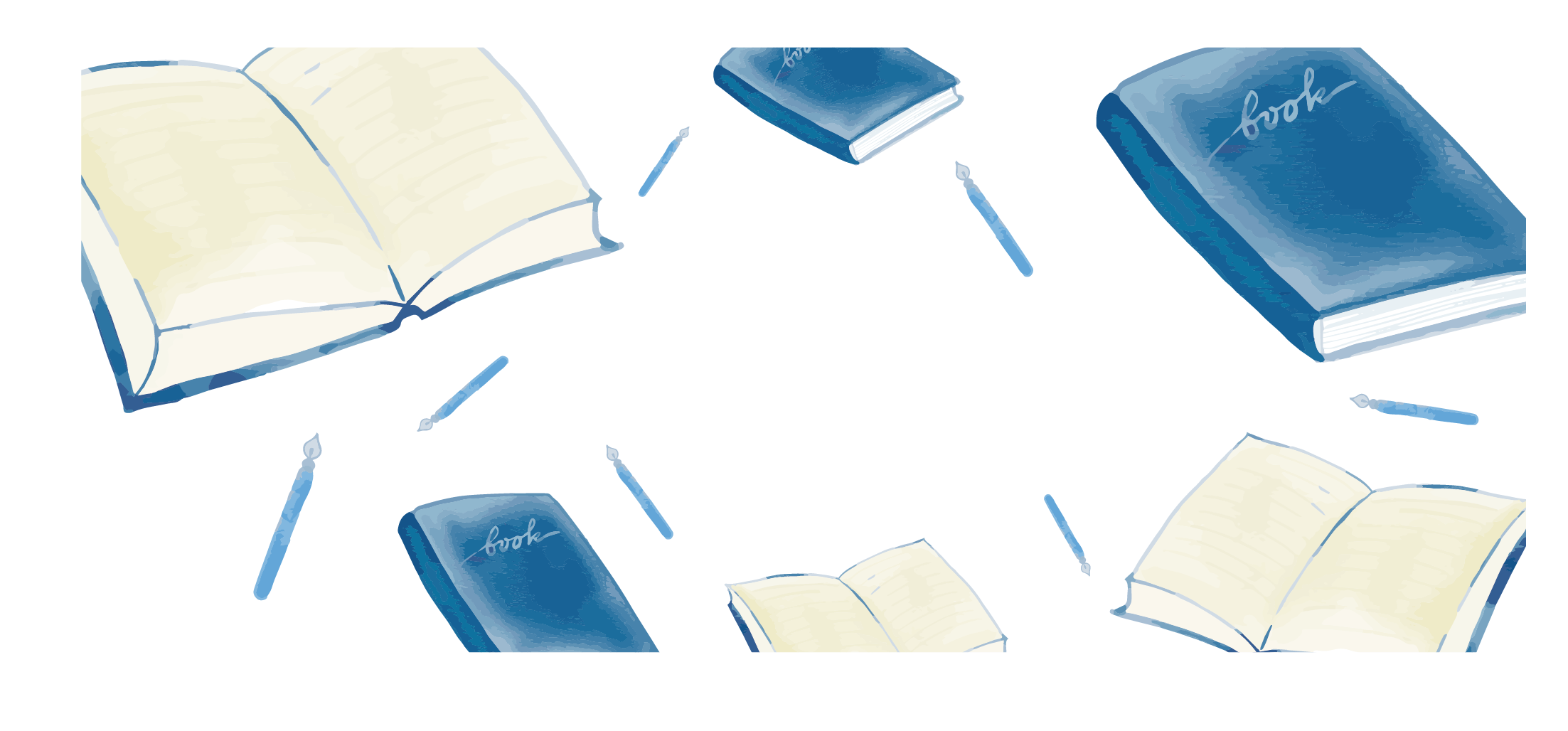 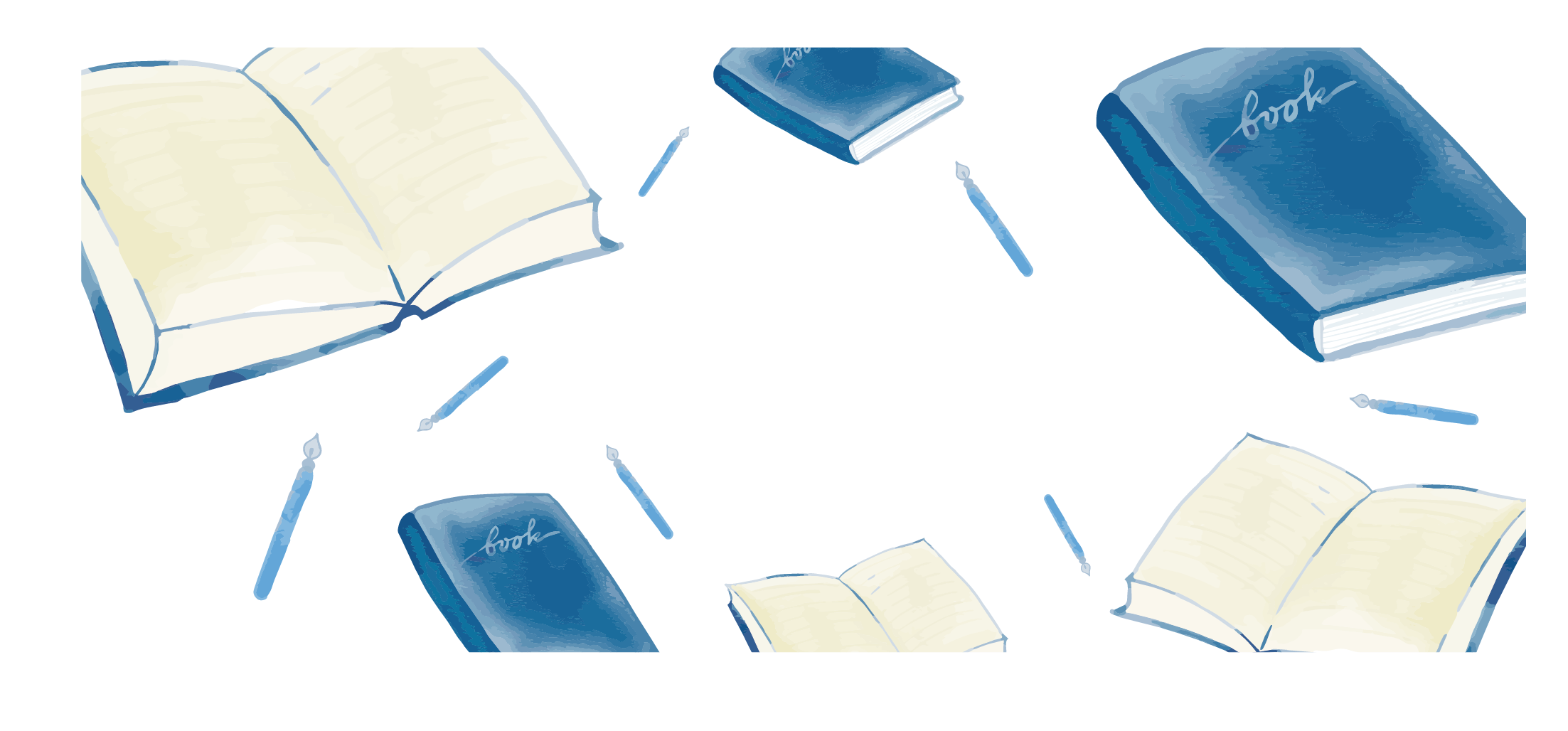 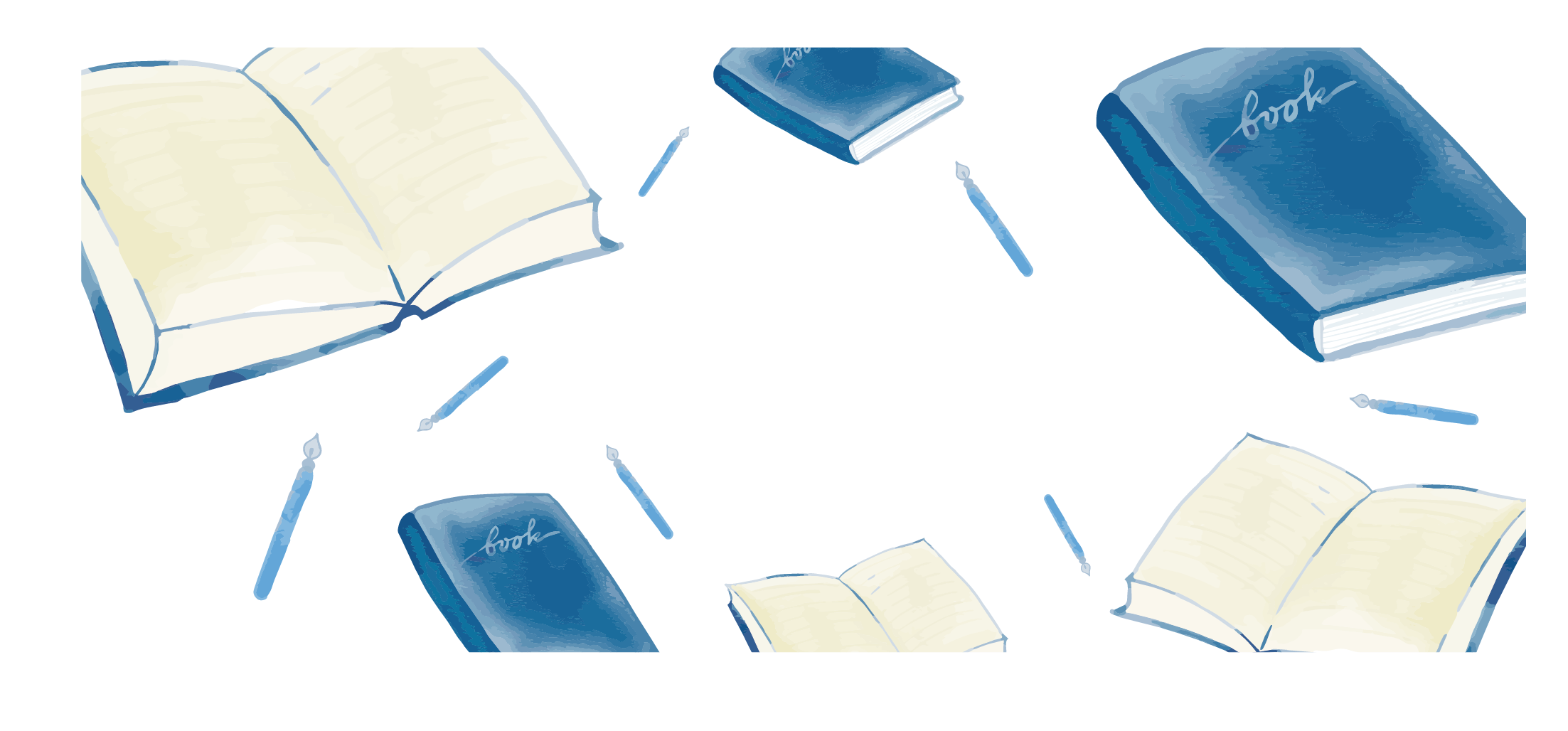 Enter the title
Click here to enter a title
Please enter your main narrative here
Please enter your main narrative here
Click here to enter a title
Please enter your main narrative here
Please enter your main narrative here
Click here to enter a title
Please enter your main narrative here
Please enter your main narrative here
Click here to enter a title
Please enter your main narrative here
Please enter your main narrative here
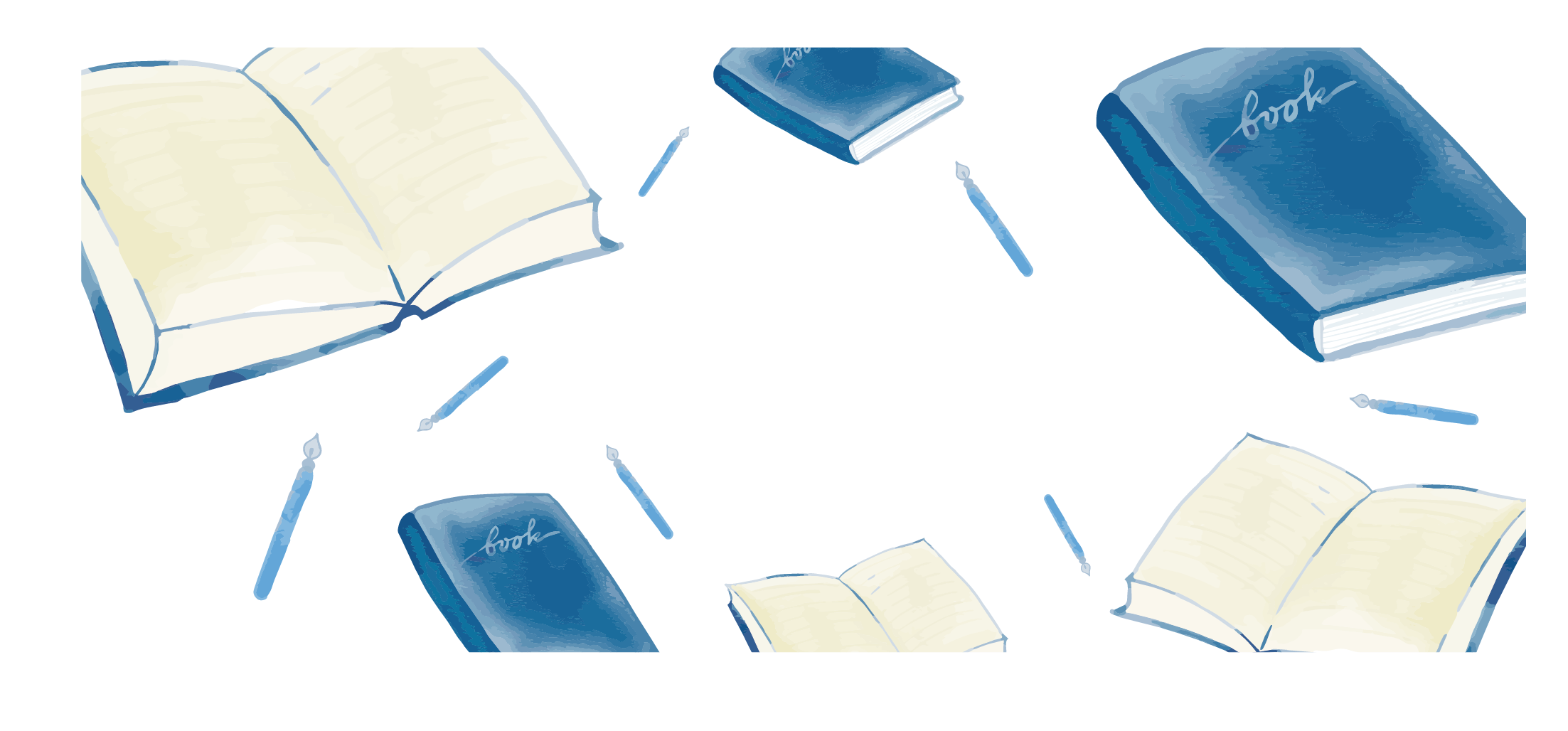 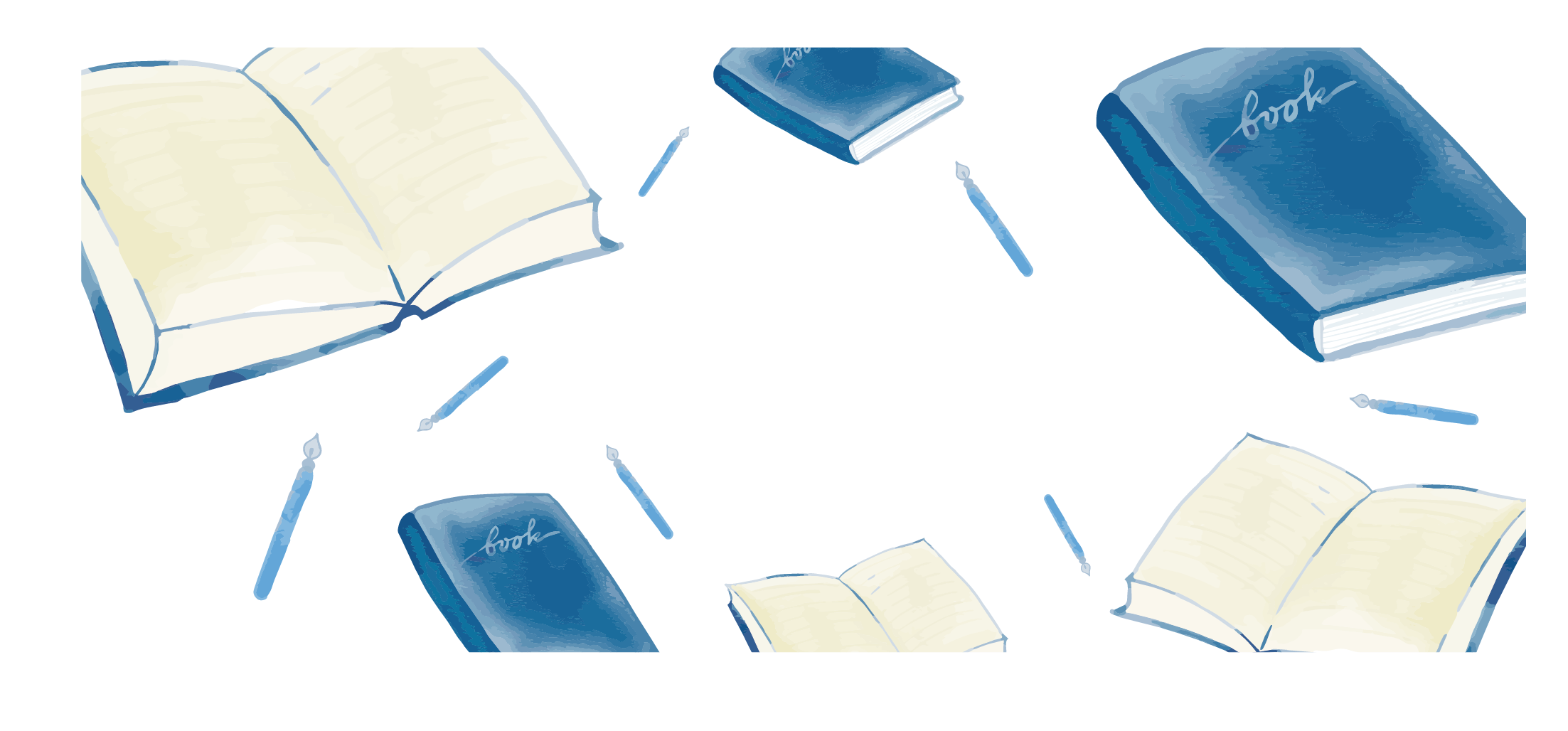 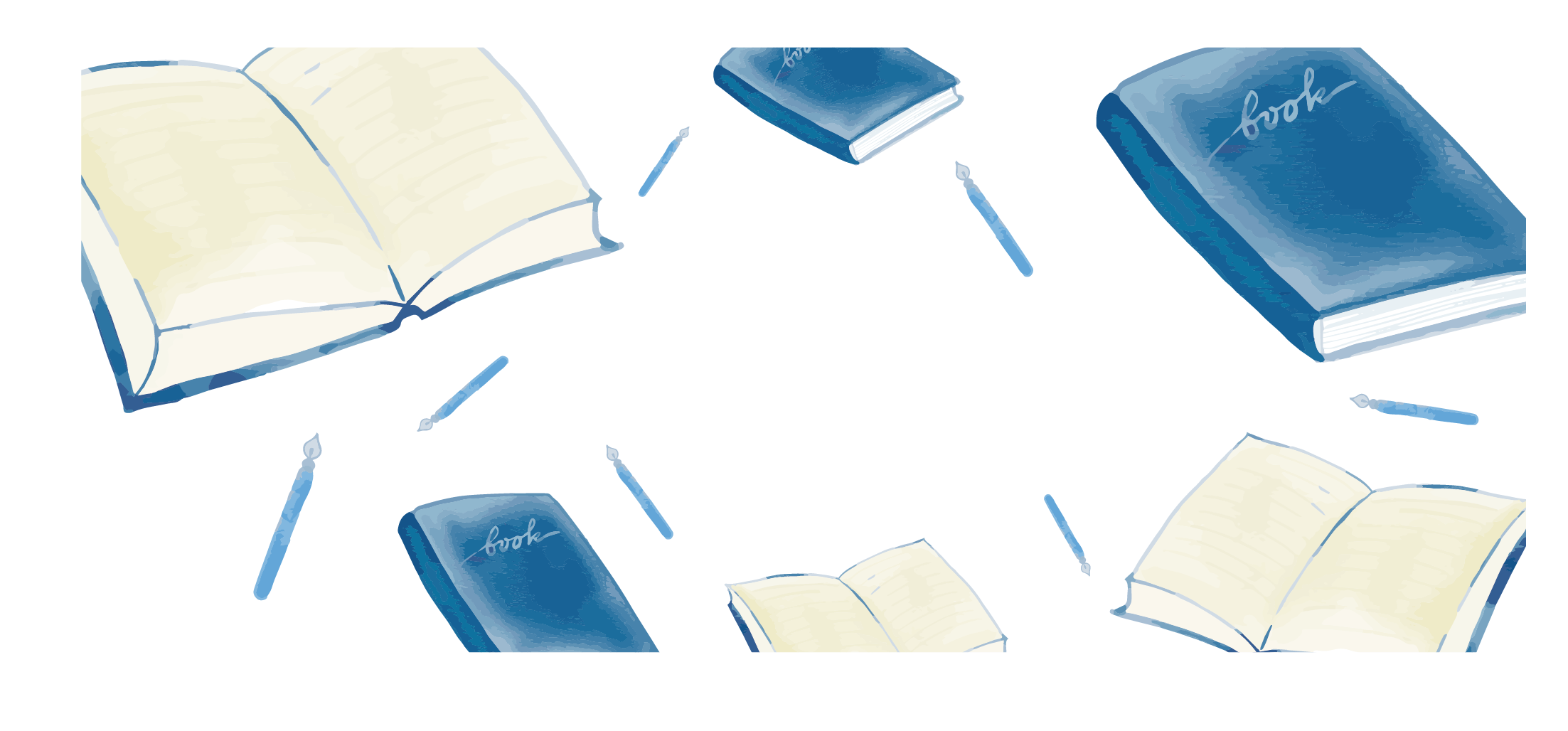 Enter the title
Click to enter a brief text content, concise description section content
enter the title
Click to enter a brief text content, concise description section content
enter the title
Click to enter a brief text content, concise description section content
enter the title
Click to enter a brief text content, concise description section content
enter the title
Click to enter a brief text content, concise description section content
enter the title
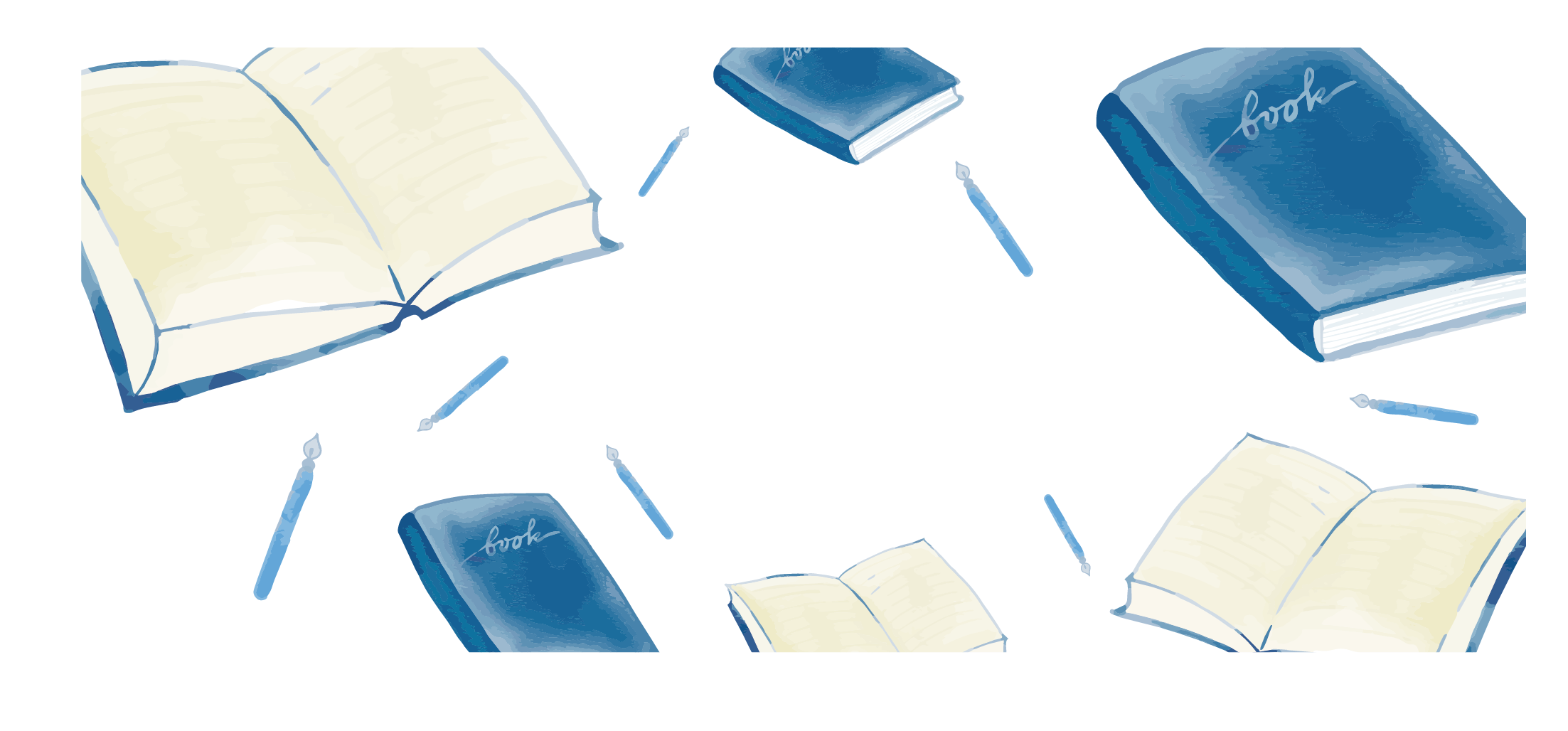 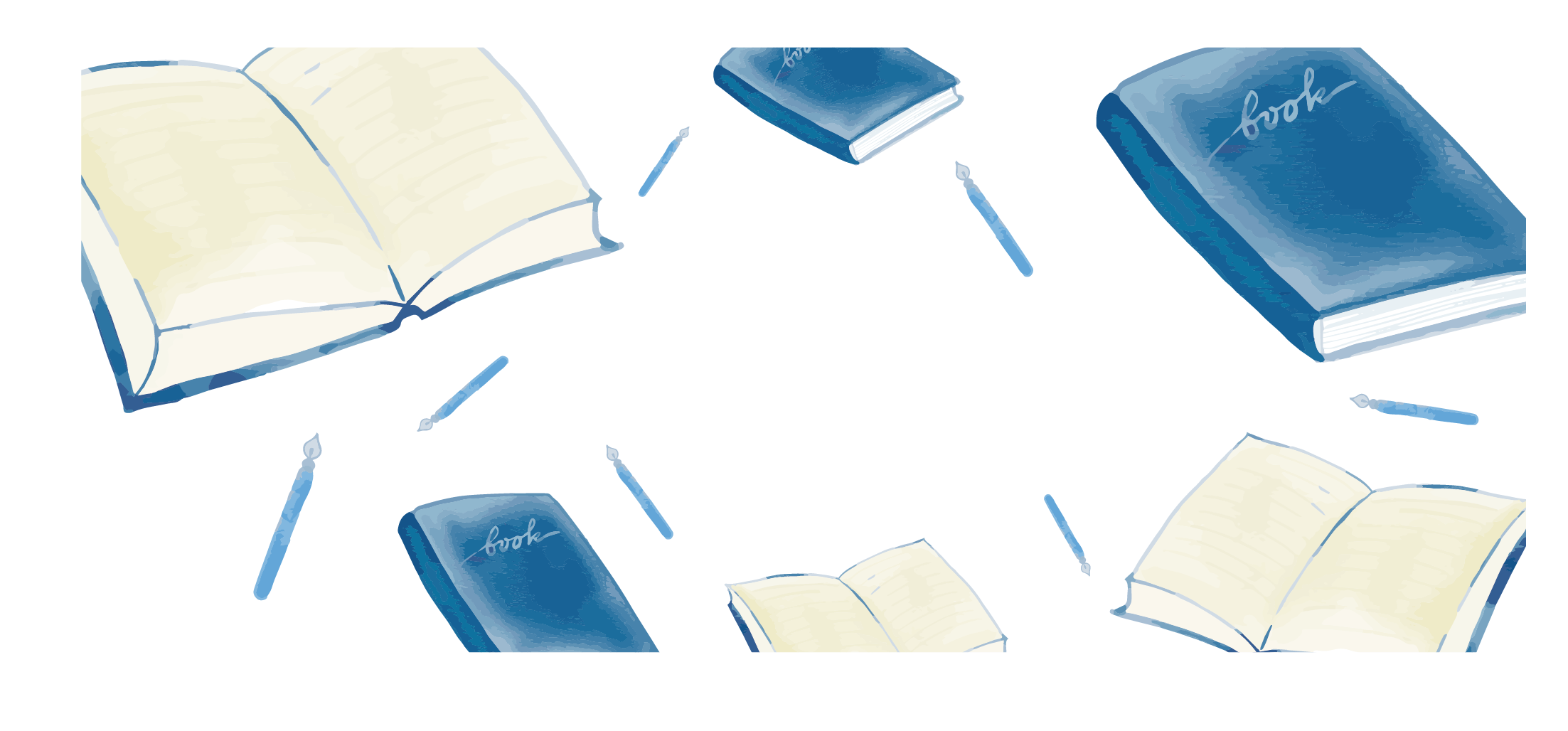 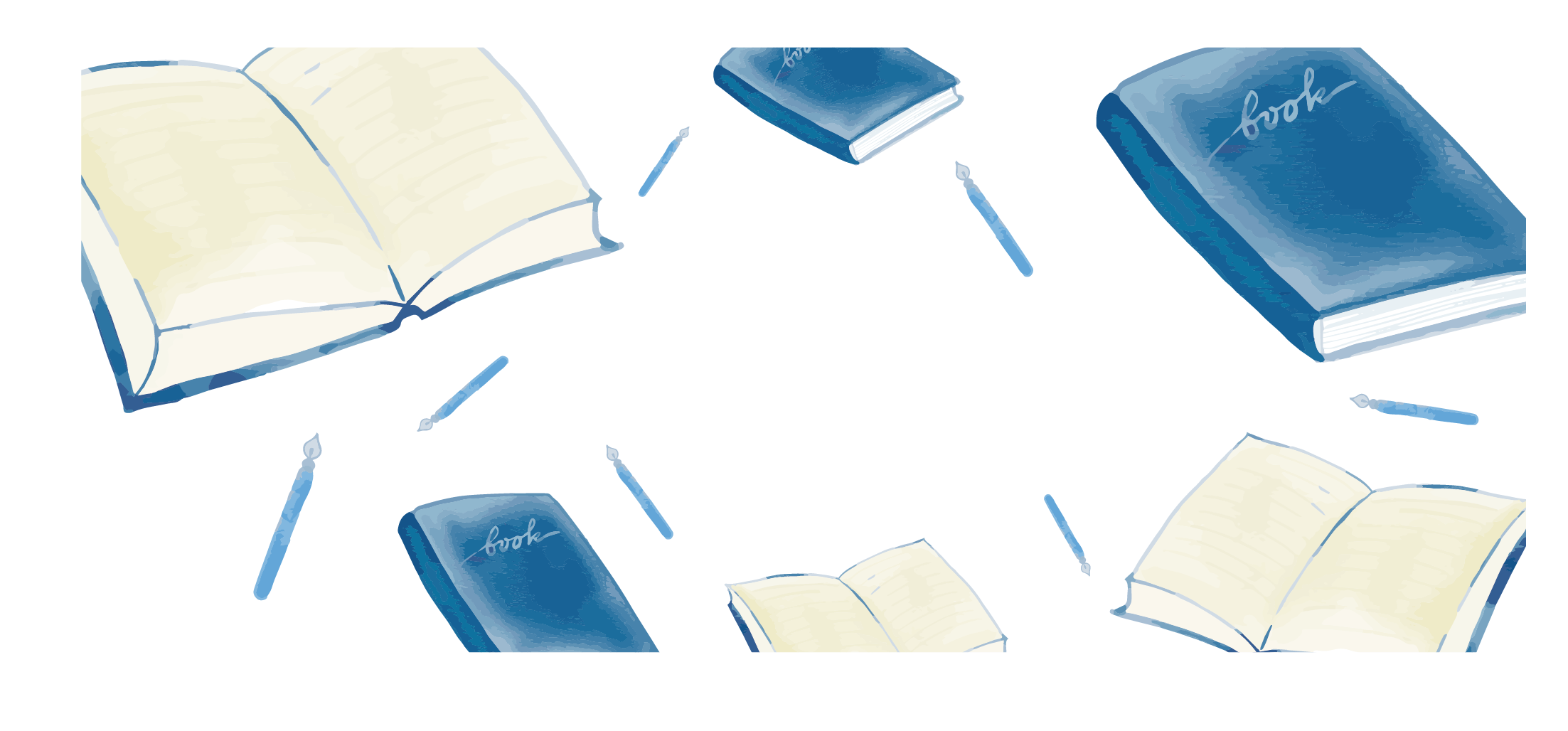 Enter the title
2019
2020
Title text presets
Title text presets
Title text presets
Title text presets
Title text presets
Title text presets
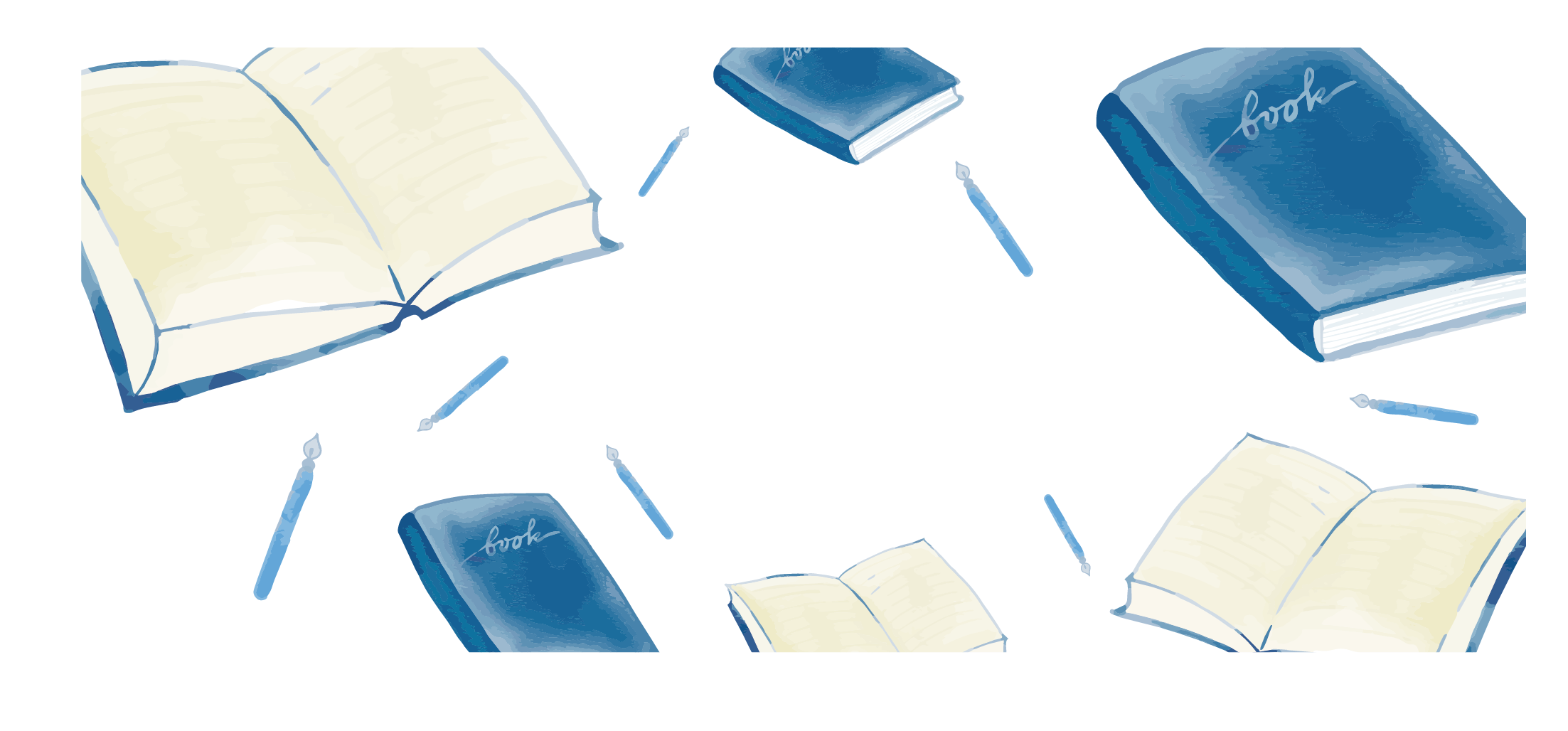 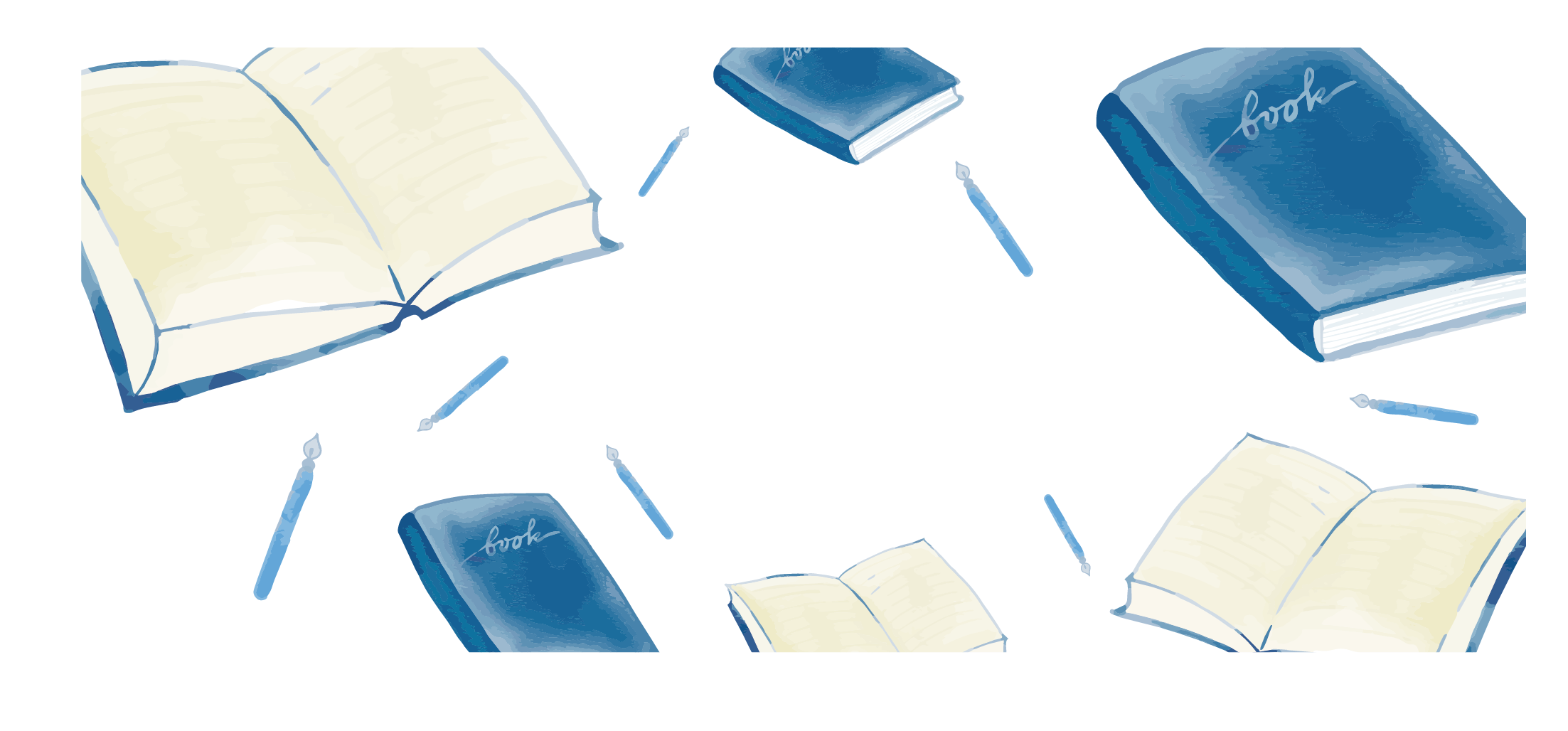 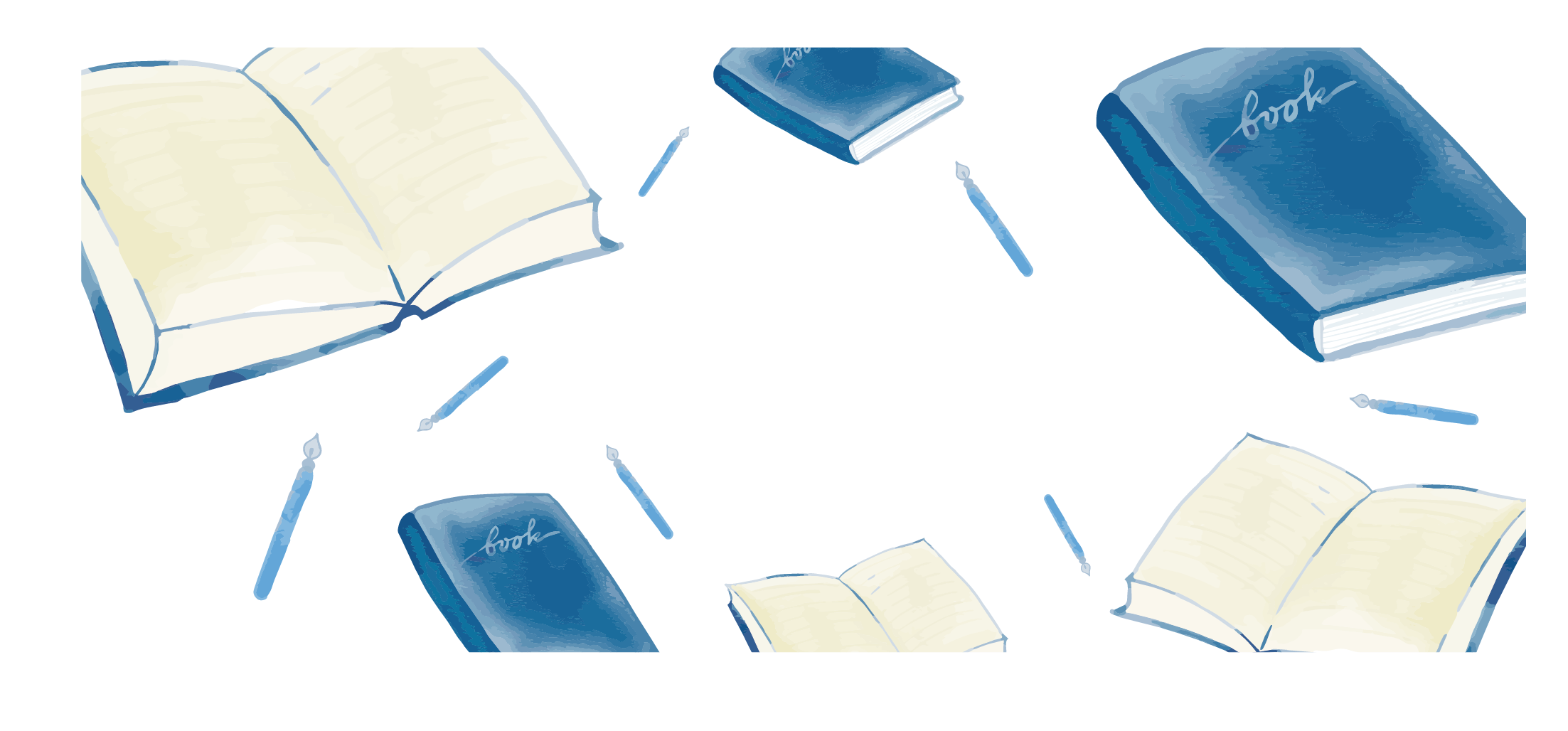 Enter the title
Click here to enter a title
Please enter your main narrative here
Please enter your main narrative here
Click here to enter a title
Please enter your main narrative here
Please enter your main narrative here
Click here to enter a title
Please enter your main narrative here
Please enter your main narrative here
Click here to enter a title
Please enter your main narrative here
Please enter your main narrative here
[Speaker Notes: Man's Material Shop Taobao Store:https://dxpu.taobao.com/]
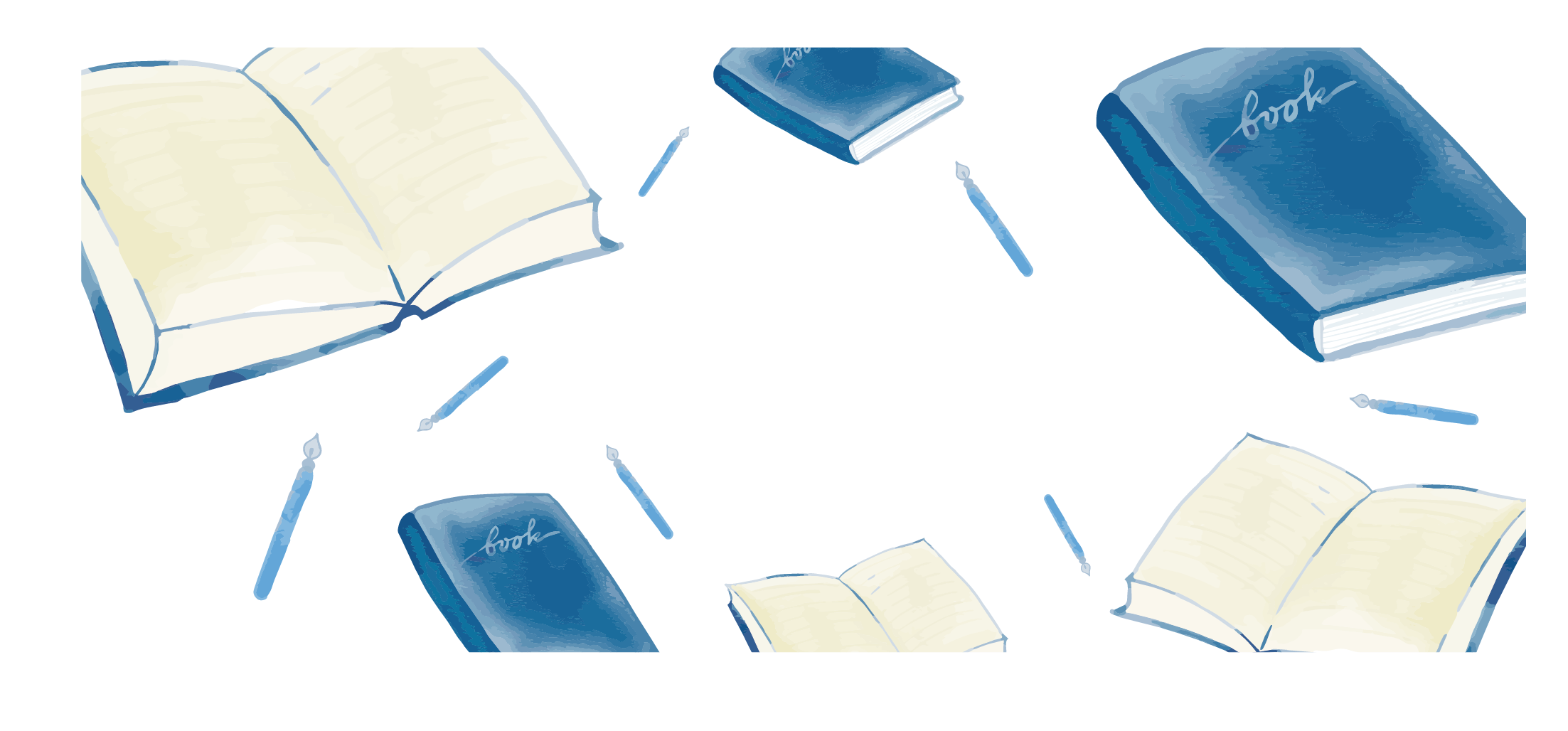 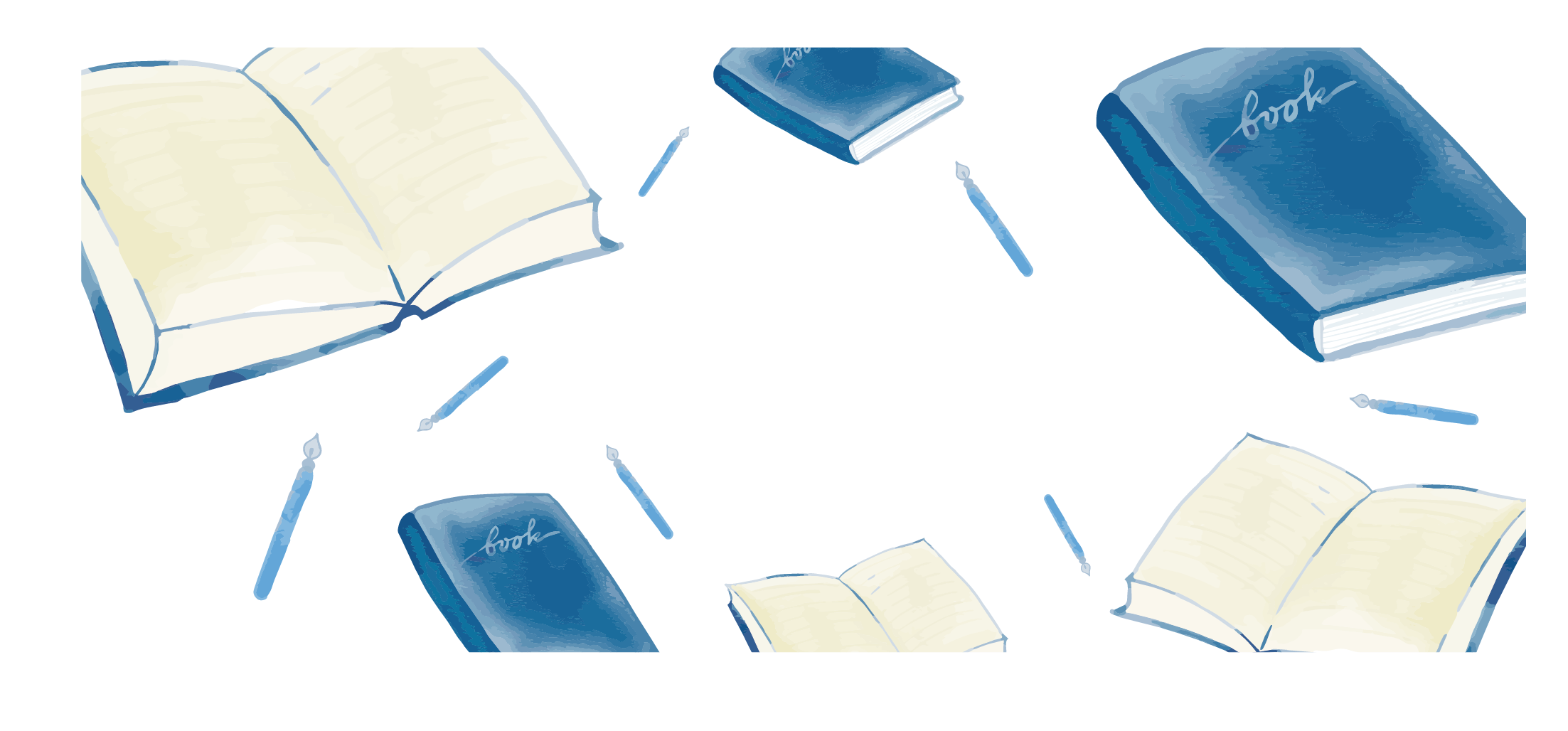 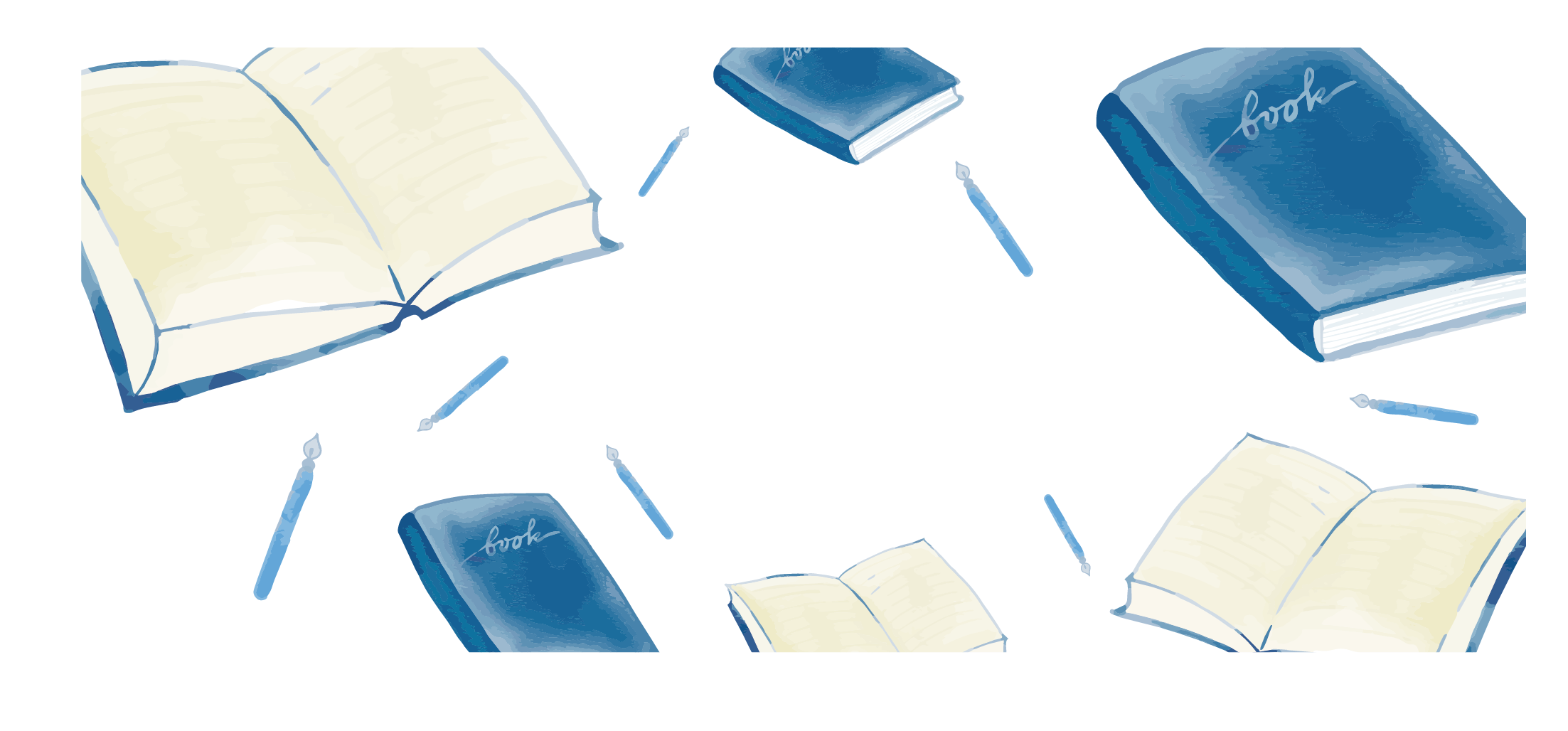 Enter the title
Click here to enter a title
Please enter your main narrative here
Please enter your main narrative here
Click here to enter a title
Please enter your main narrative here
Please enter your main narrative here
Click here to enter a title
Please enter your main narrative here
Please enter your main narrative here
Click here to enter a title
Please enter your main narrative here
Please enter your main narrative here
Click here to enter a title
Please enter your main narrative here
Please enter your main narrative here
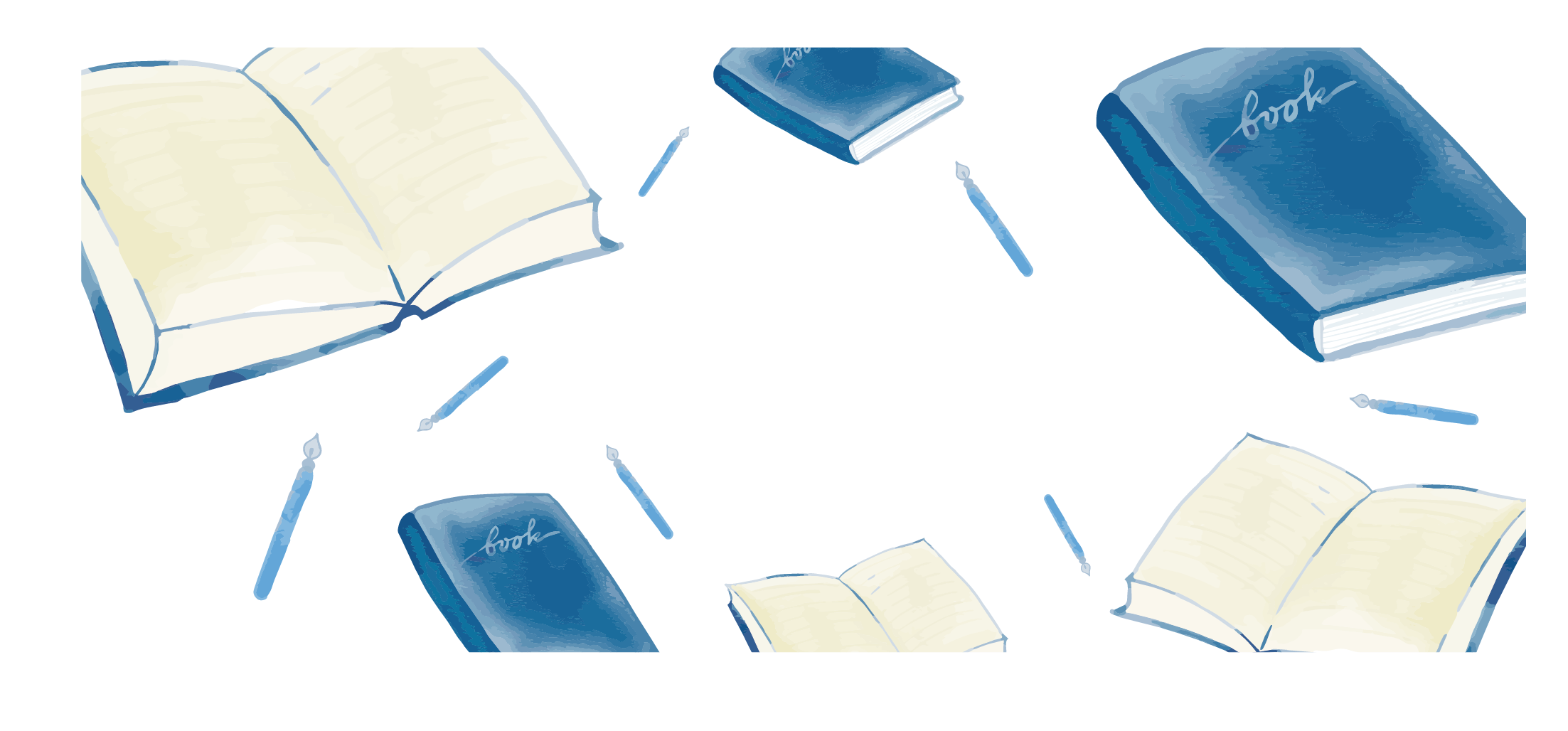 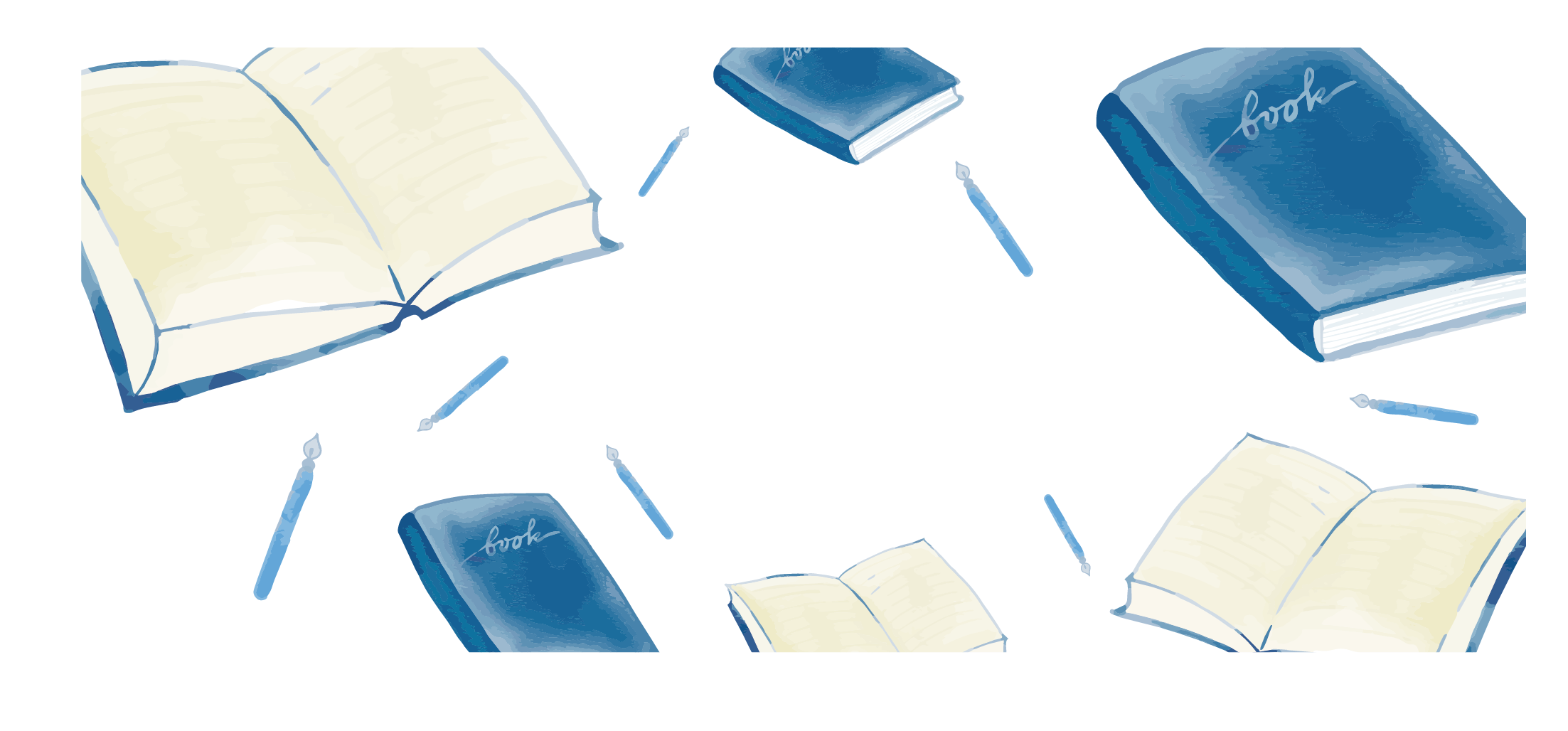 PART  
 03
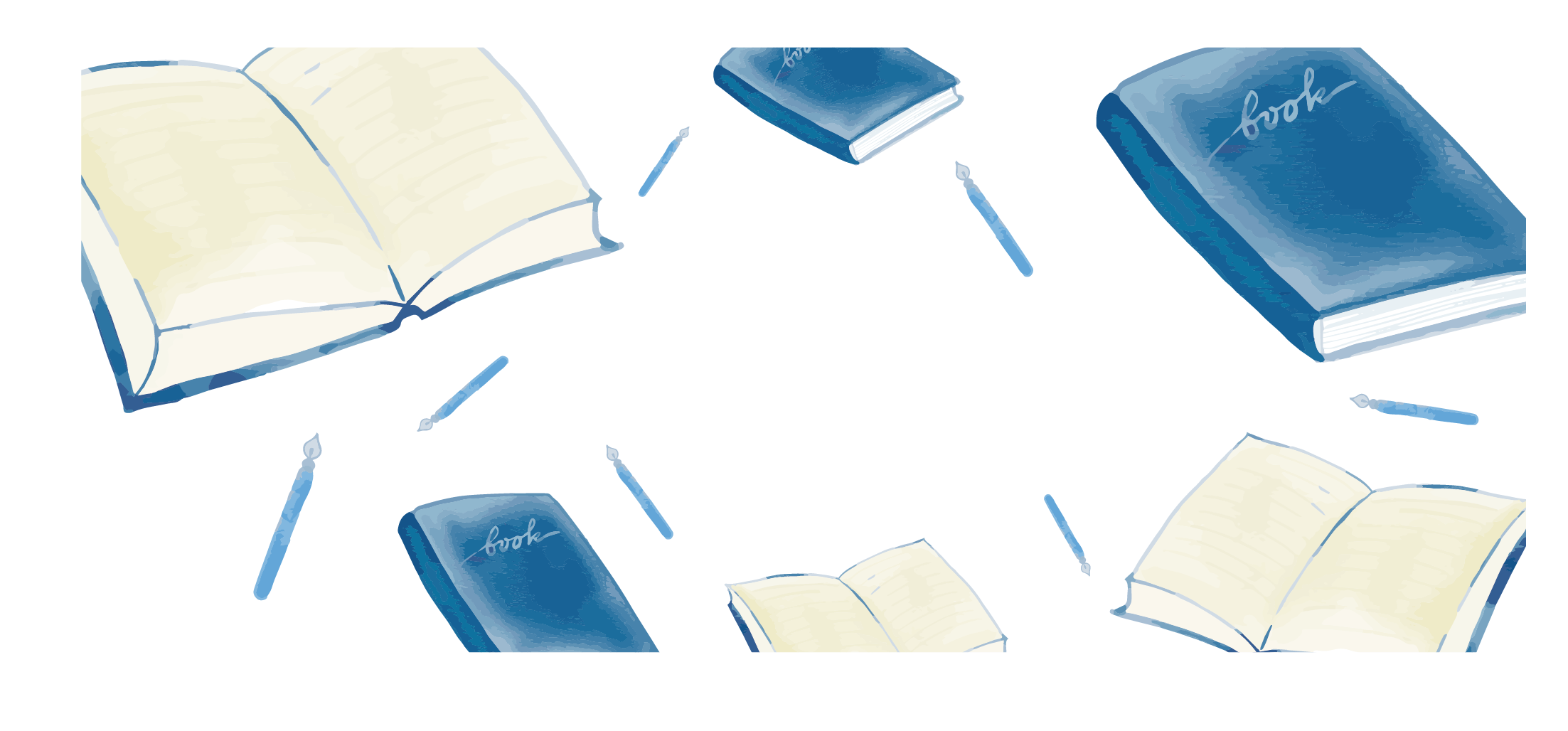 Teaching process
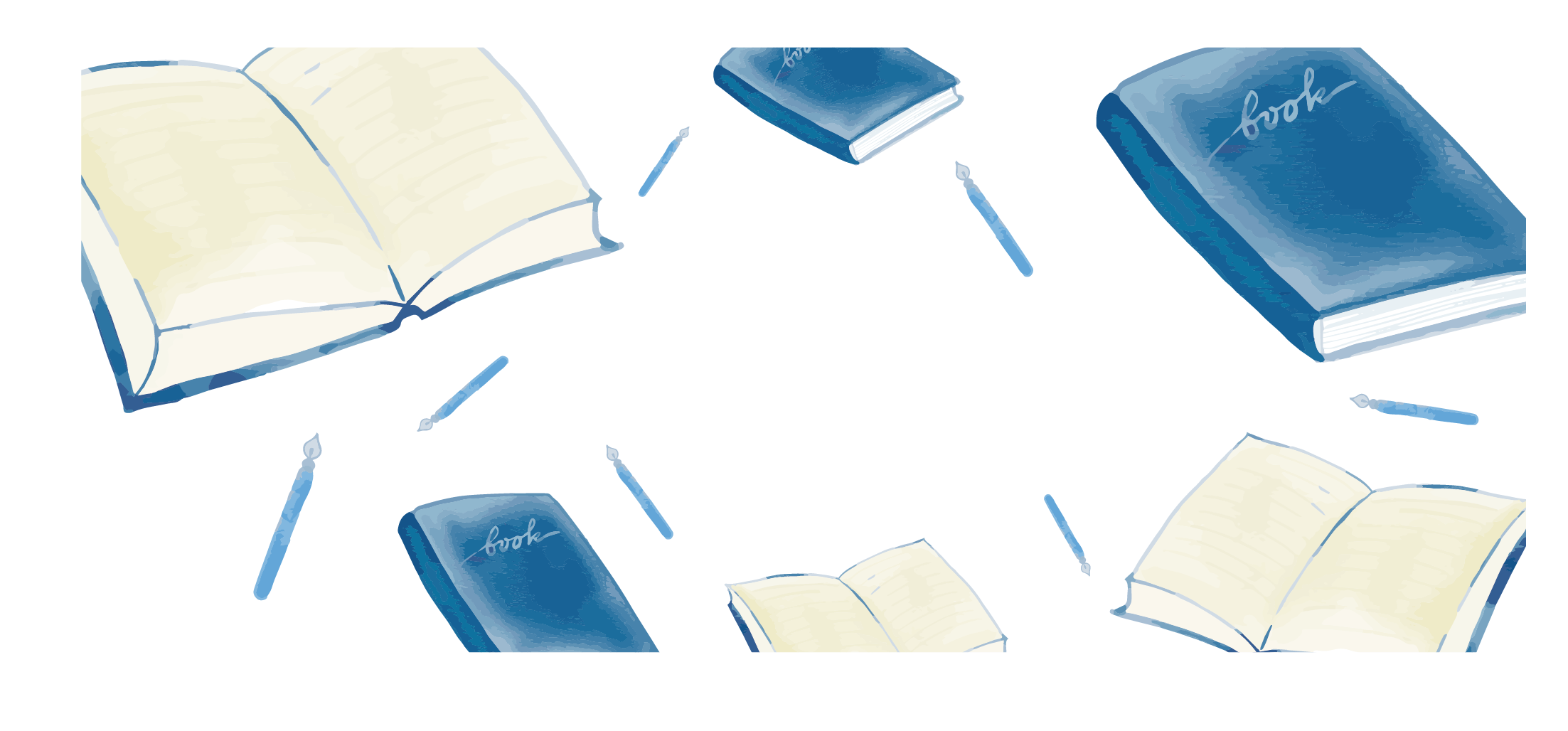 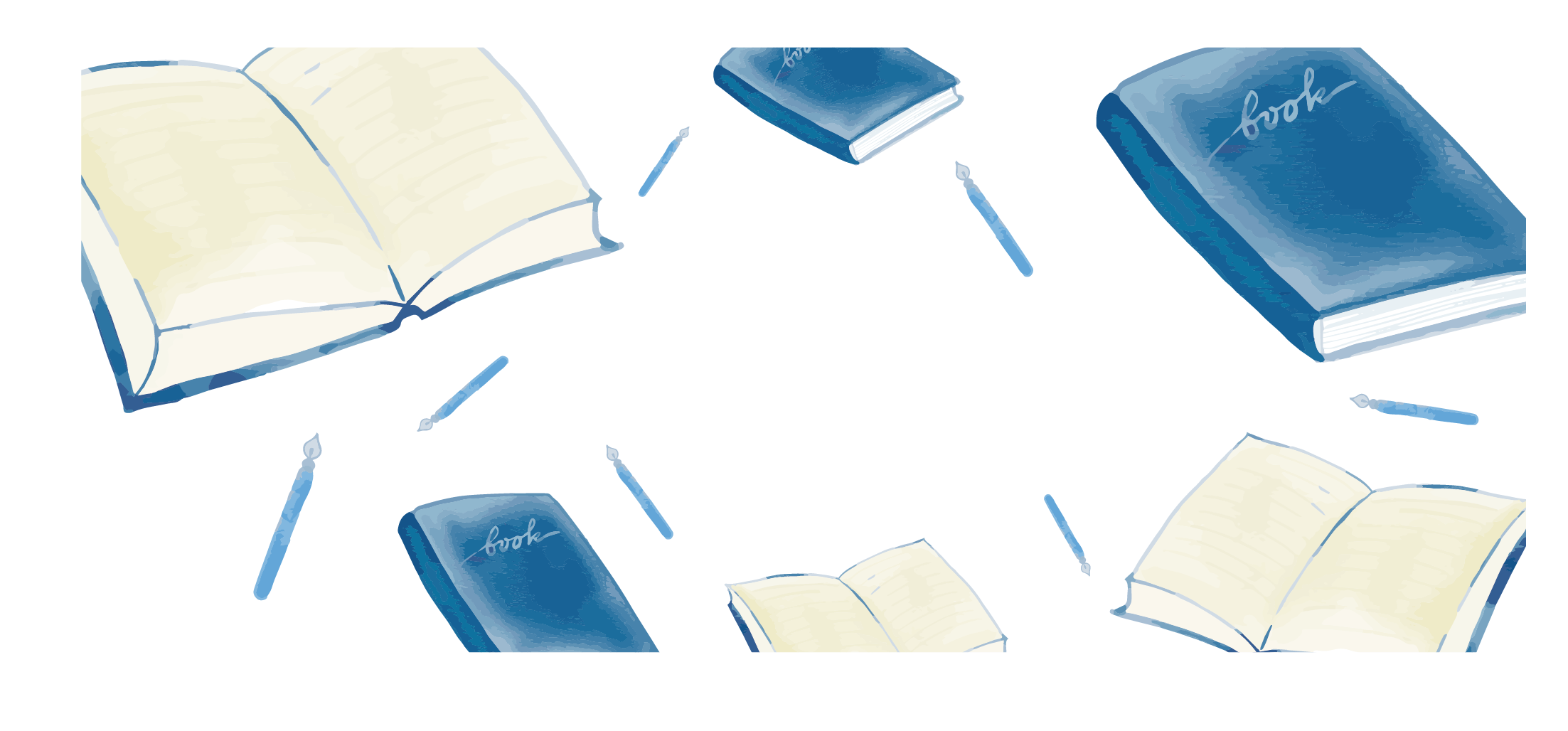 [Speaker Notes: More beautifulPptTemplate download:
http://so.ooopic.com/sousuo/15770370/]
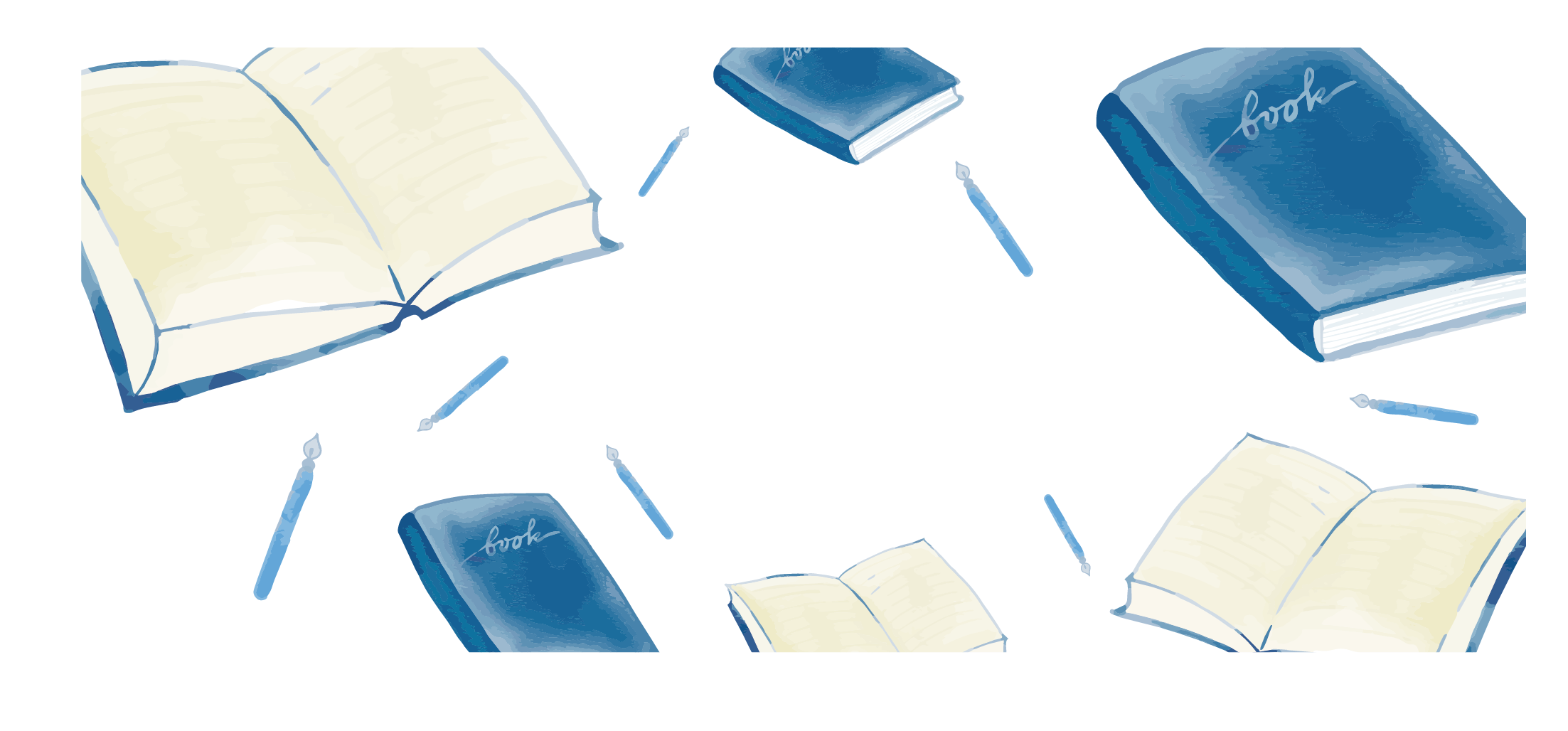 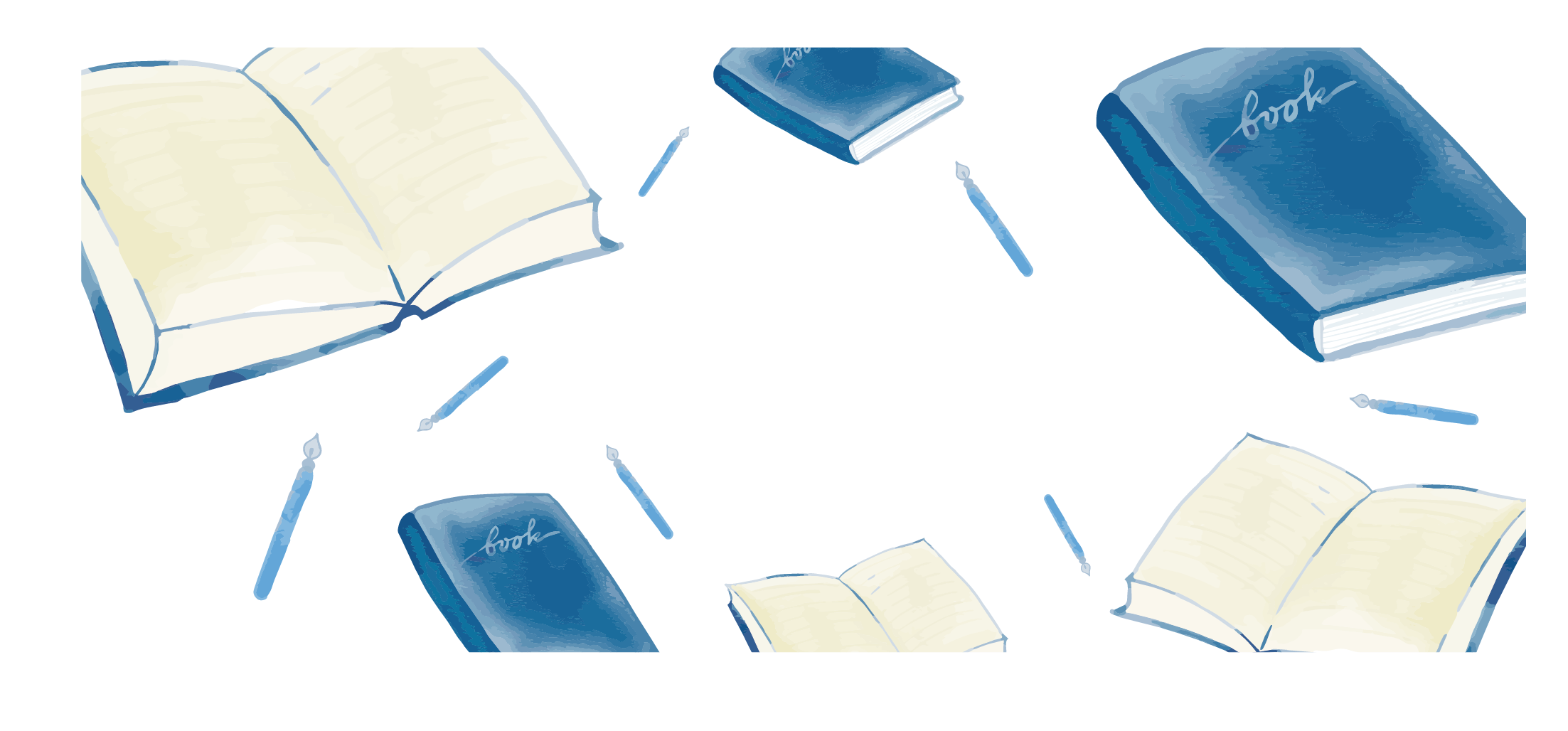 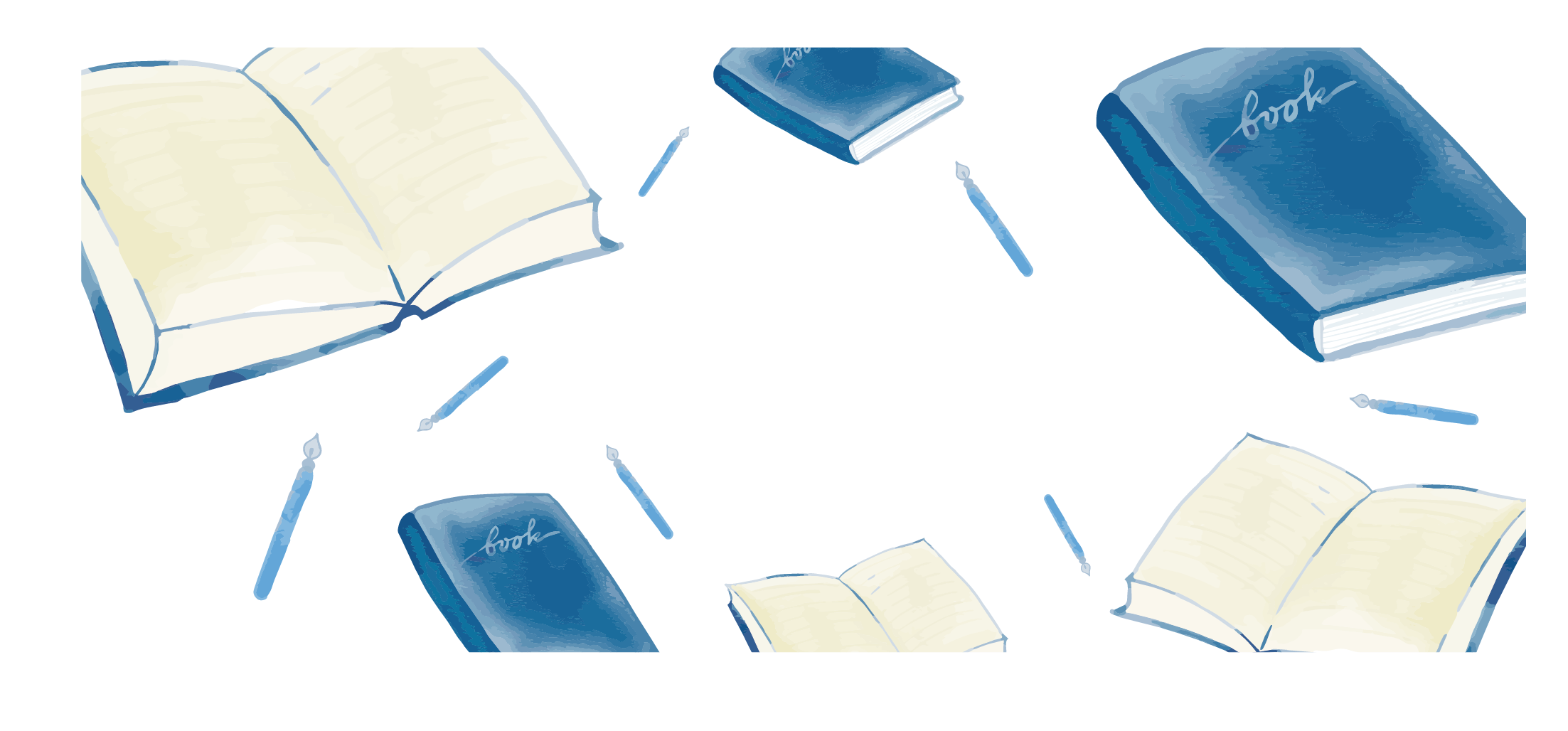 Enter the title
55%
45%
Click here to enter a title
Please enter your main narrative here
Please enter your main narrative here
Click here to enter a title
Please enter your main narrative here
Please enter your main narrative here
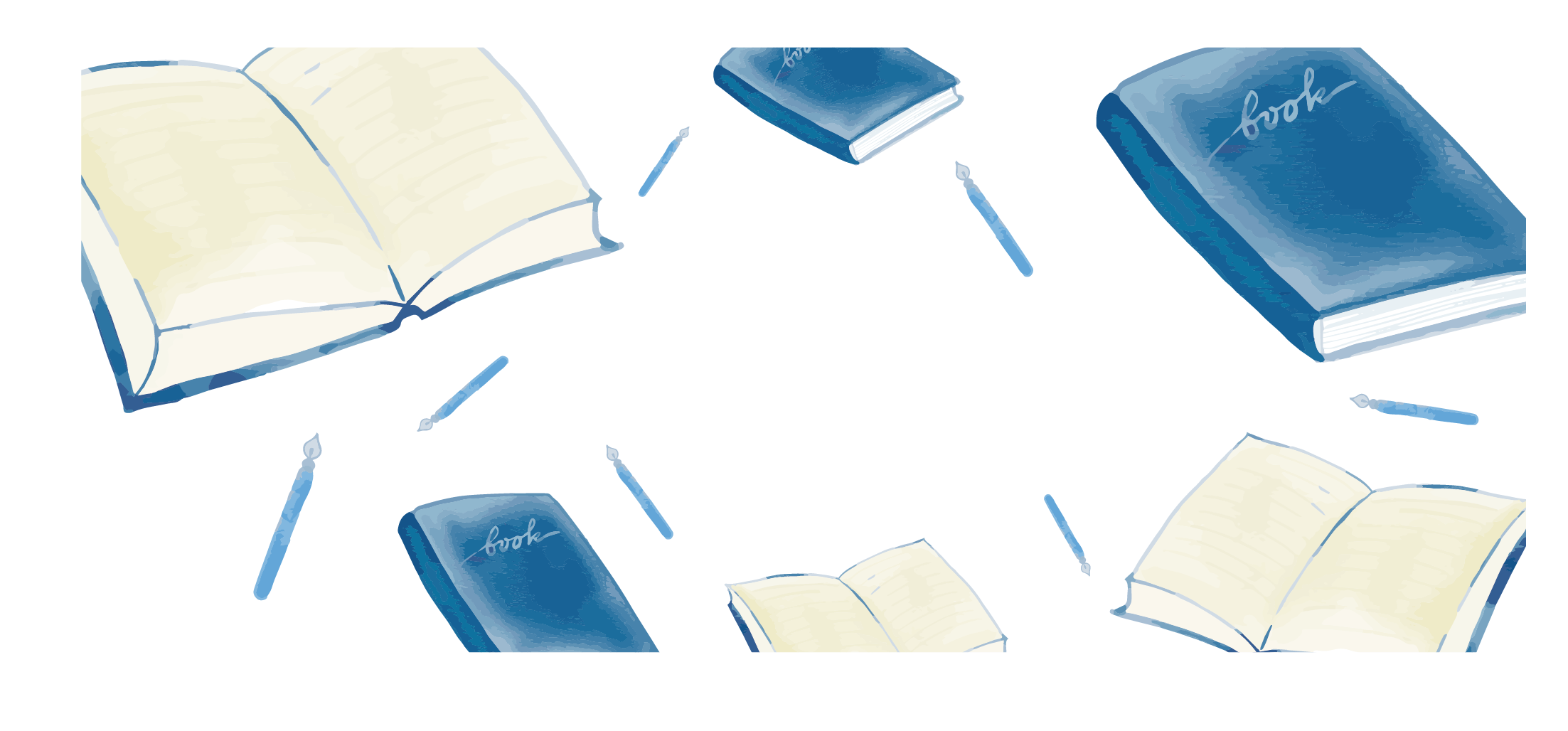 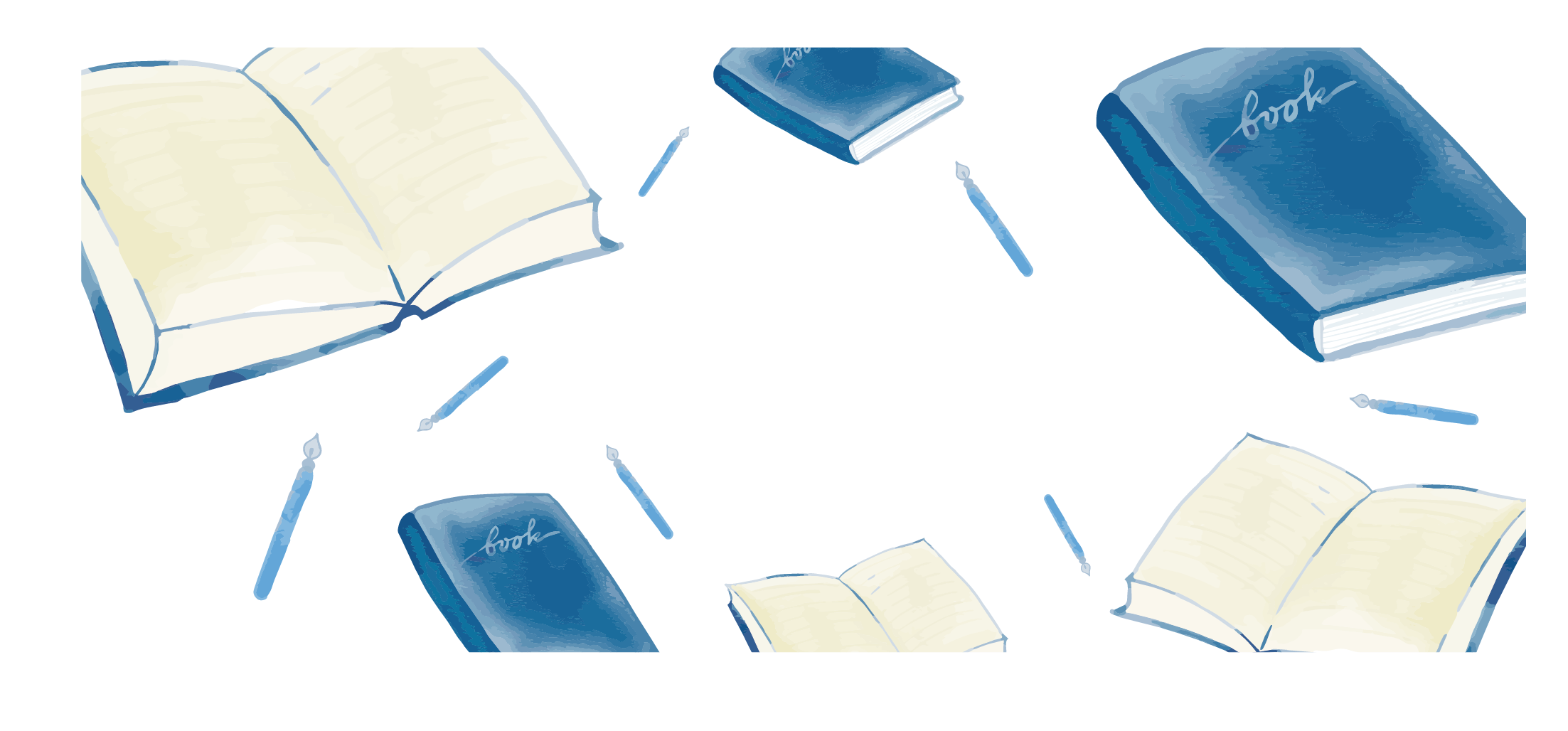 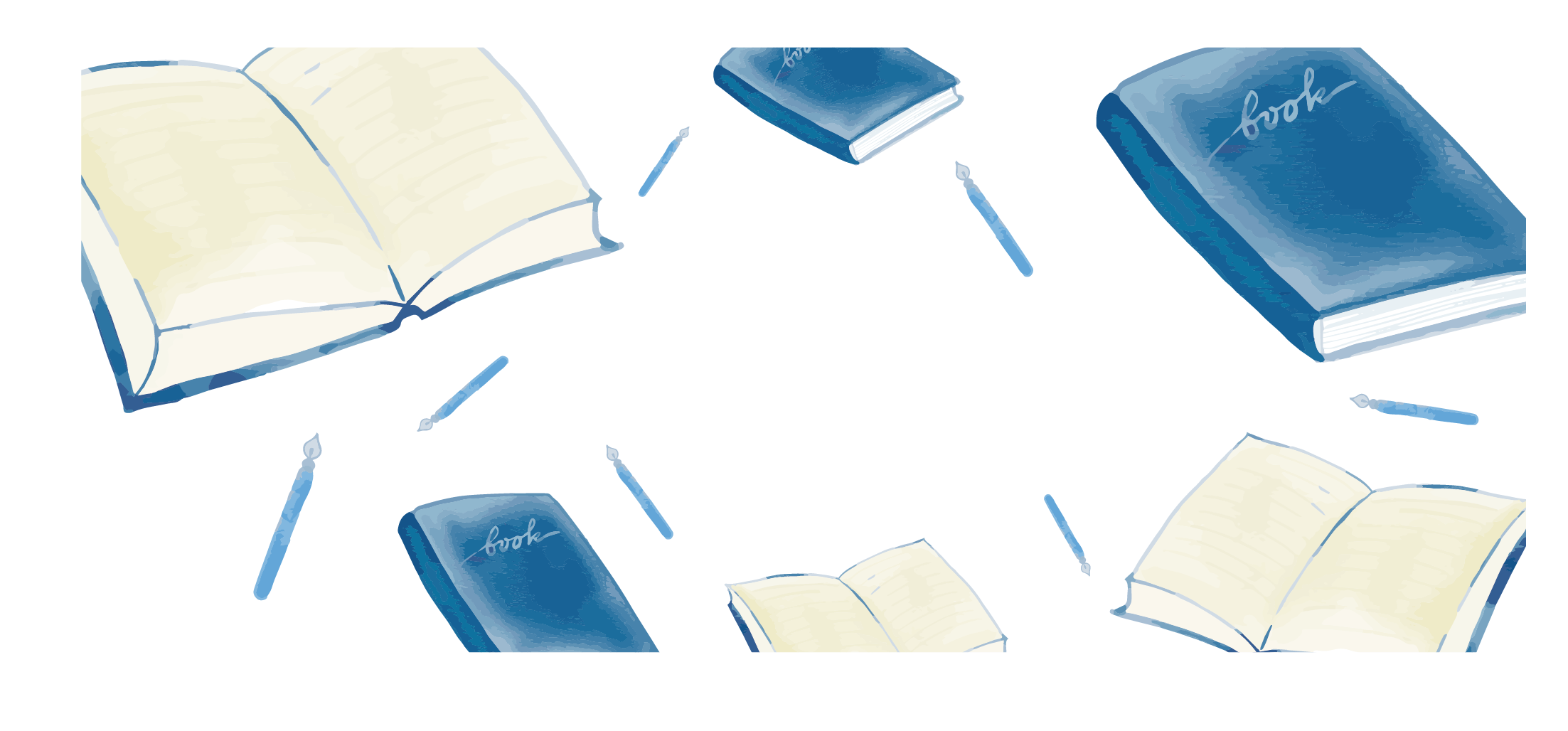 Enter the title
Enter 
the title
Enter 
the title
Enter 
the title
Enter 
the title
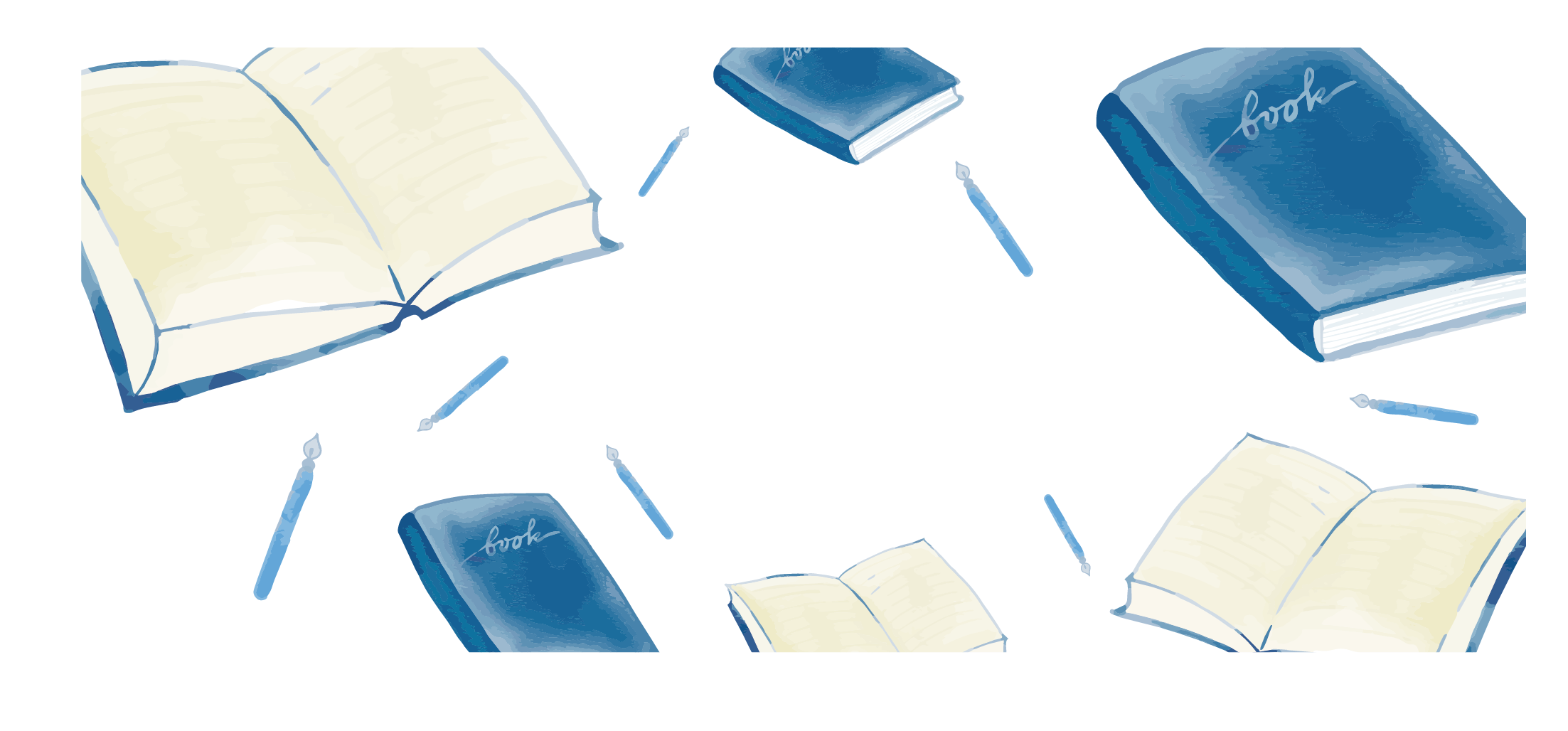 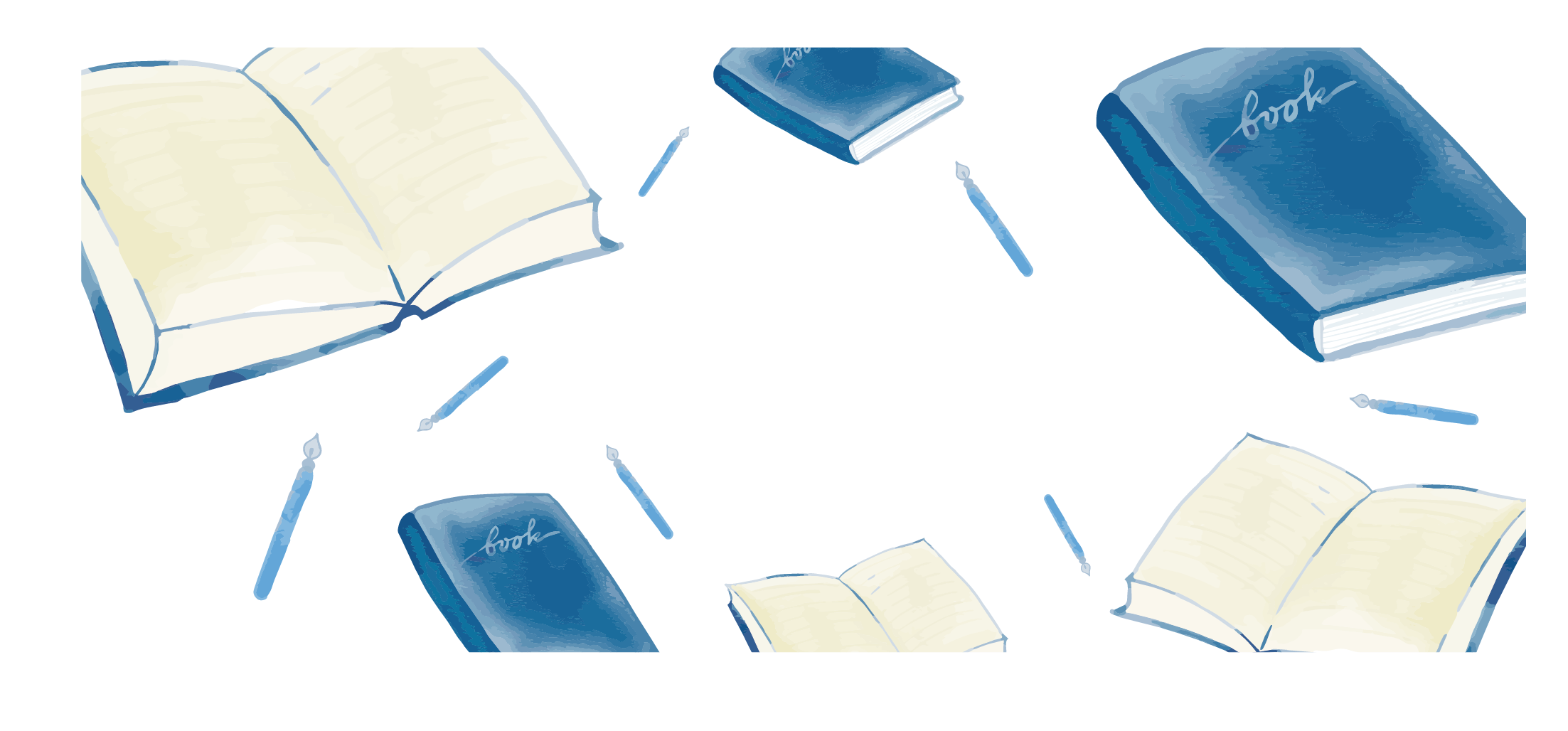 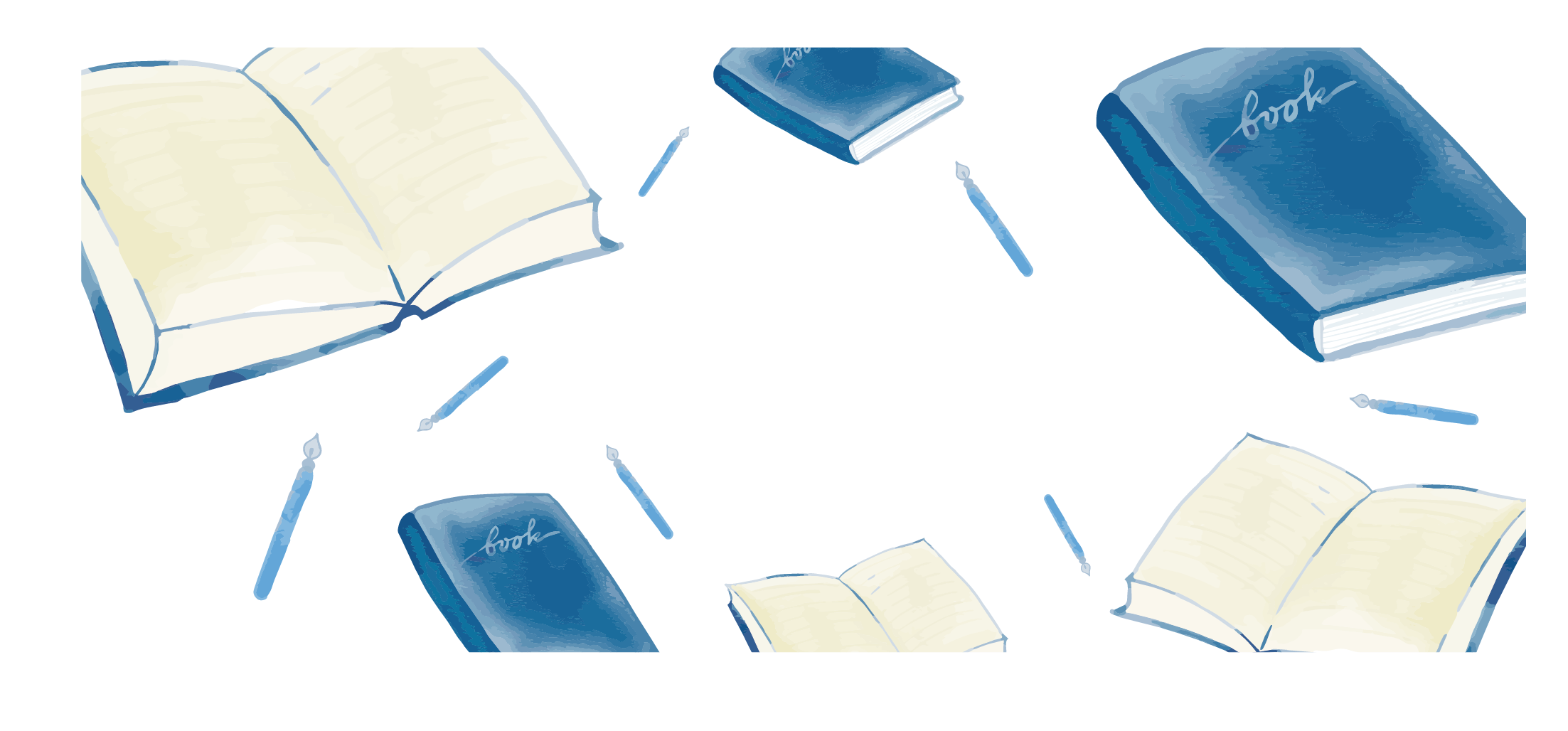 Enter the title
Click here to enter a title
Please enter your main narrative here
Please enter your main narrative here
01
Click here to enter a title
Please enter your main narrative here
Please enter your main narrative here
02
Click here to enter a title
Please enter your main narrative here
Please enter your main narrative here
03
Click here to enter a title
Please enter your main narrative here
Please enter your main narrative here
04
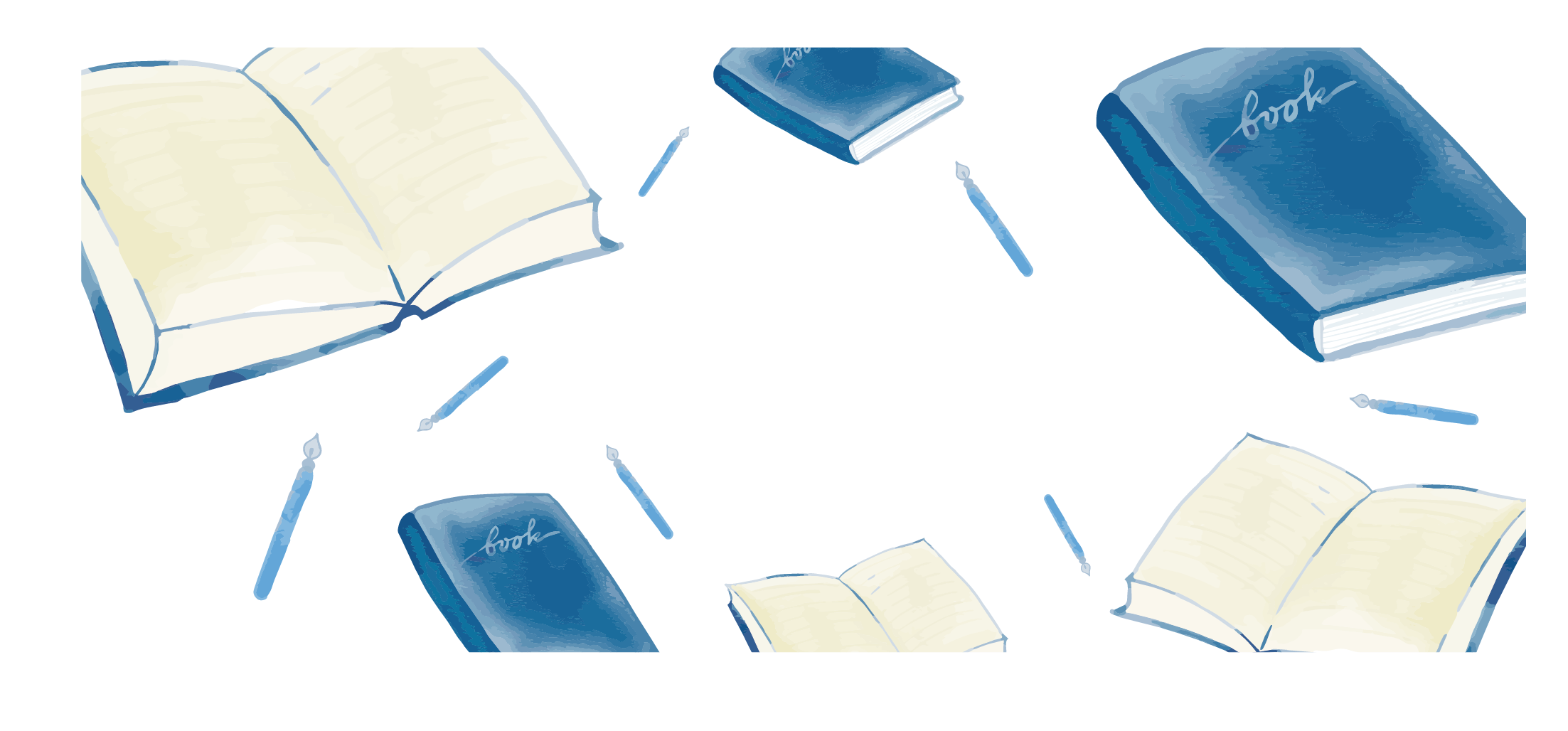 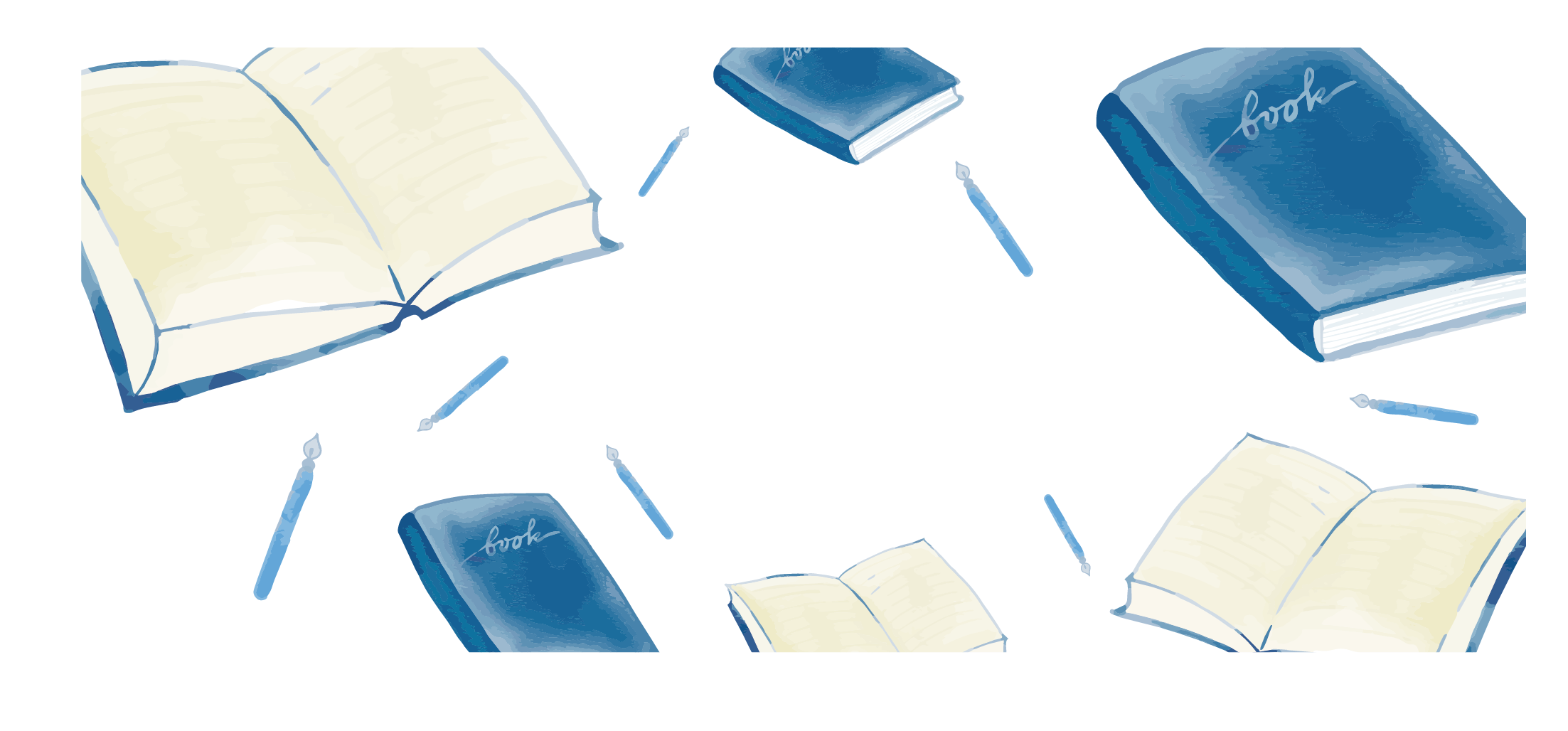 PART  
 04
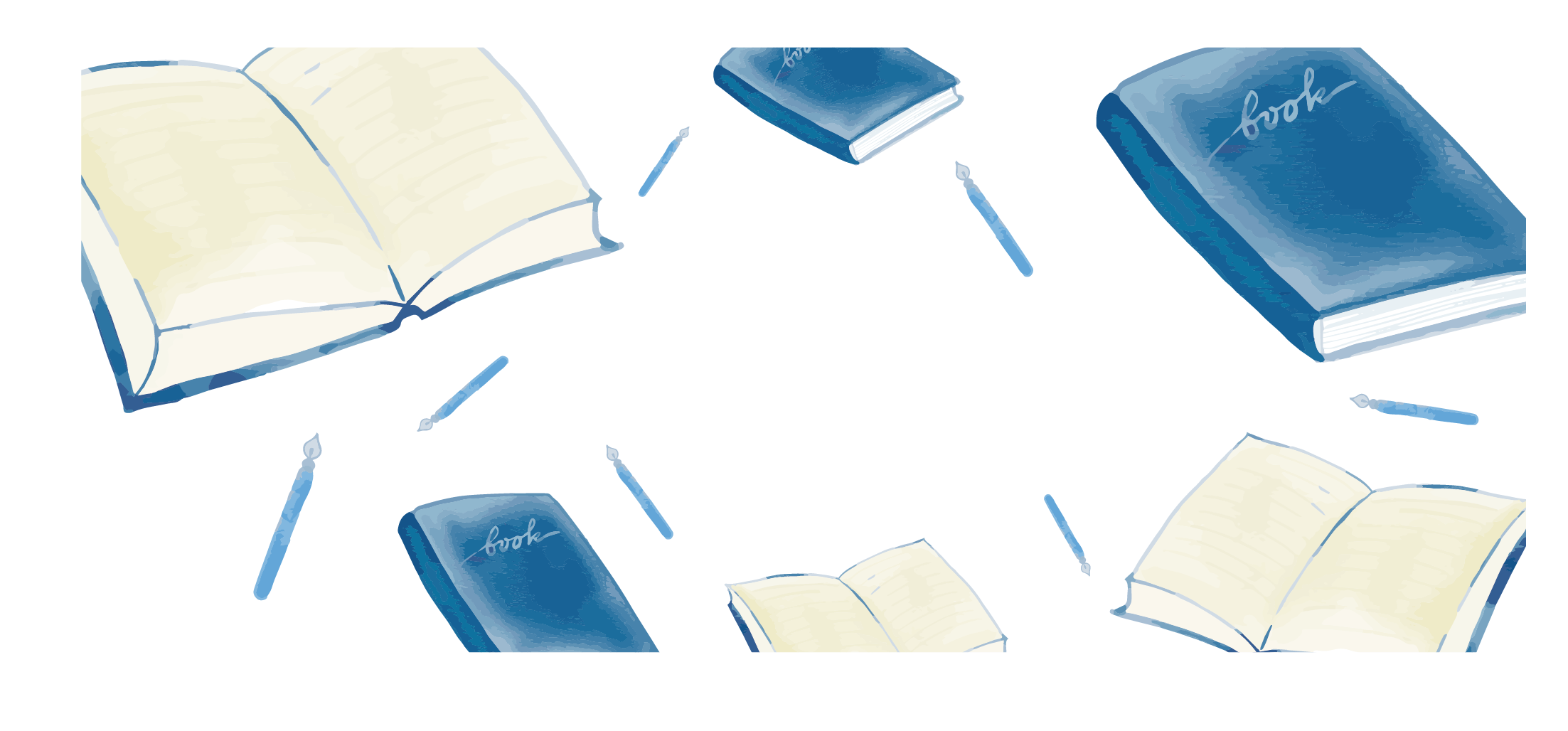 Teaching Reflections
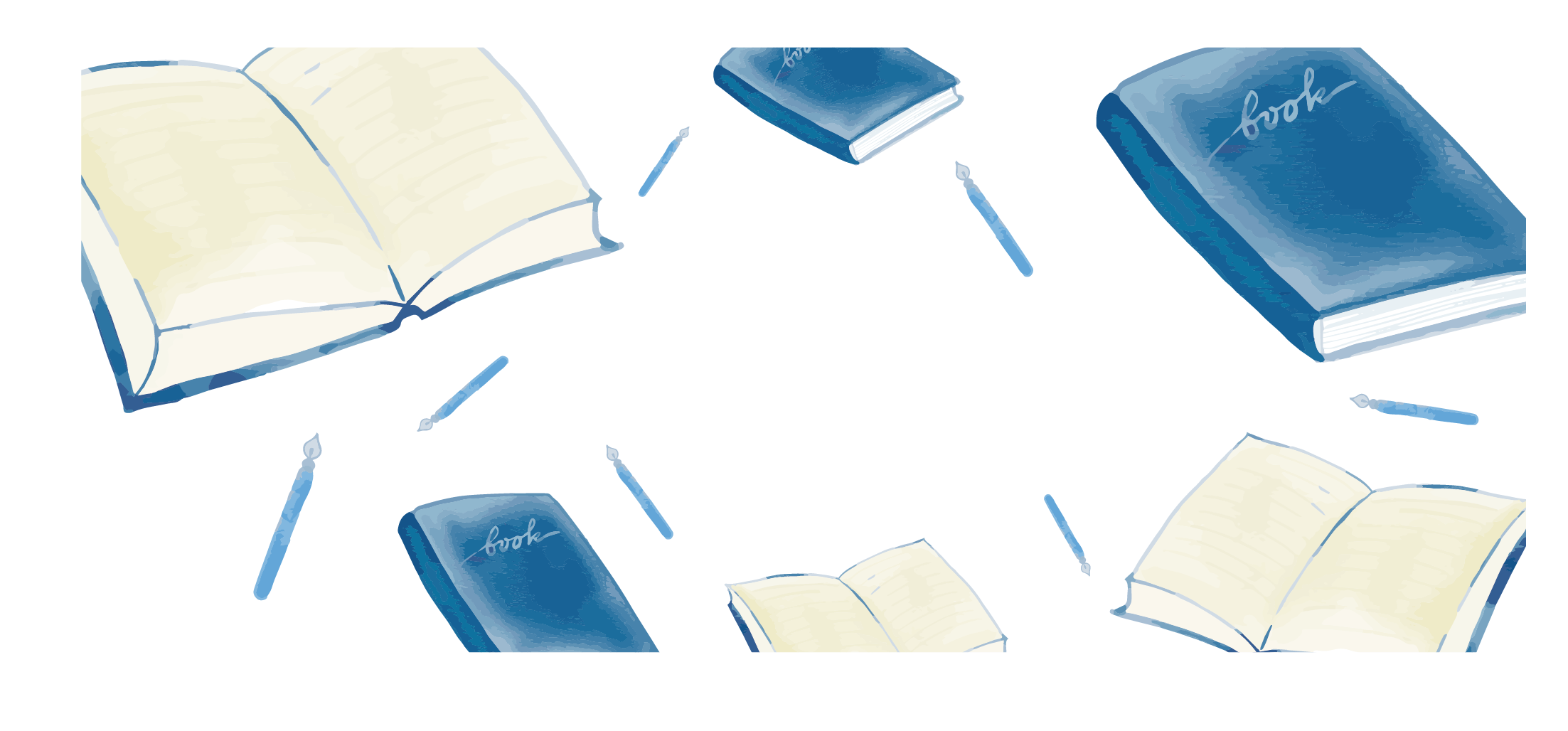 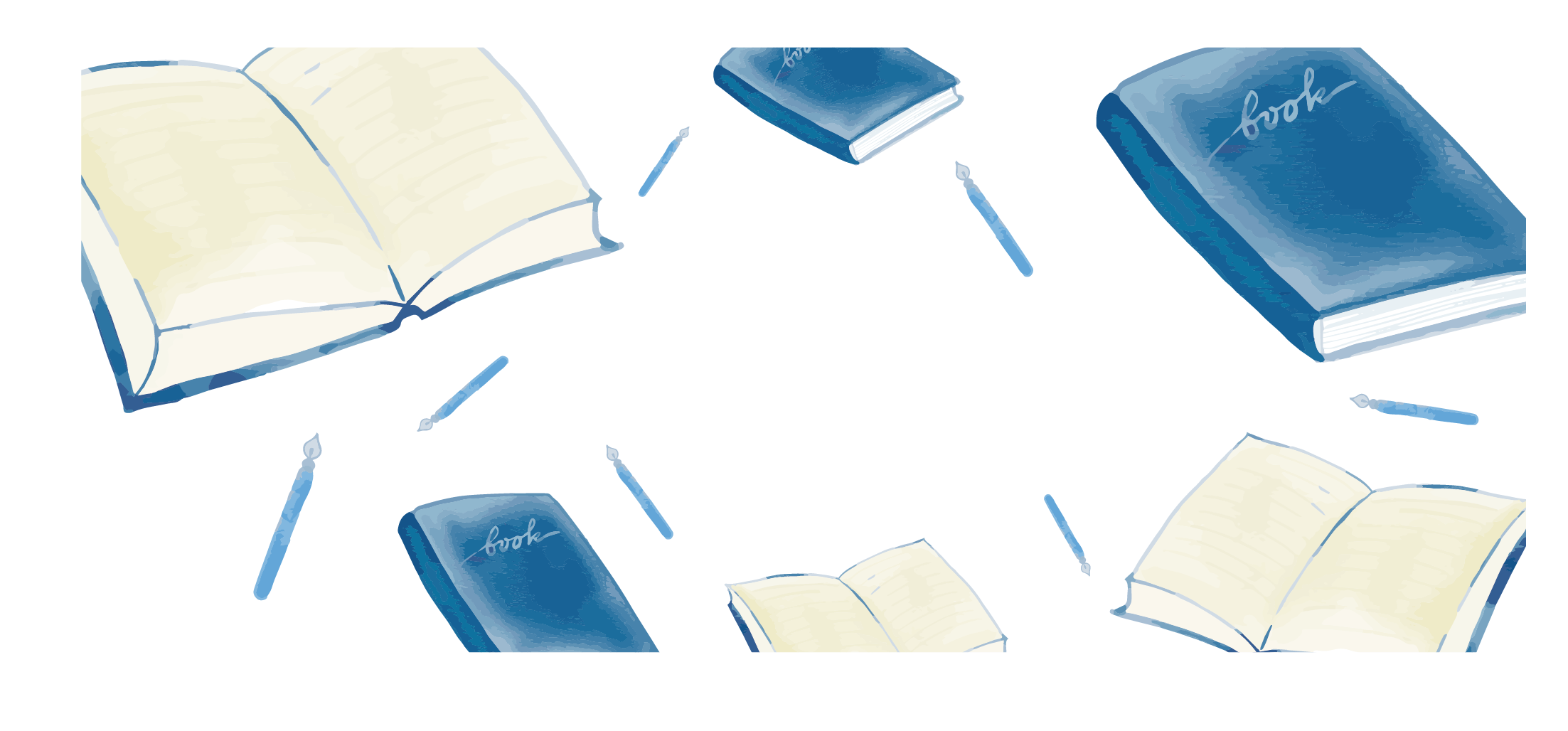 [Speaker Notes: More beautifulPptTemplate download:
http://so.ooopic.com/sousuo/15770370/]
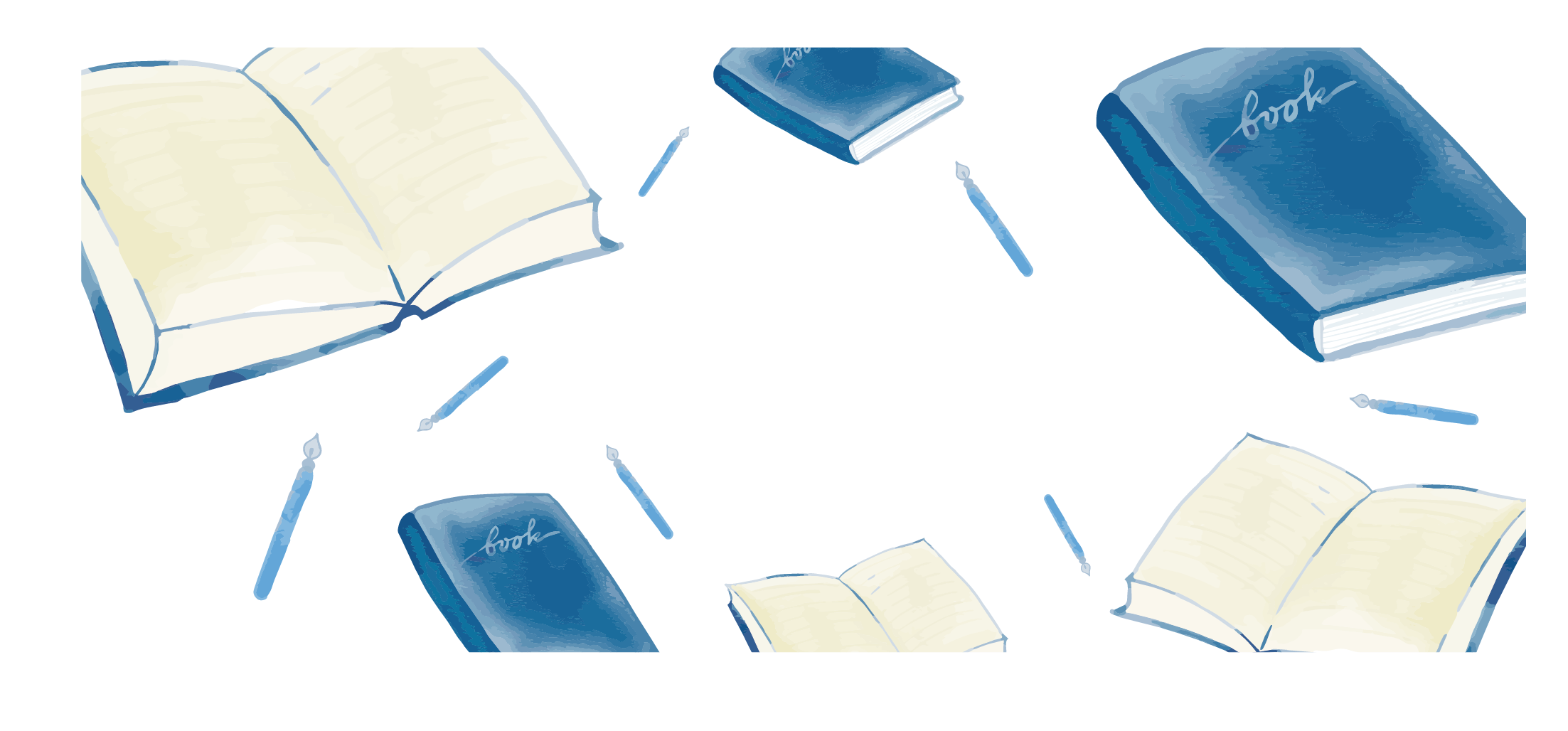 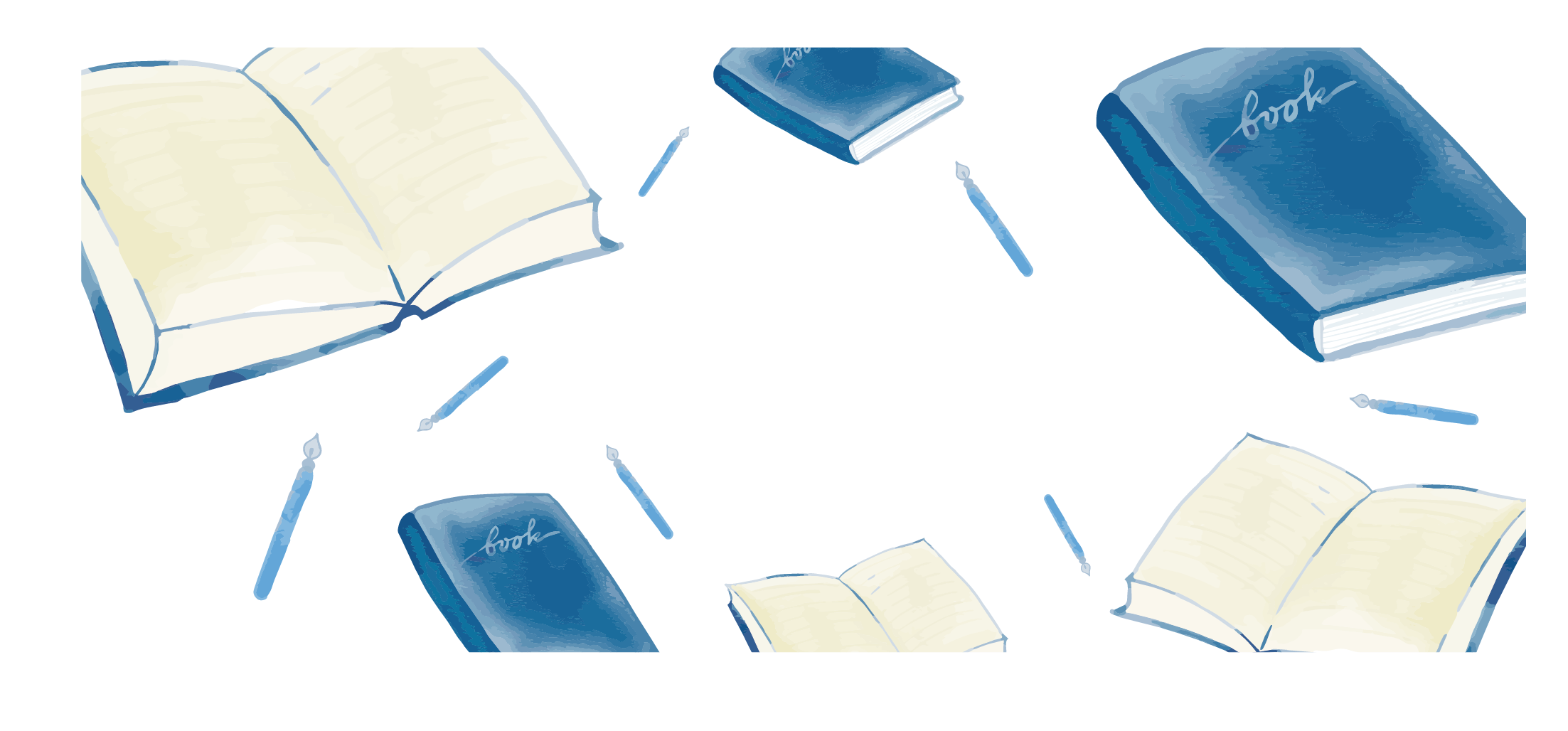 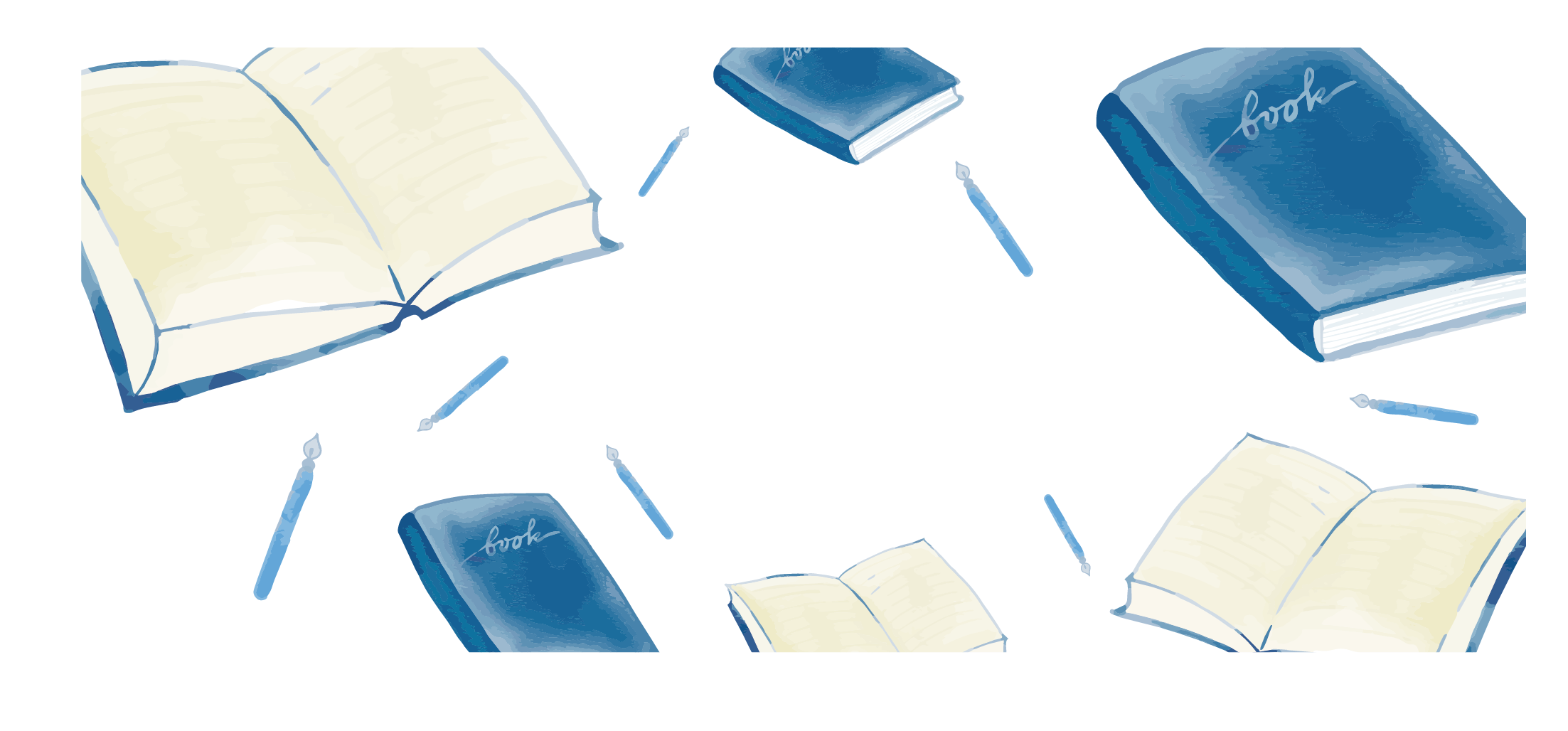 Enter the title
Enter the title
Enter the title
Enter the title
Enter the title
Click to enter a brief text content, text content should be summarized refined, without the extra text decoration, concise description of the content. Click to enter a brief text content, text content needs to be summarized and refined, concise description of the content of the section......
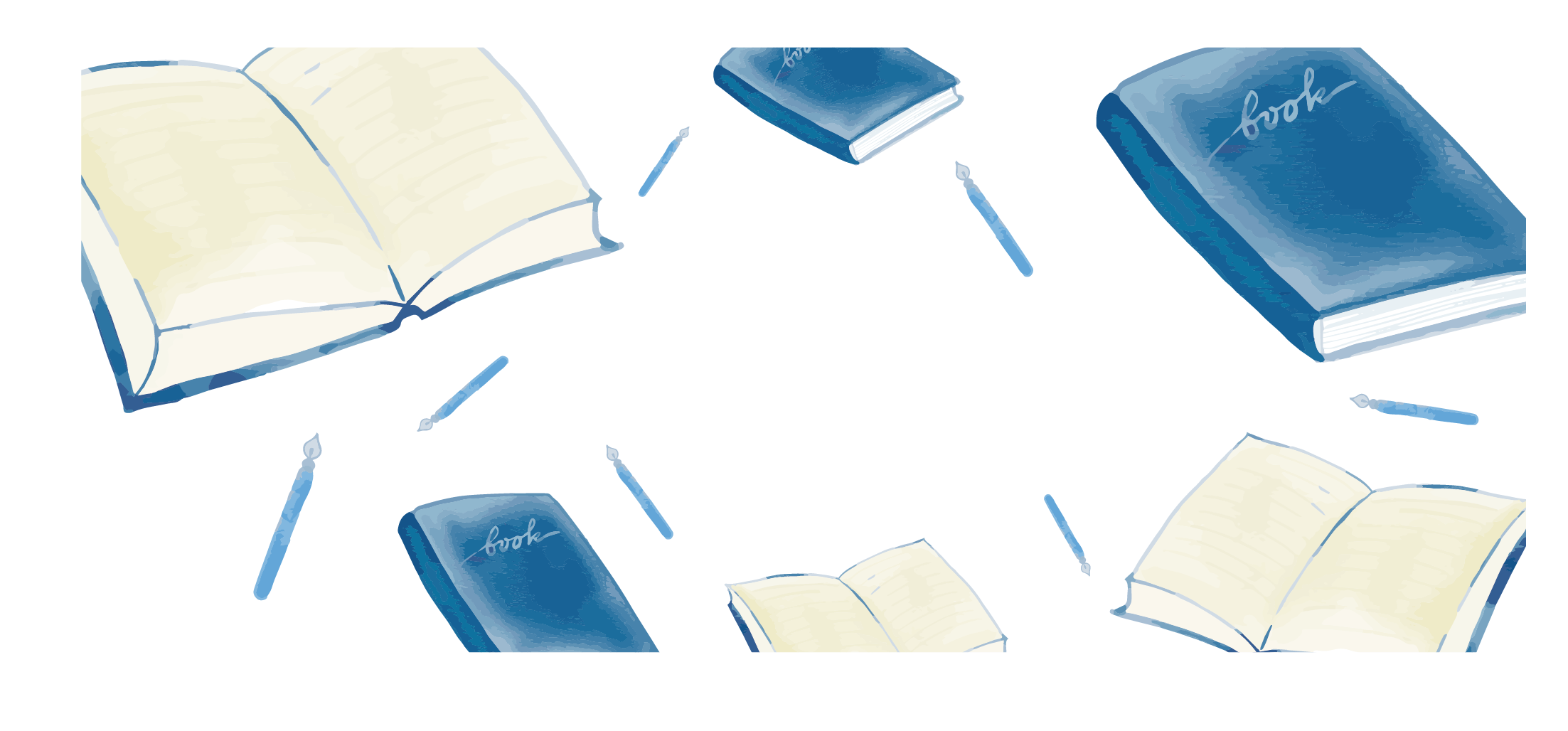 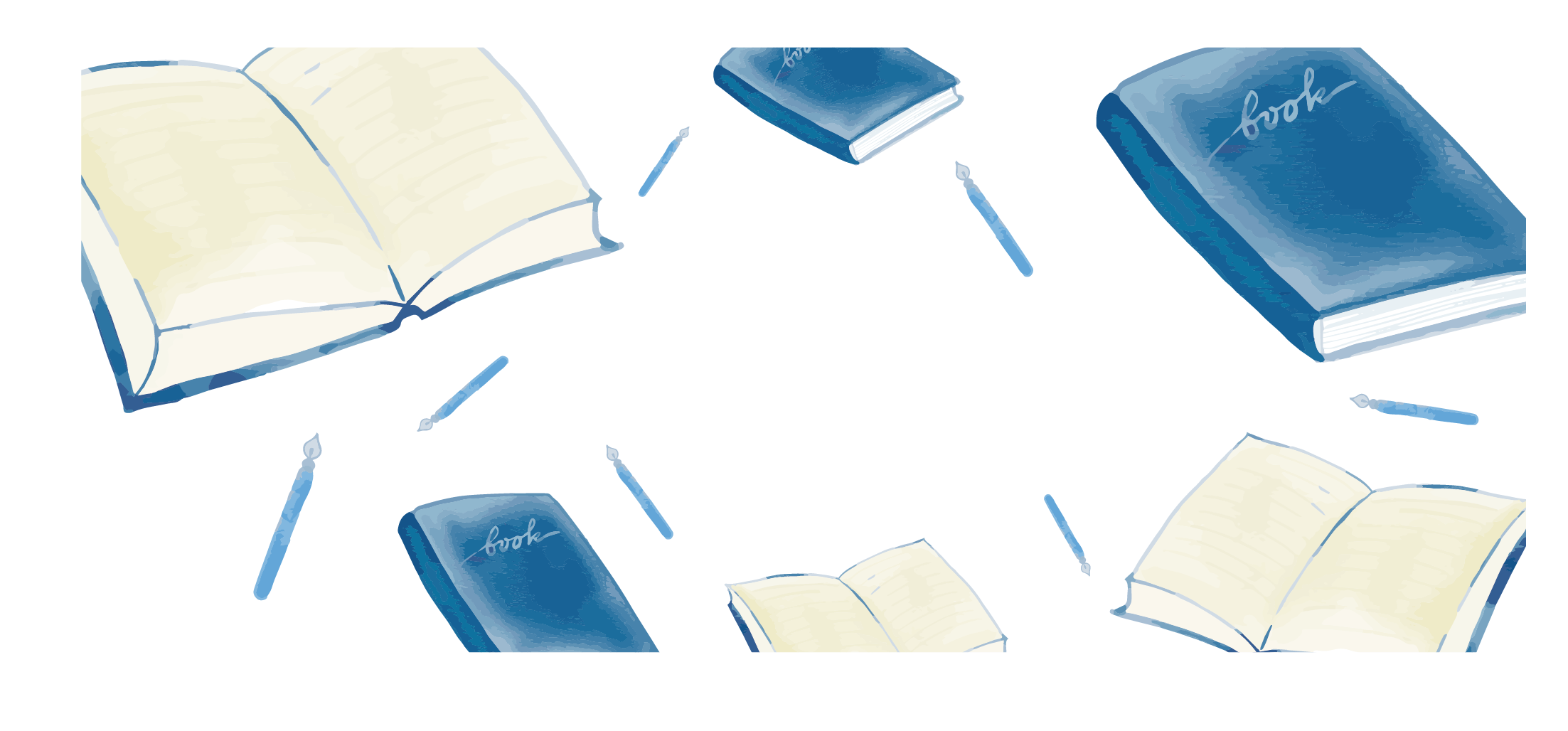 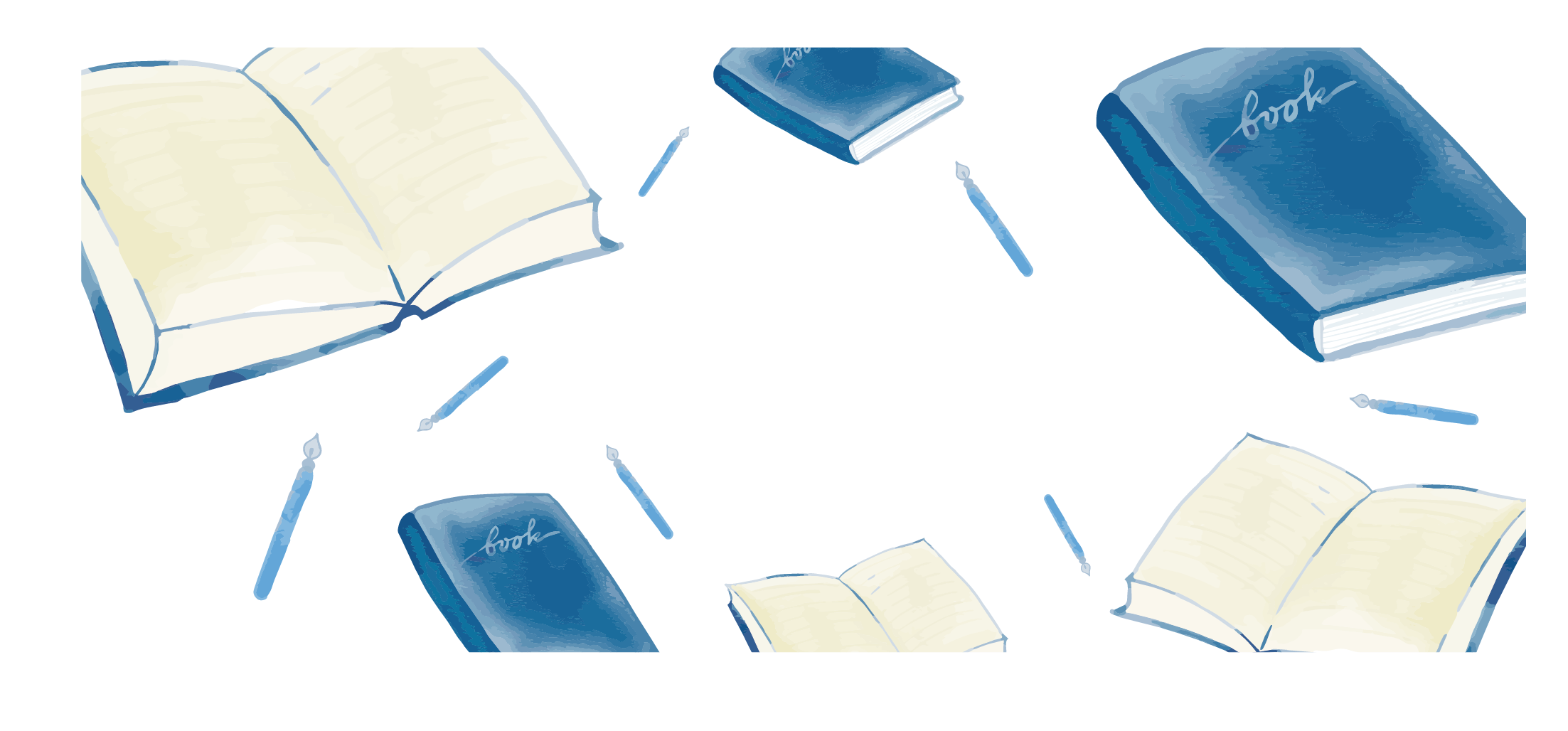 Enter the title
Ask a question
Fixing the problem
Analyzing the problem
01
02
03
Click here to enter a title
Please enter your main narrative here
Please enter your main narrative here
Click here to enter a title
Please enter your main narrative here
Please enter your main narrative here
Click here to enter a title
Please enter your main narrative here
Please enter your main narrative here
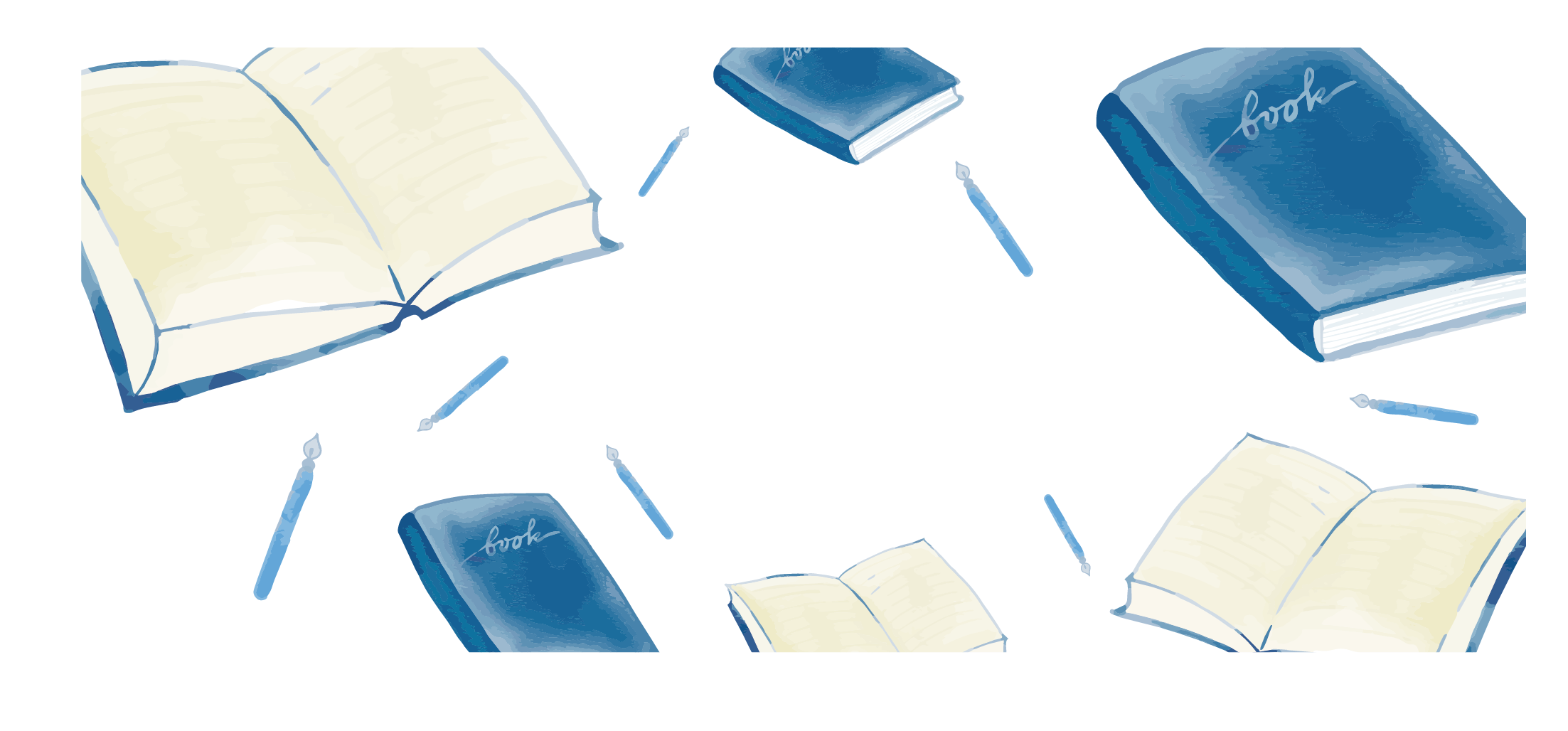 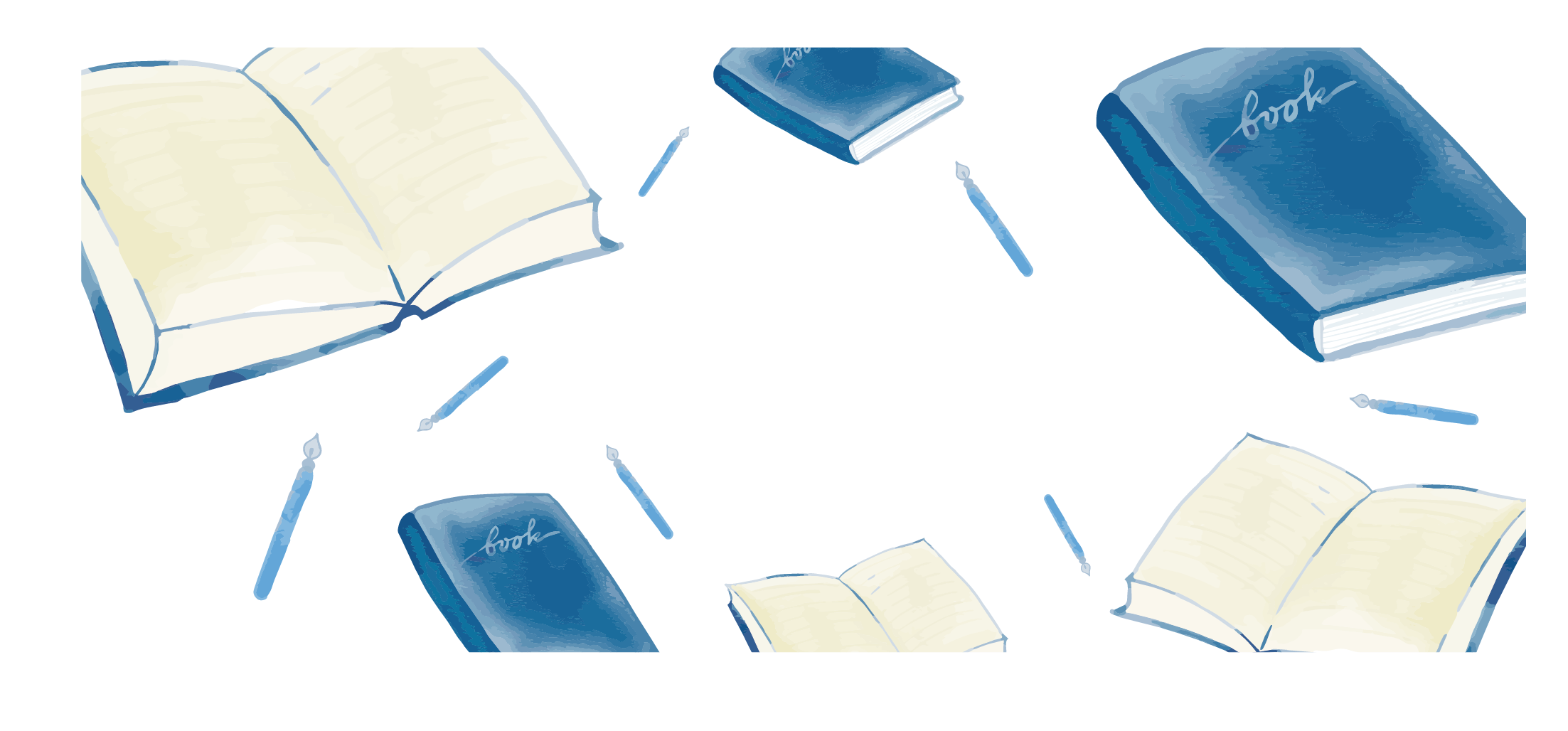 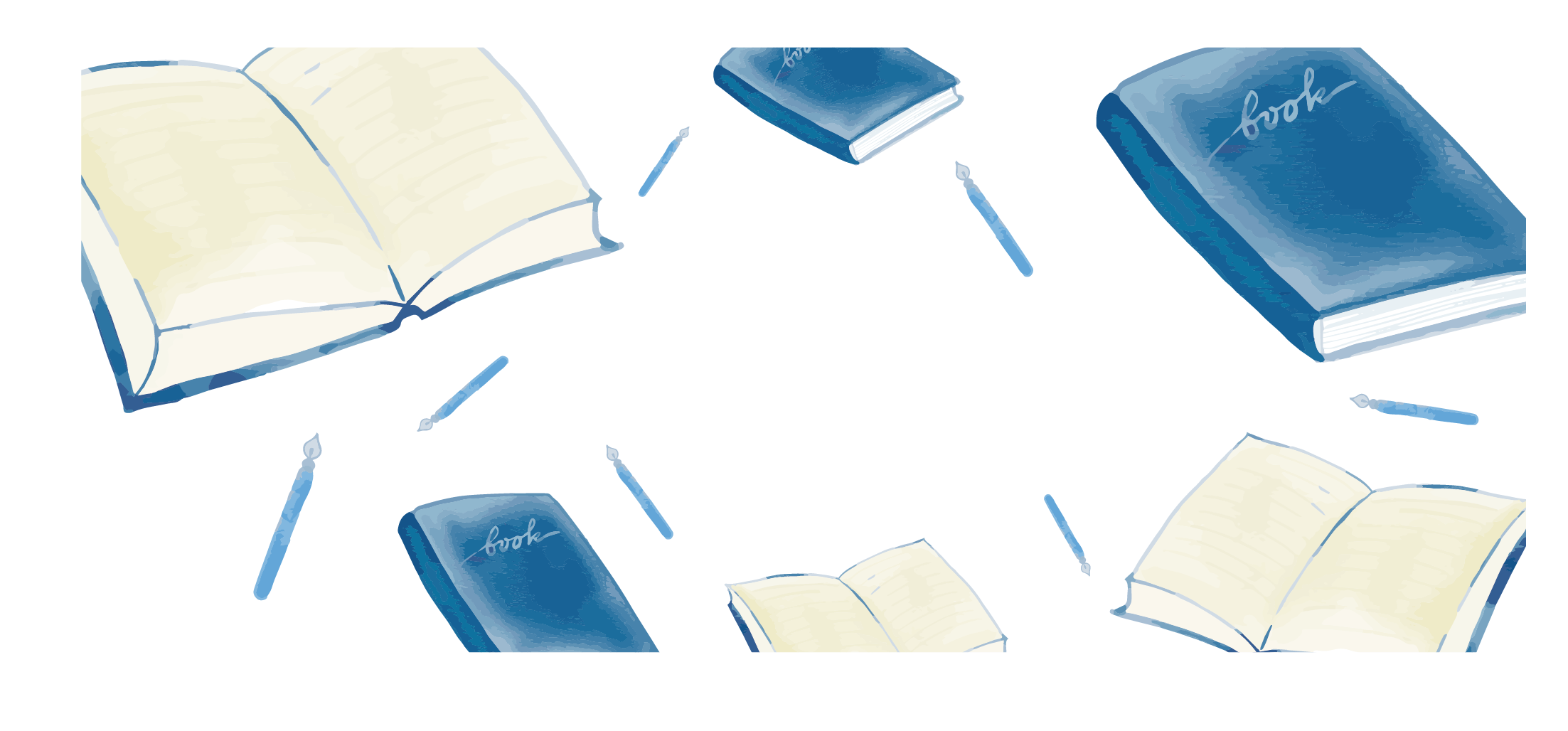 Enter the title
Enter your main narrative here
01
Enter your main narrative here
02
03
Enter your main narrative here
Enter your main narrative here
04
05
06
Enter your main narrative here
Enter your main narrative here
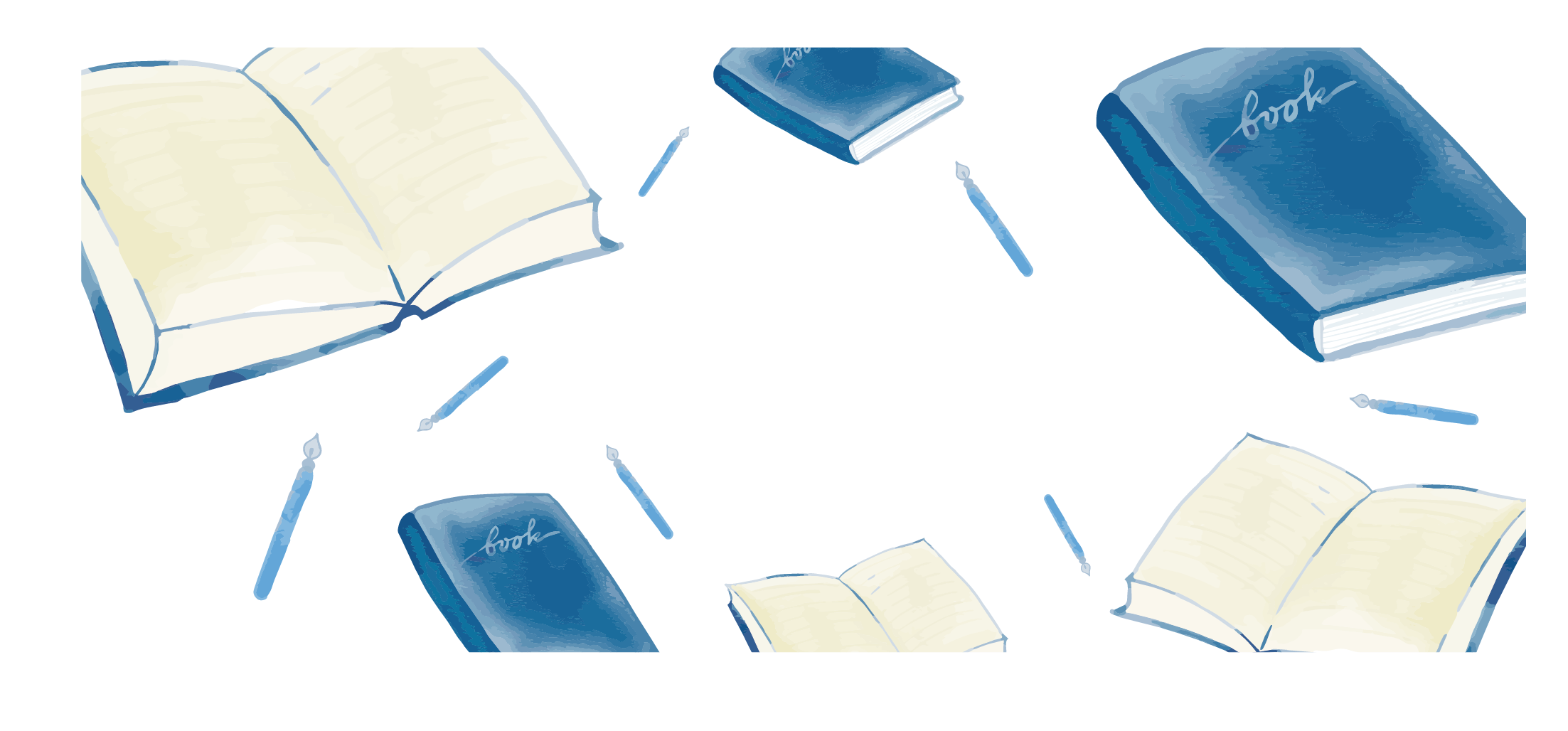 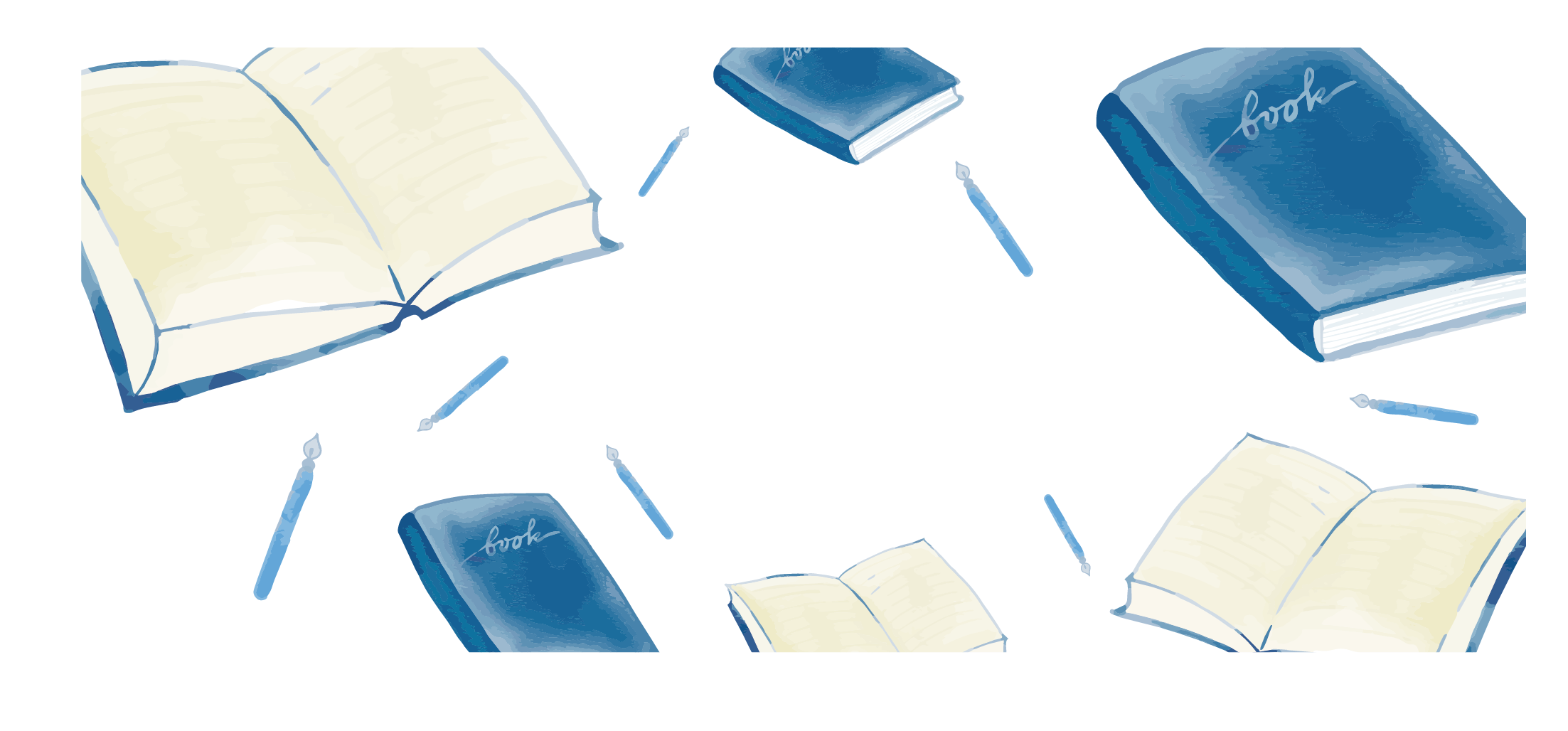 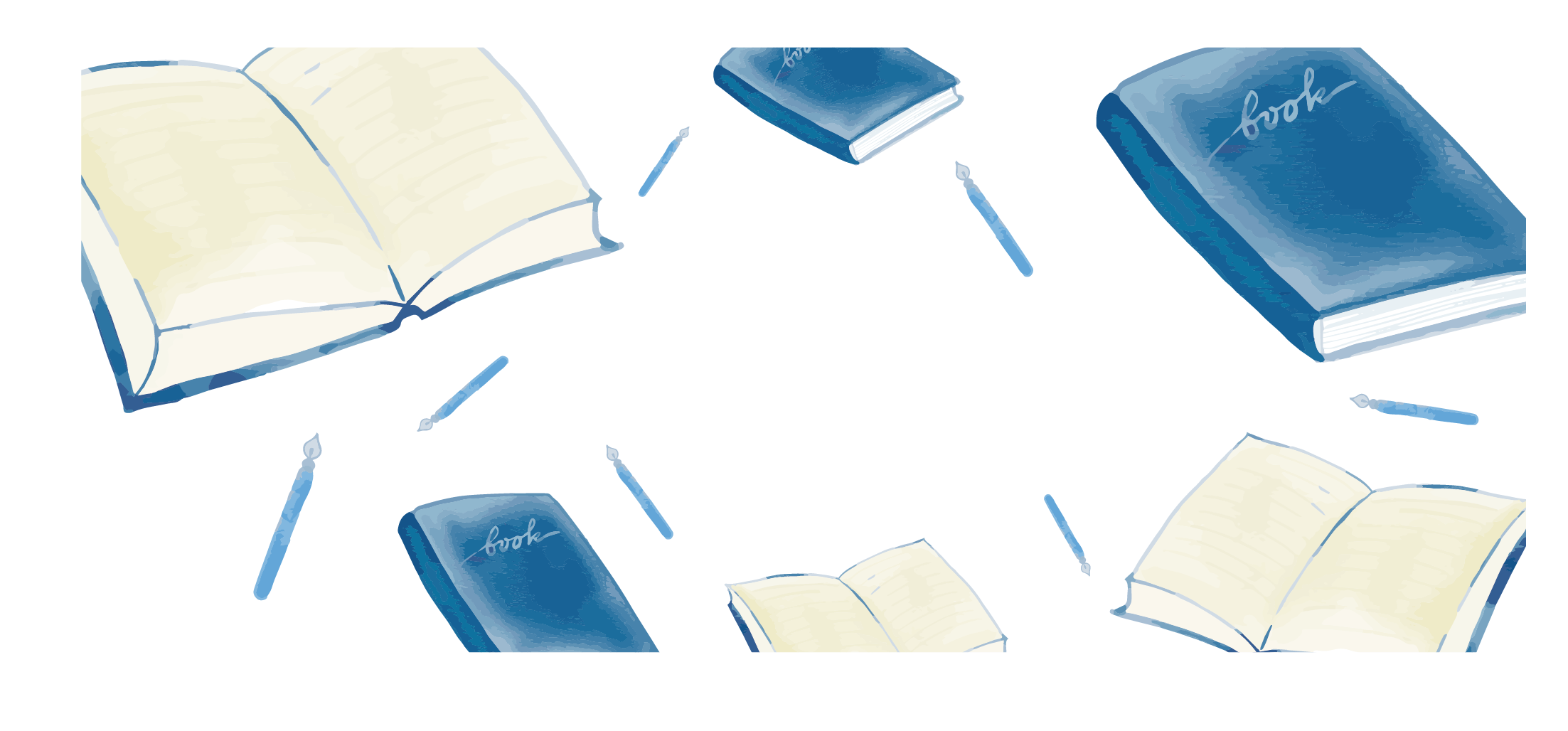 Thank you all for listening here.
Reporter:freeppt7.com
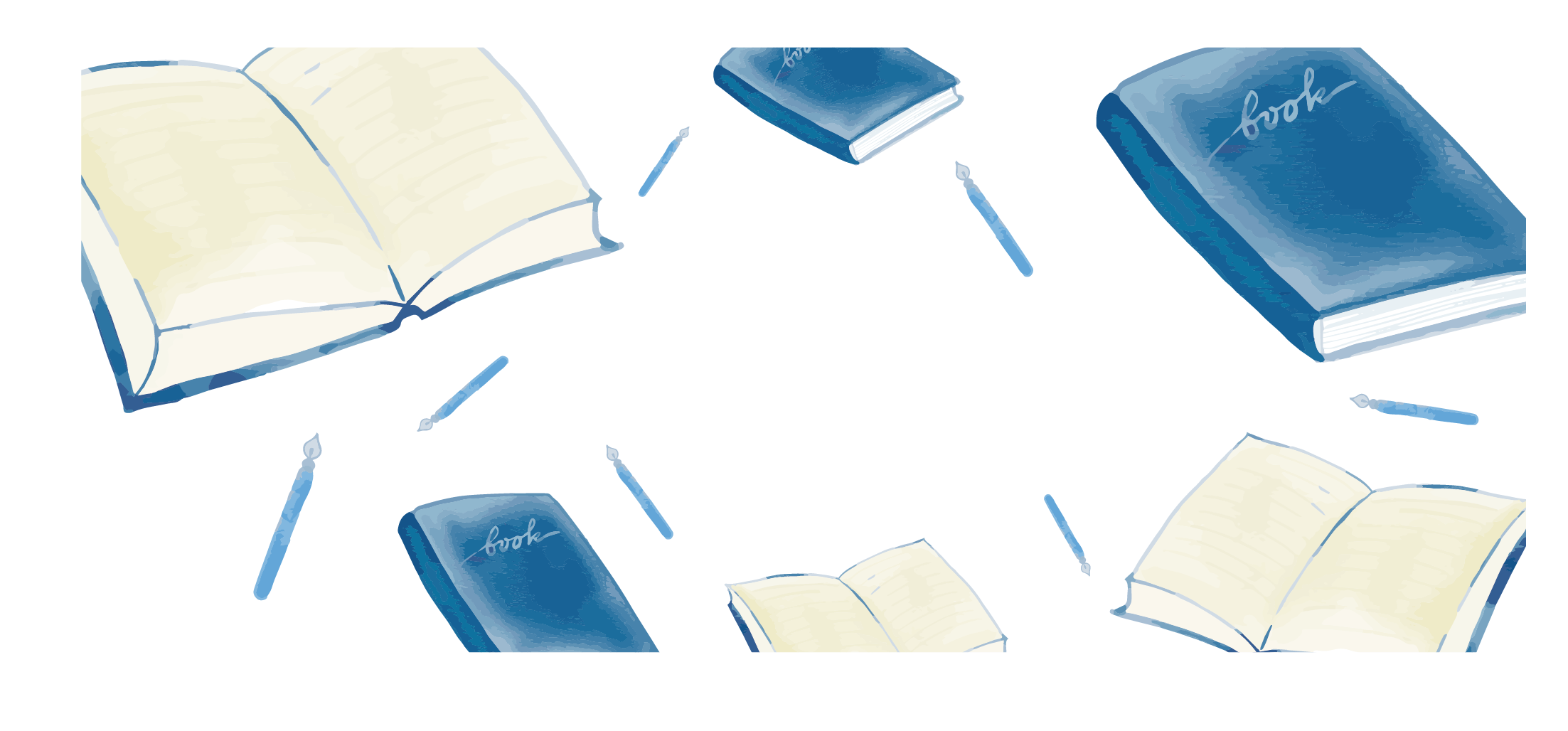 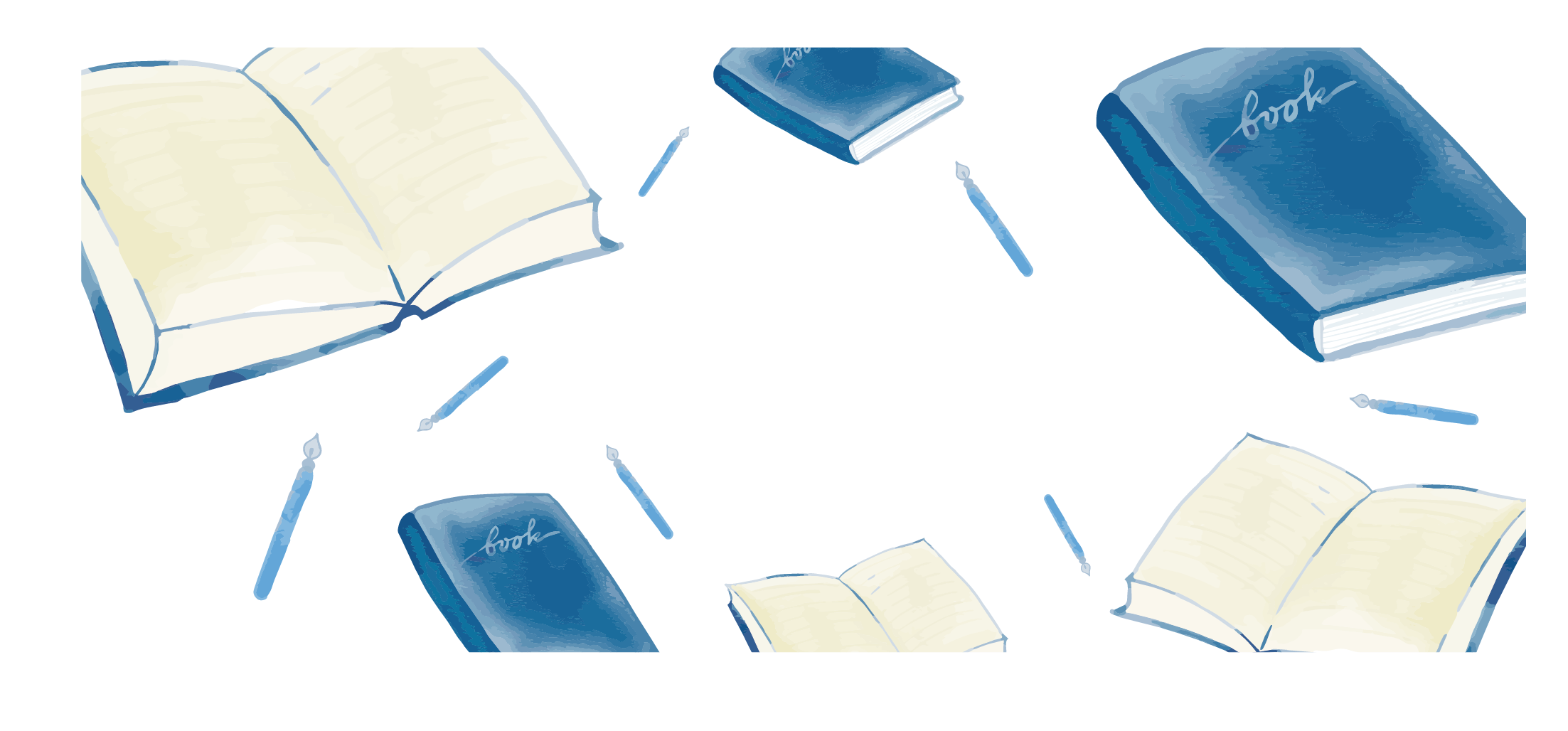 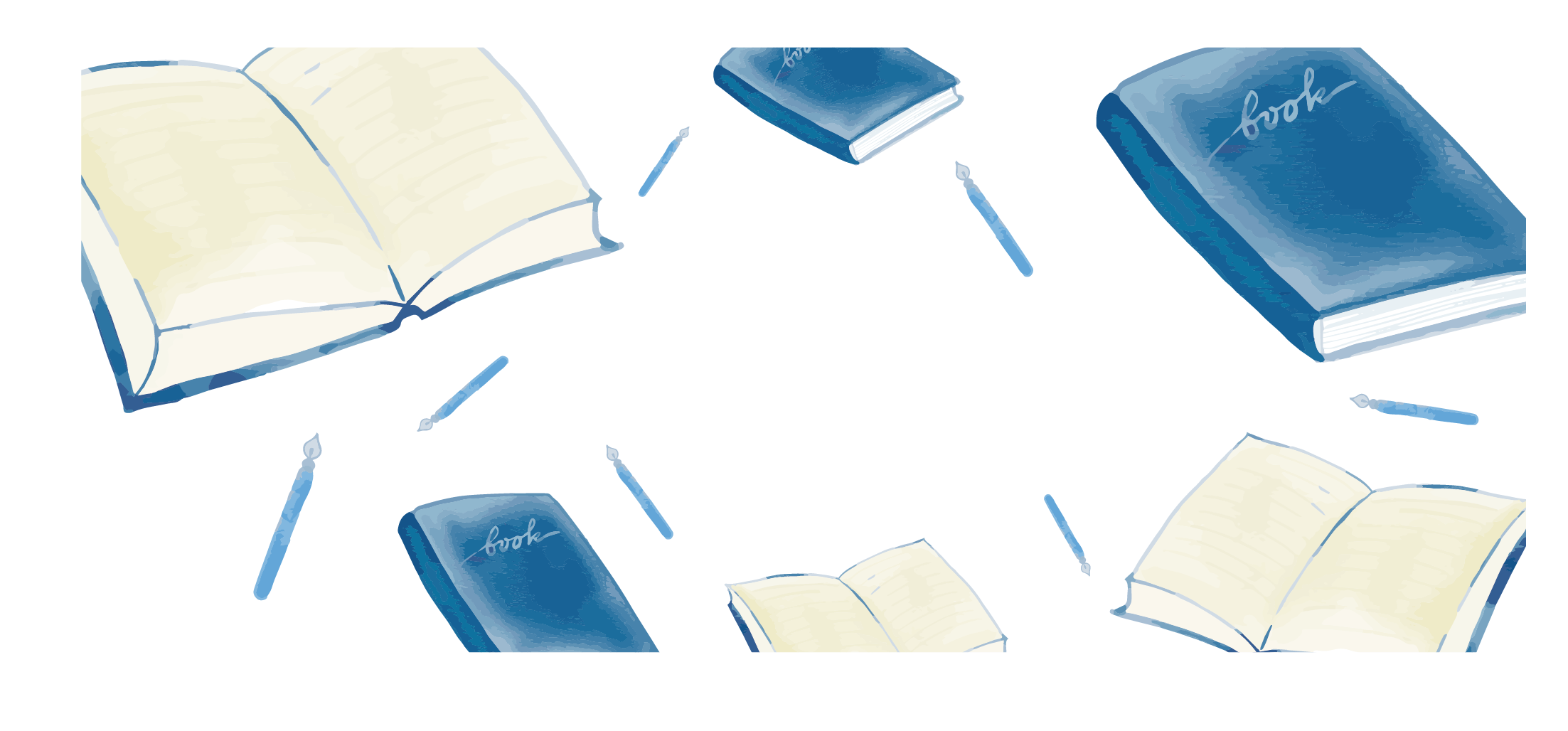 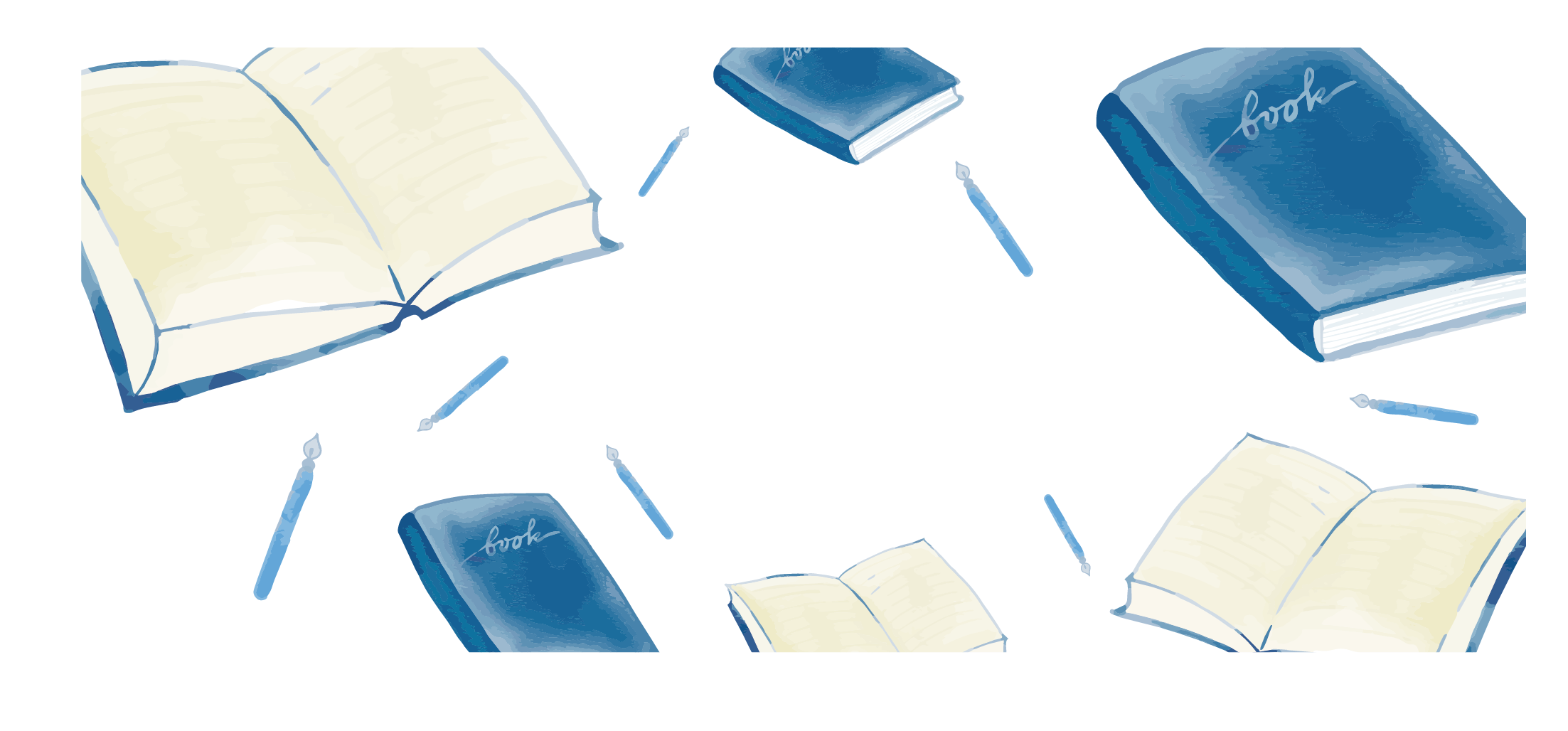 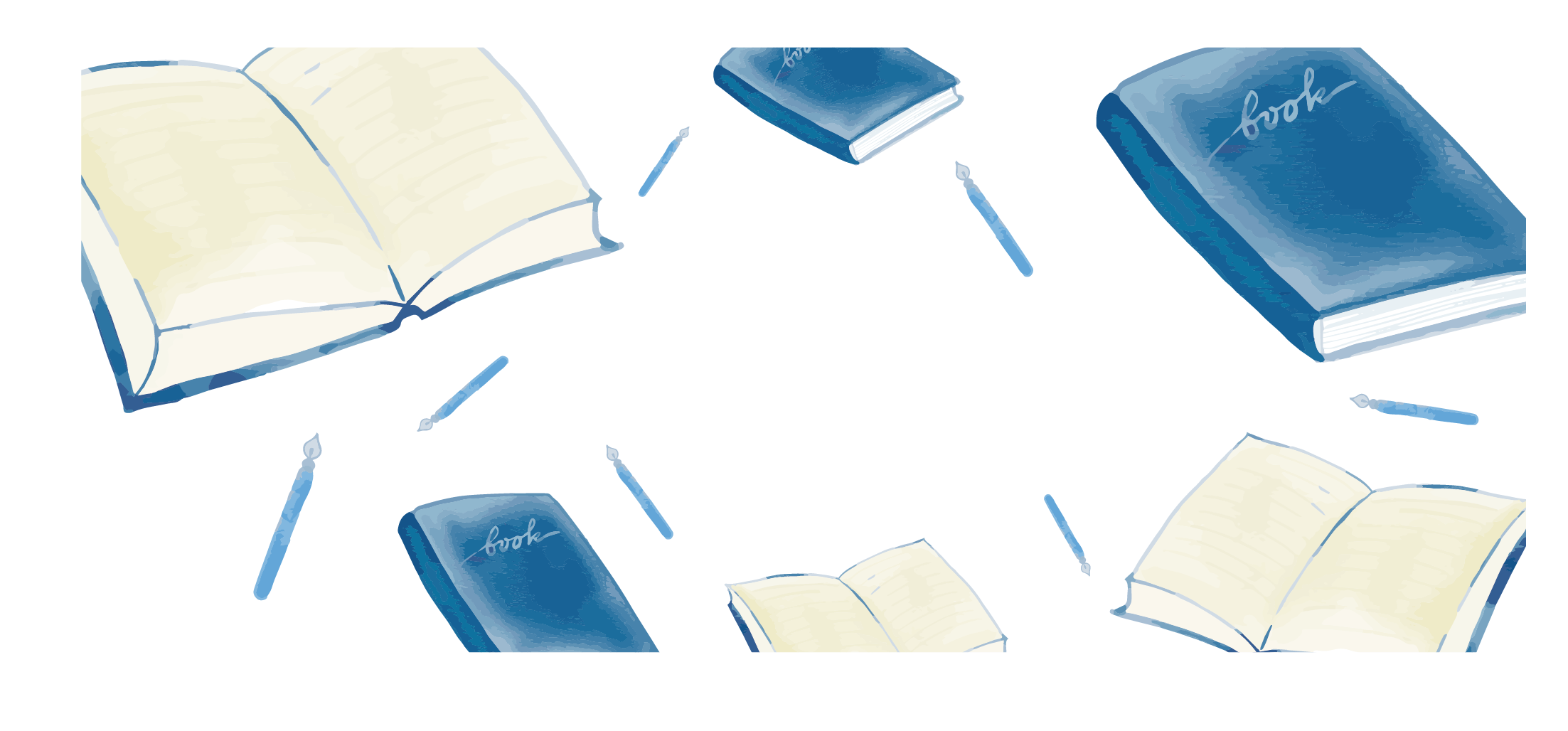 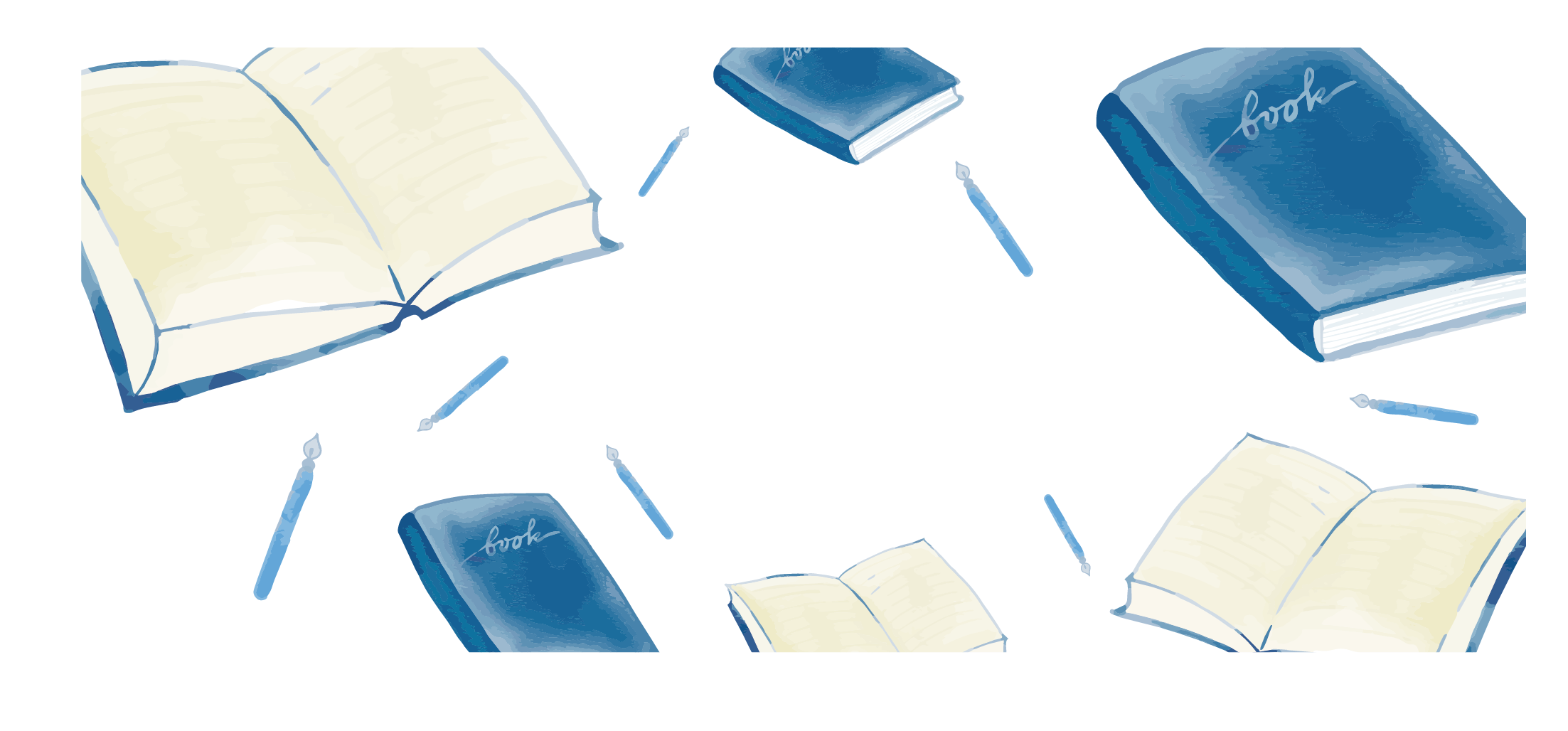